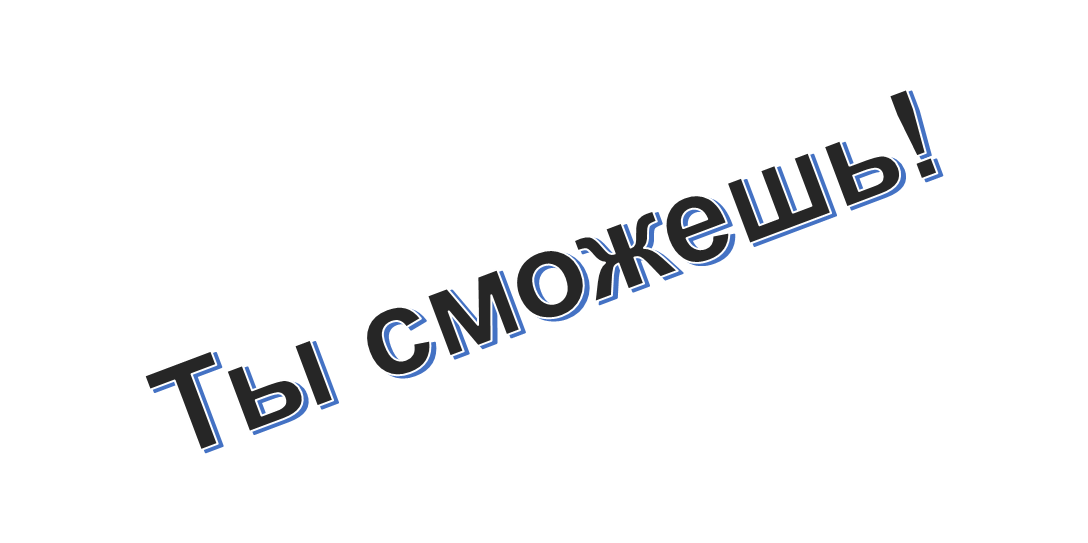 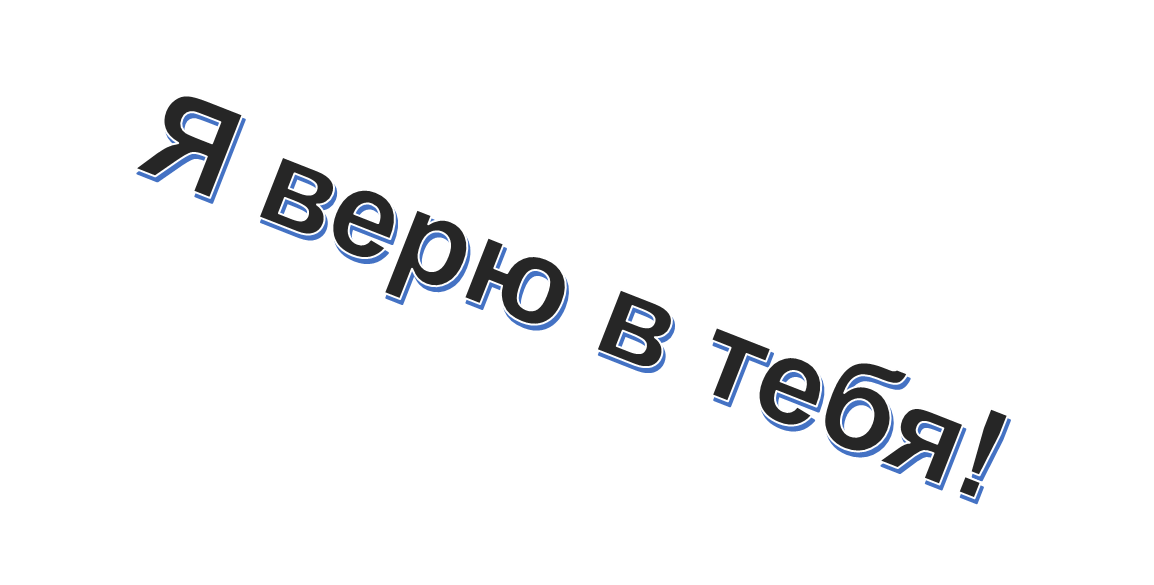 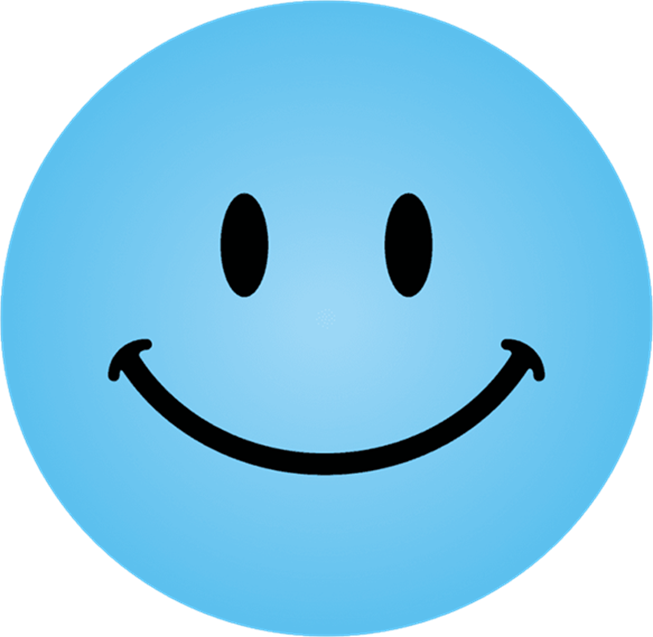 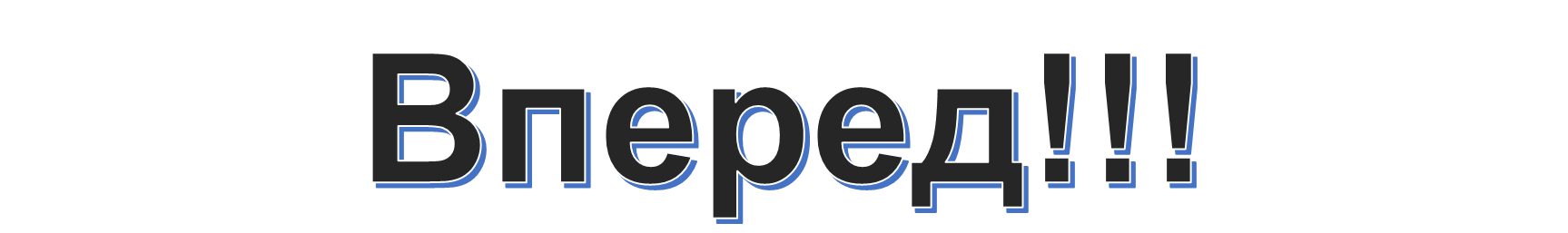 1
Русский математик является основателем Петербургской математической школы. В своей научной работе он успешно сочетал создание теории чисел с разработкой приборов и механических устройств.
Н.И. Лобачевский
В.Я. Буняковский
А.Н. Колмогоров
П.Л. Чебышев
Подумай еще
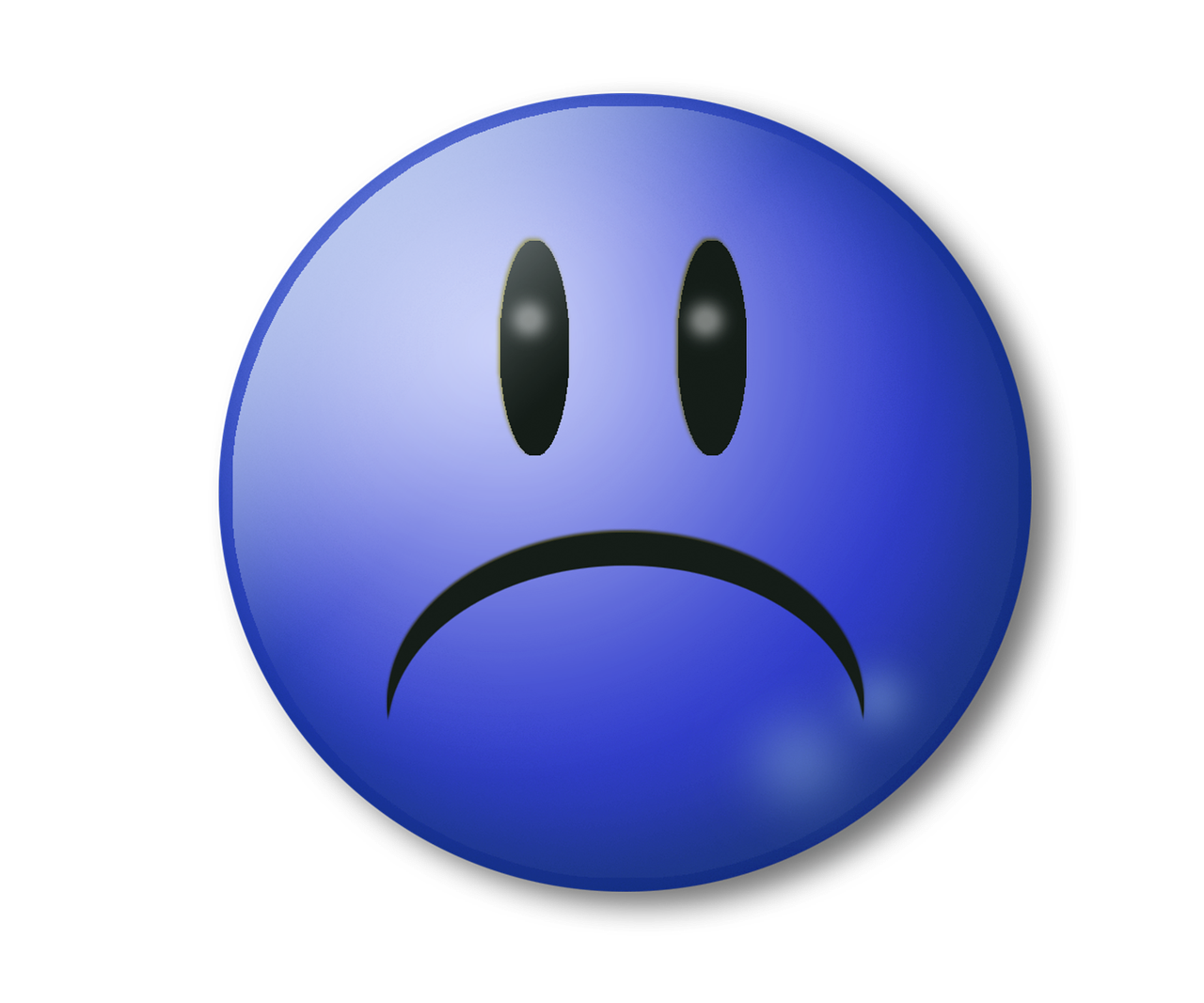 Ты молодец!
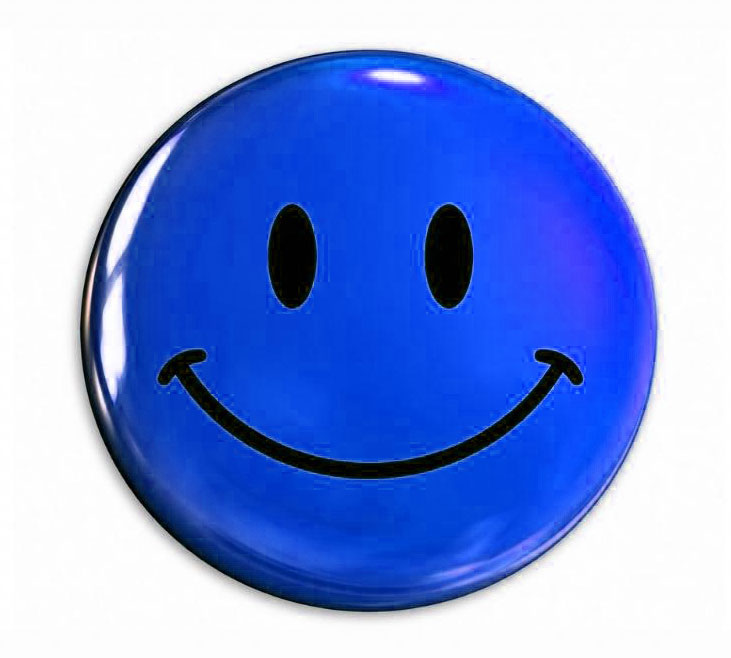 2
Александр Попов охарактеризовал свое изобретение как «прибор, предназначенный для показывания быстрых колебаний в атмосферном электричестве». Что это?
Рация
Телевизор
Радио
Экран
Неверно
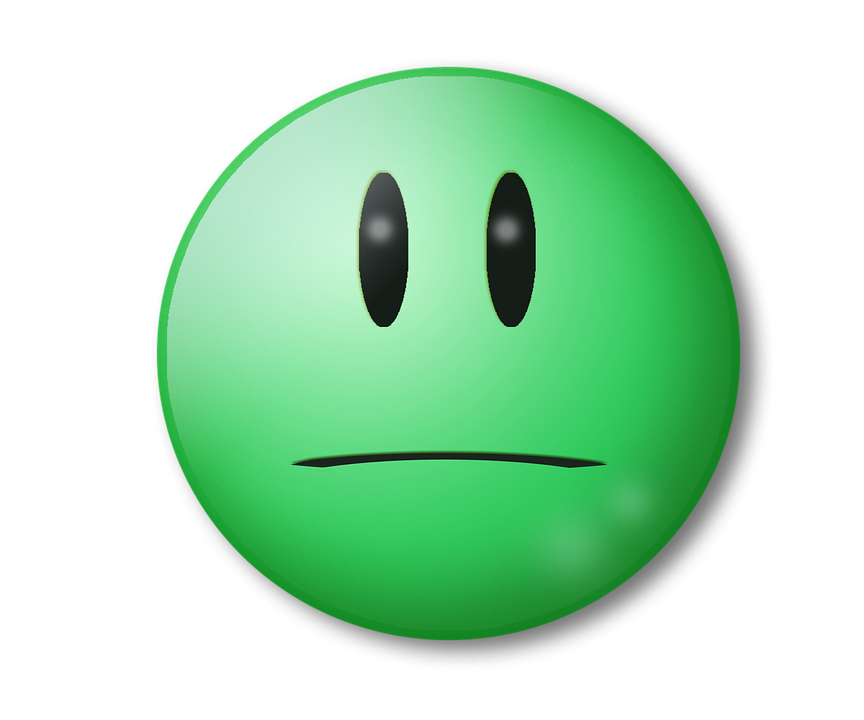 Поздравляю!
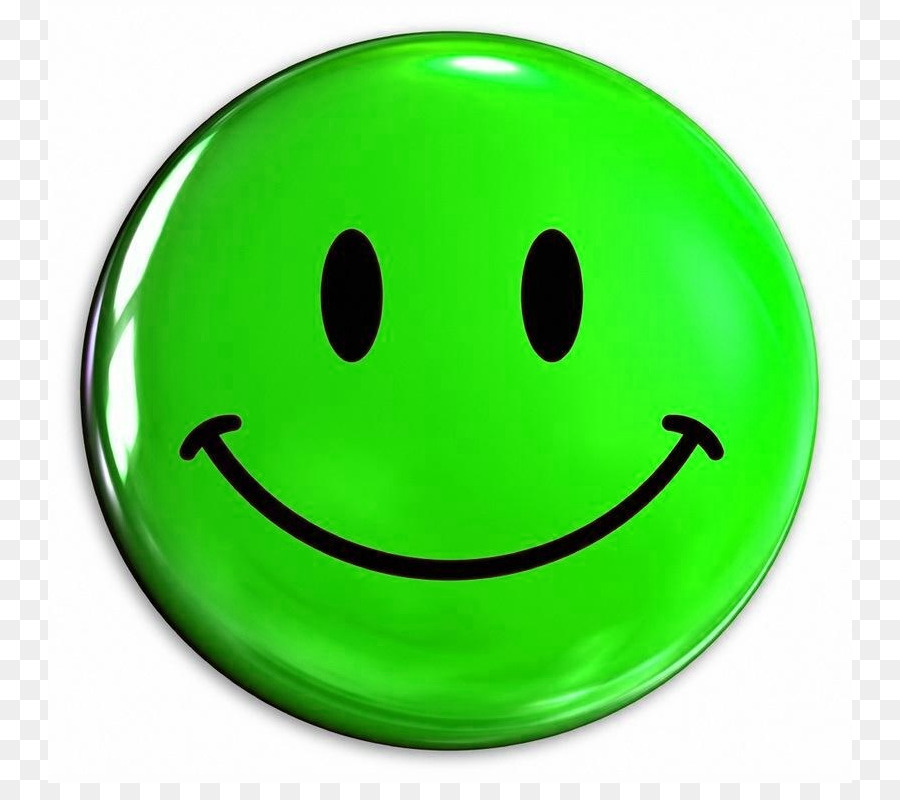 3
Дмитрий Иванович Менделеев …
открыл температуру абсолютного кипения жидкостей
получил метиловый спирт
написал первый учебник по неорганической химии
открыл изомерию жирных кислот
Ошибка
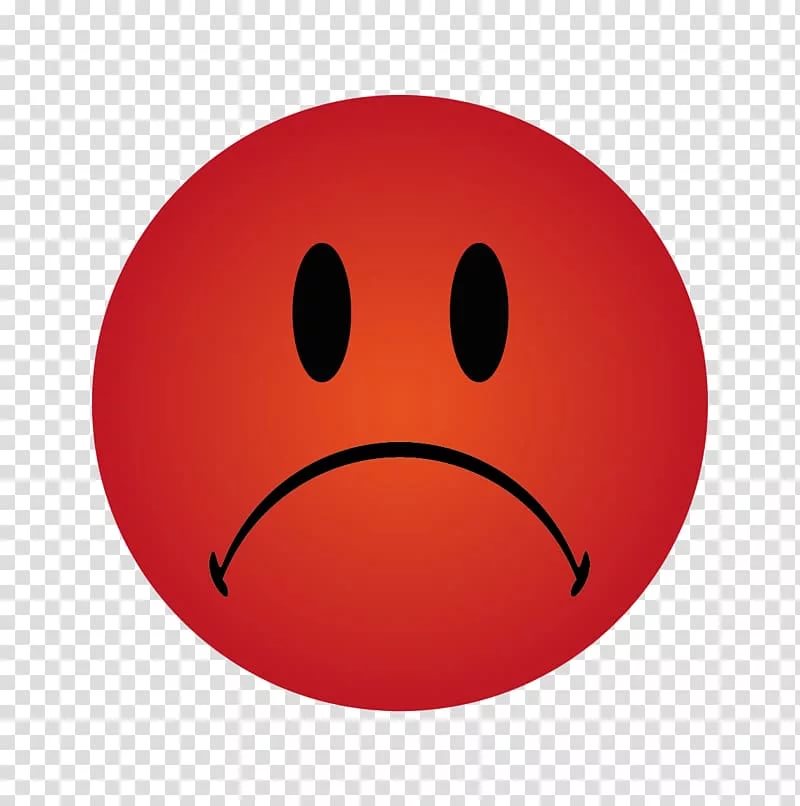 Молодец!
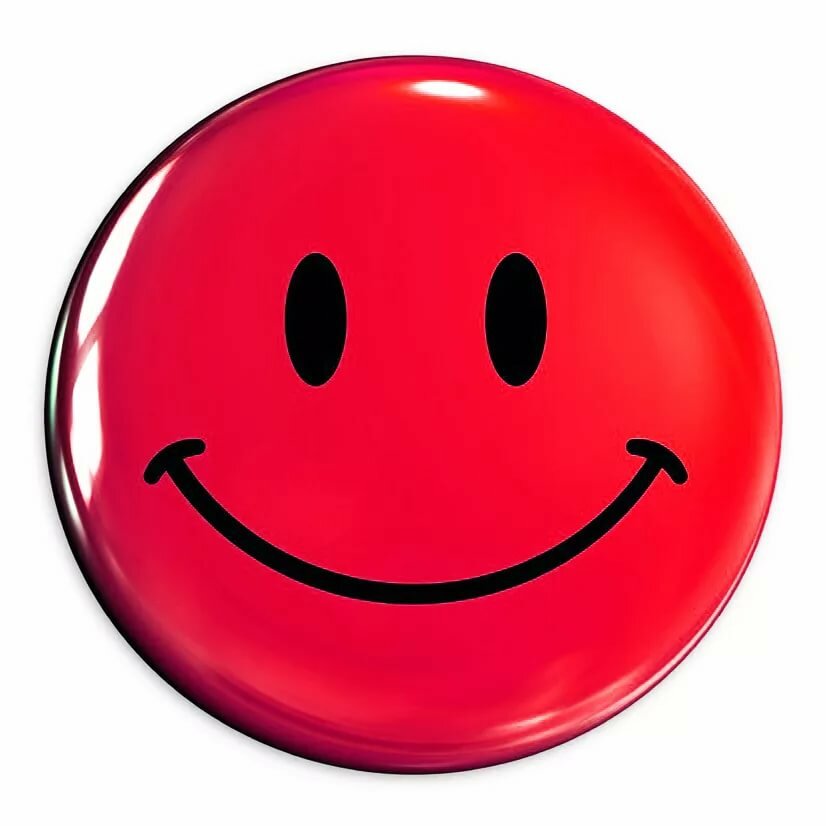 4
Кто из русских учёных является создателем военно-полевой хирургии?
Н.И. Пирогов
И.П. Павлов
И.И. Мечников
И.М. Сеченов
Попробуй еще
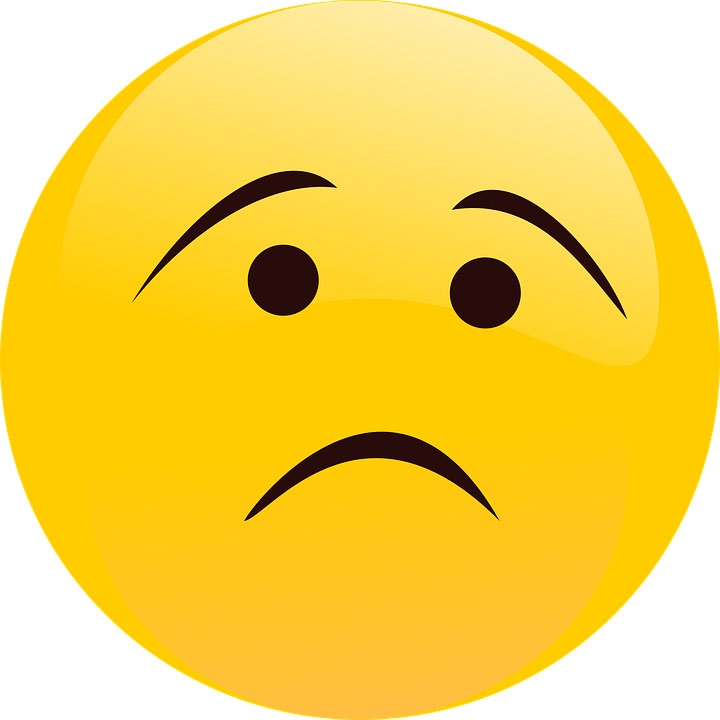 Поздравляю!
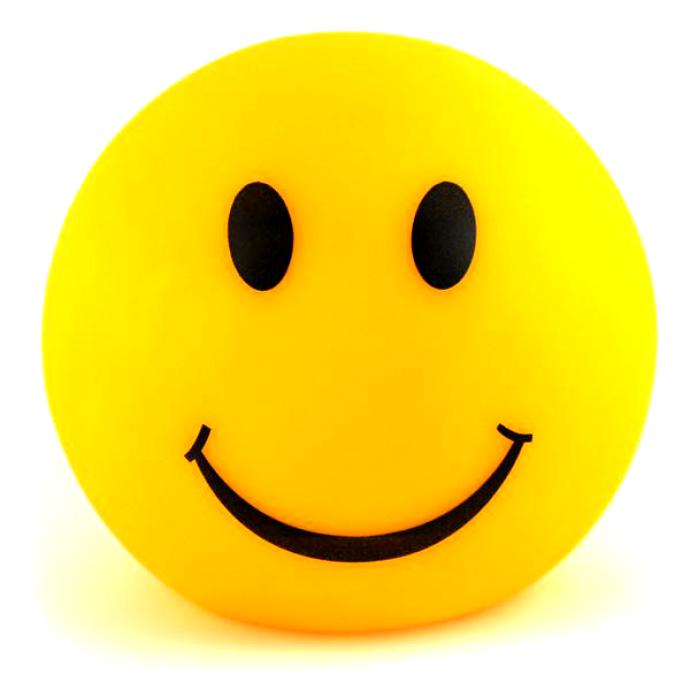 5
Исследователь Средней Азии, проводил геологические изыскания на Урале, Кавказе, а также изыскания Кругобайкальской железной дороги в Восточной Сибири.
В.А. Обручев
С.Н. Никитин
И.В. Мушкетов
В.М. Севергин
Что-то пошло не так
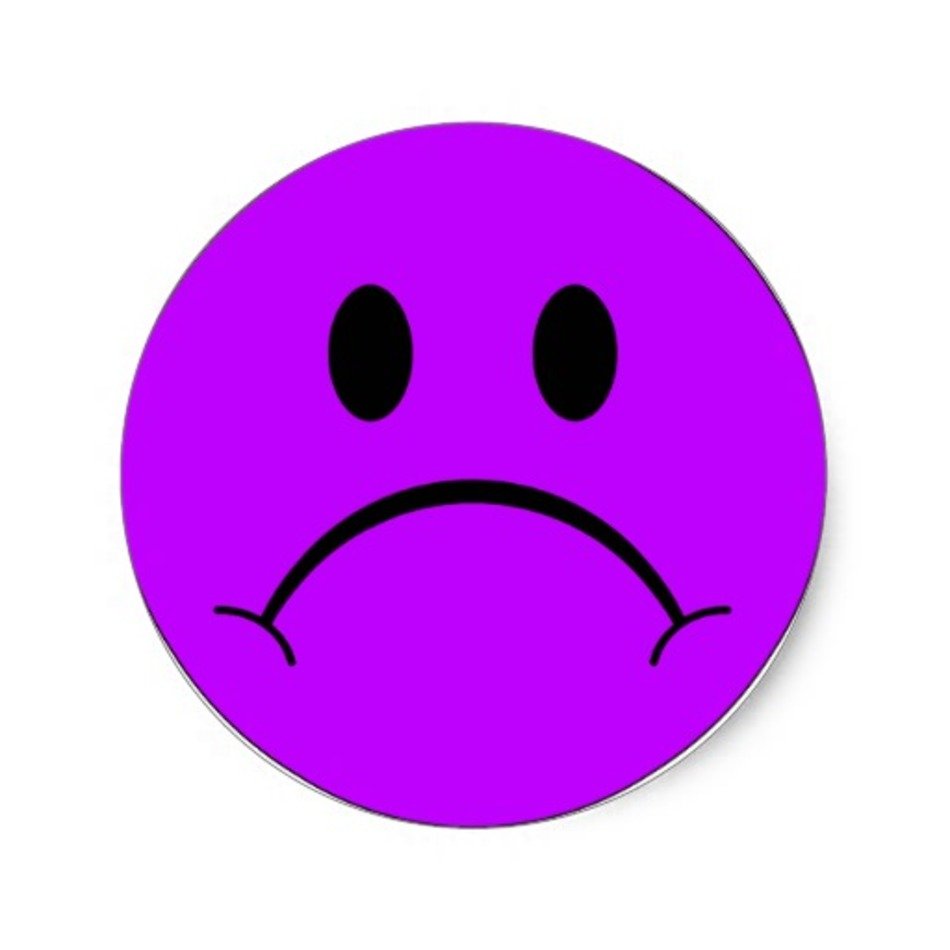 Грандиозно!
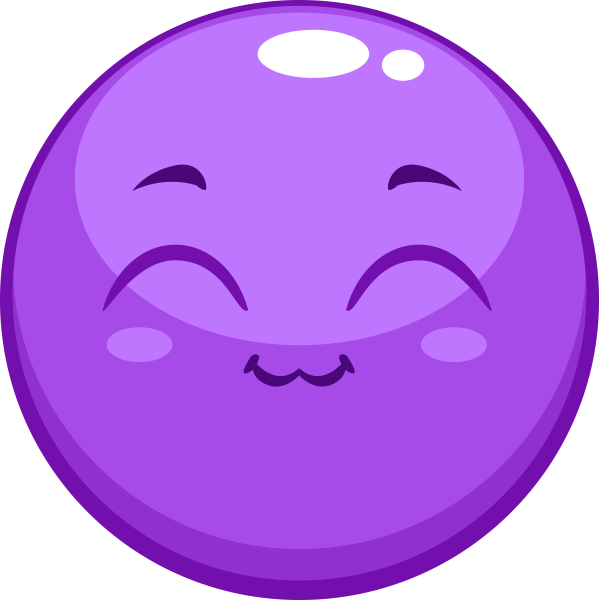 6
Кого называли «добрым гением» Российской академии наук?
И.М. Виноградов
Леонард Эйлер
А.М. Ляпунов
С.В. Ковалевская
Неправильно
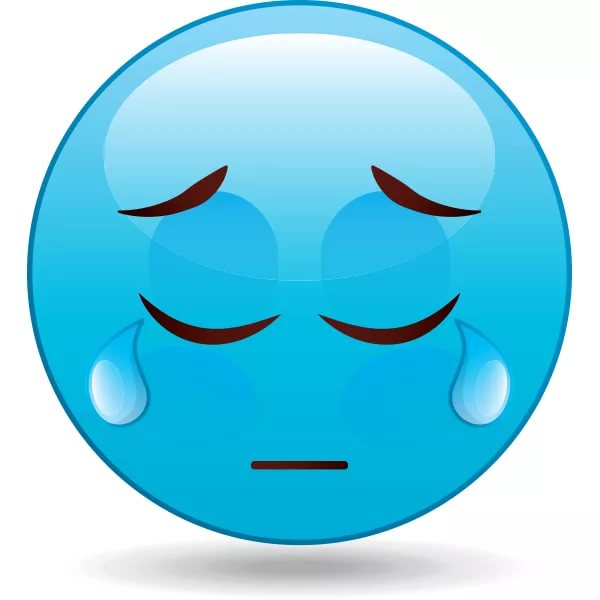 Замечательно!
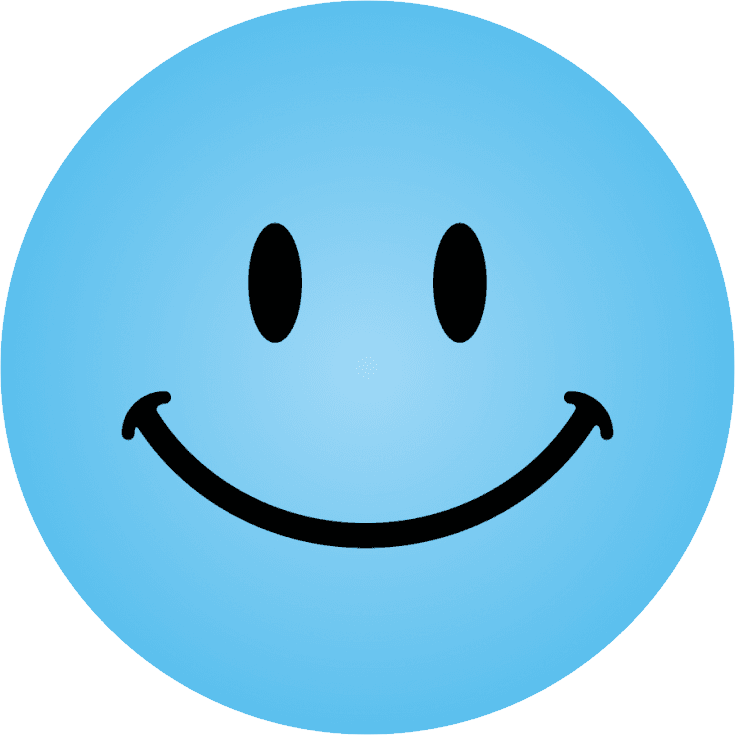 7
Русский изобретатель, создатель первой в России паровой машины и первого в мире двухцилиндрового парового двигателя.
В.В. Петров
А.Г. Столетов
И.И. Ползунов
П.Н. Яблочков
Не торопись, подумай
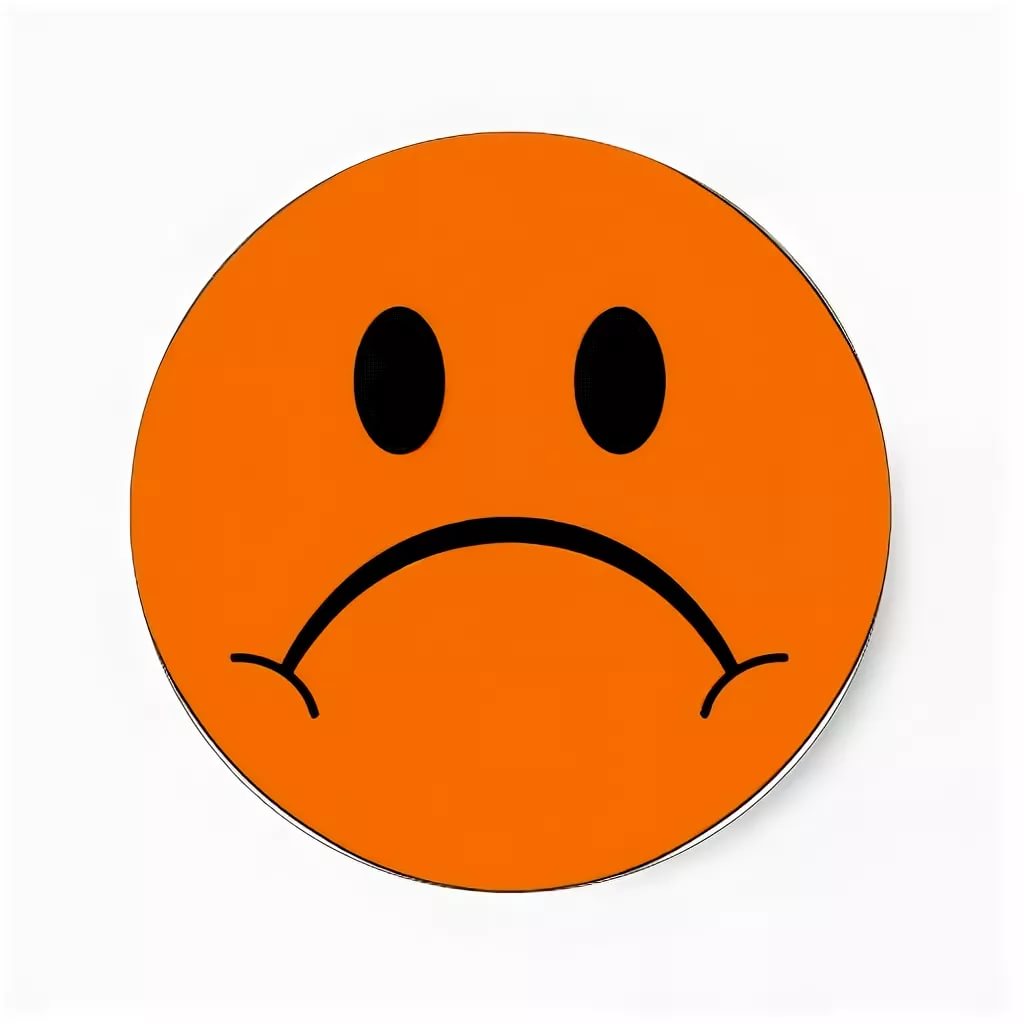 Отлично!
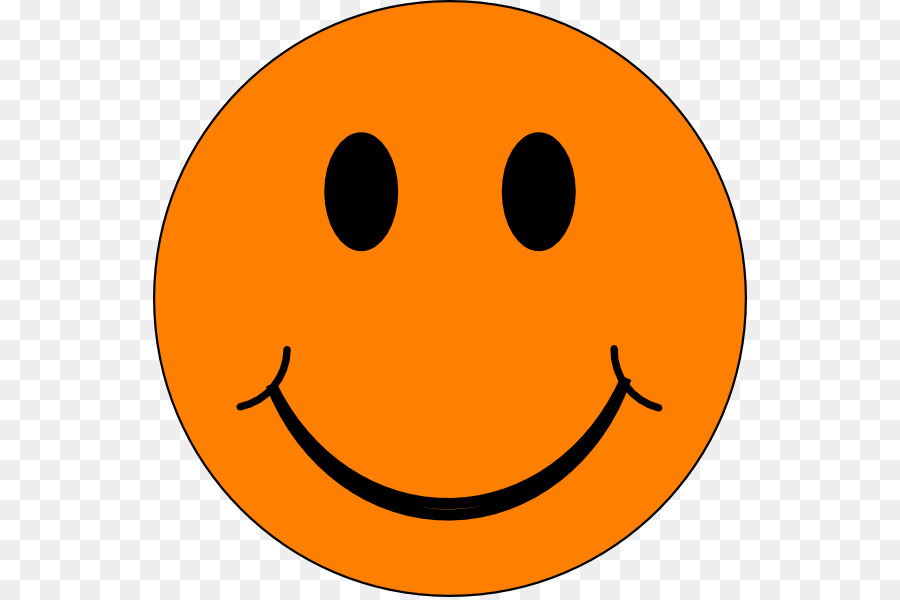 8
Первый крупный русский ученый-естествоиспытатель. Яркий пример «универсального человека»: энциклопедист, физик и химик.
А.М. Зайцев
С.В. Лебедев
М.В. Ломоносов
А.И. Коновалов
Не спеши, подумай
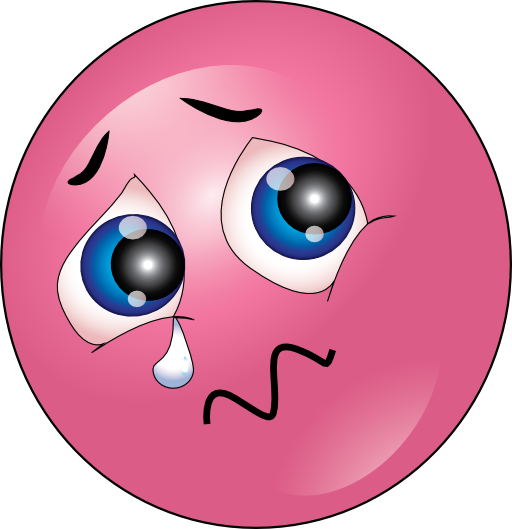 Великолепно!
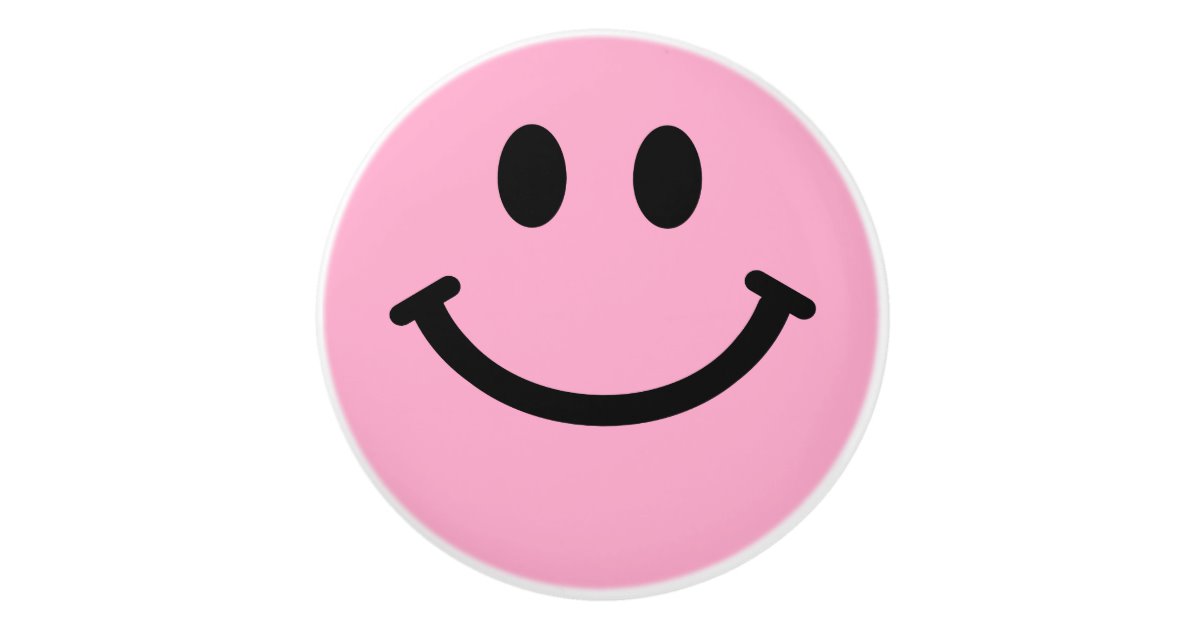 9
Впервые описал вирусный гепатит А.
Н.И. Вавилов
Д.И. Ивановский
С.П. Боткин
Н.В. Склифосовский
Ты ошибся
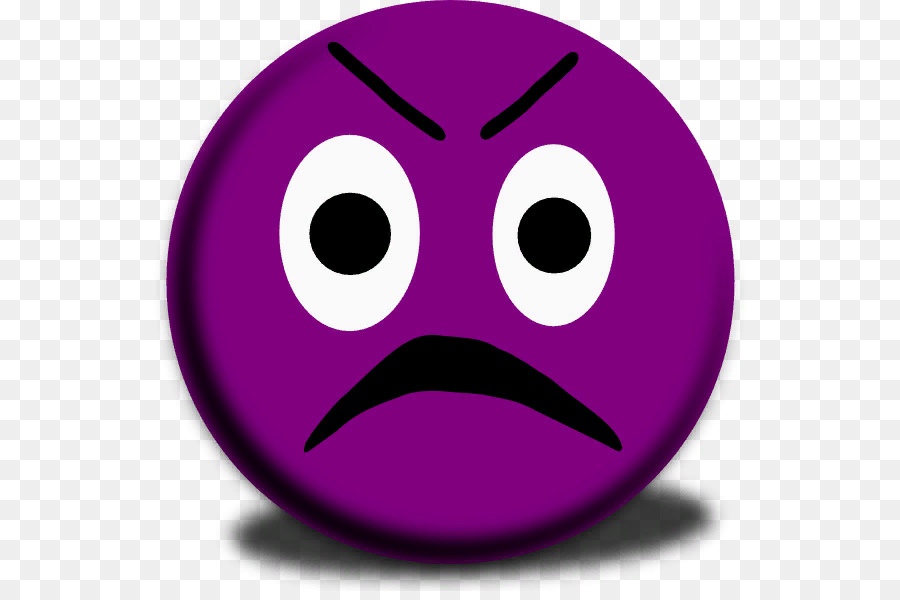 Потрясающе!
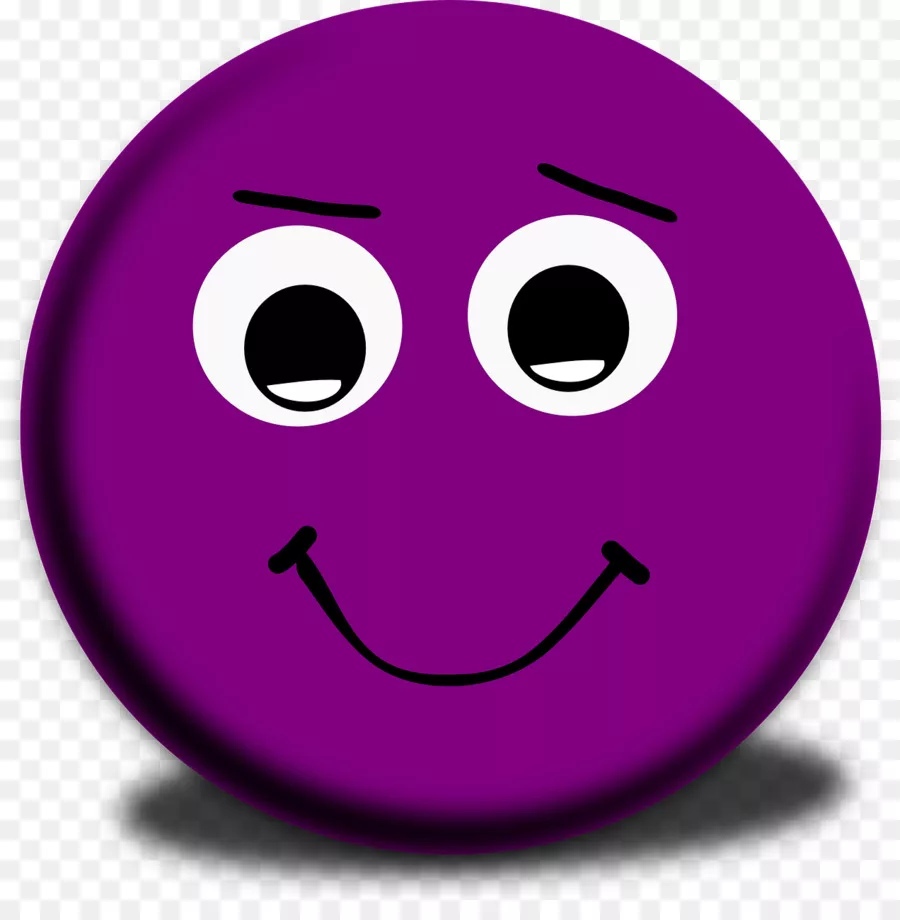 10
Организатор советской нефтяной геологии.
И.М. Губкин
Е.С. Федоров
М.А. Усов
А.Е. Ферсман
Увы, но это неправильный ответ
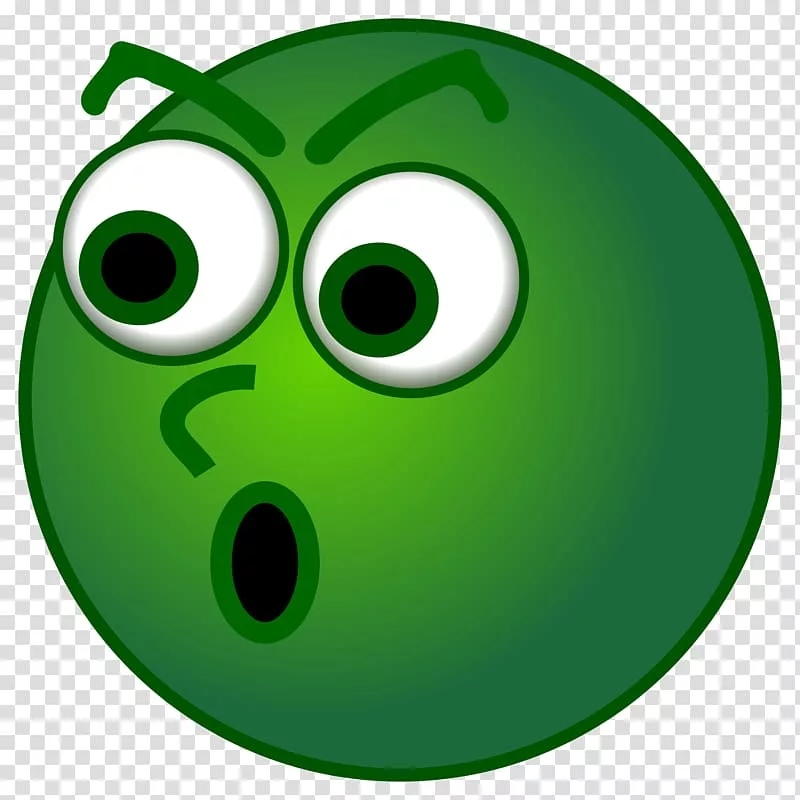 Хорошо!
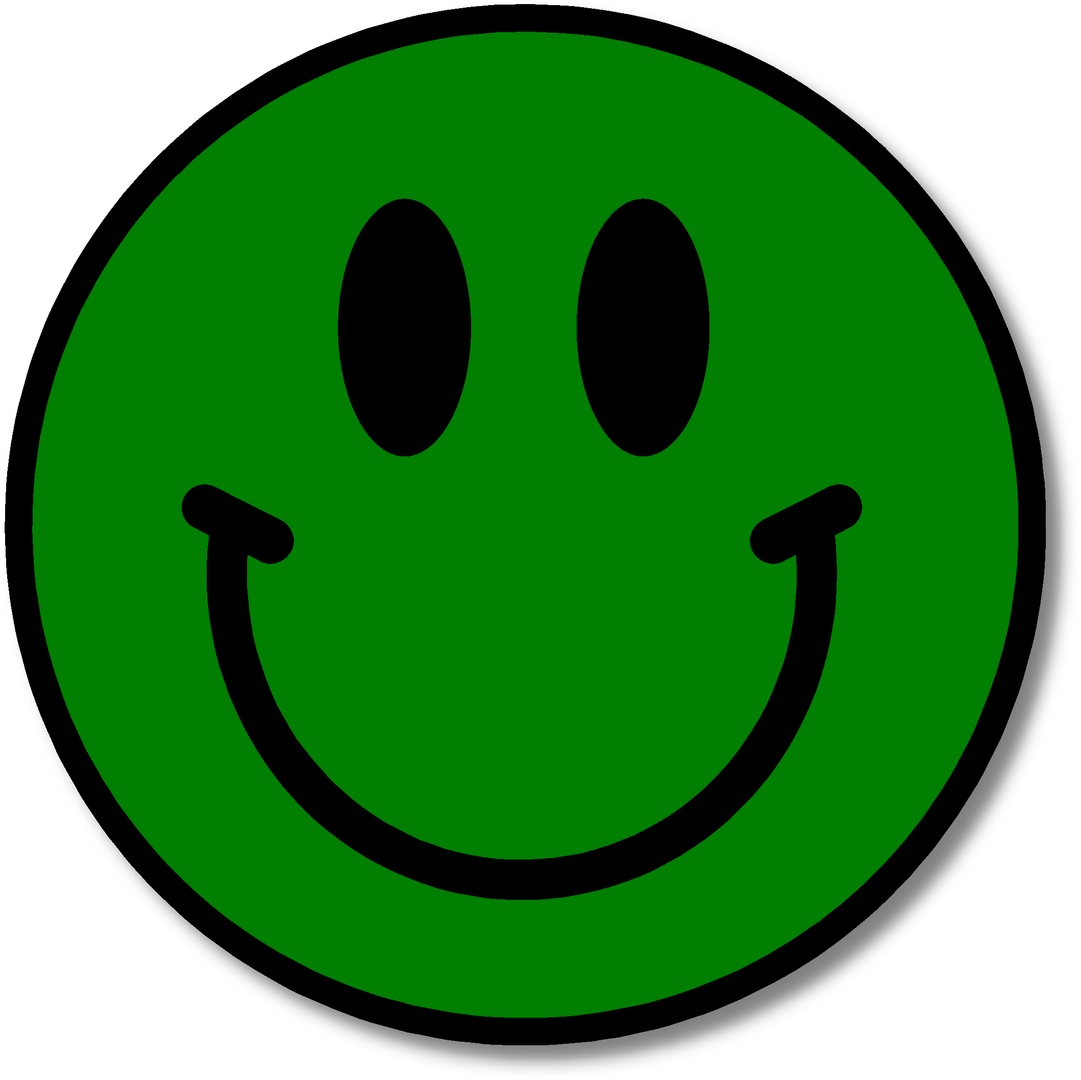 11
Николай Иванович Лобачевский - …
«отец космонавтики»
создатель евклидовой геометрии
«Коперник геометрии
основоположник учения о врожденной имунной системе
Печально
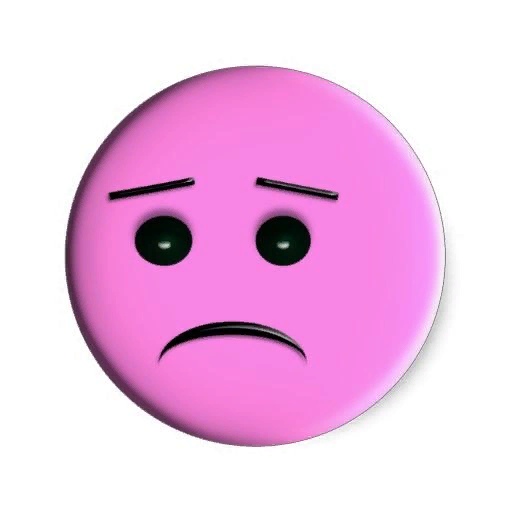 Здорово!
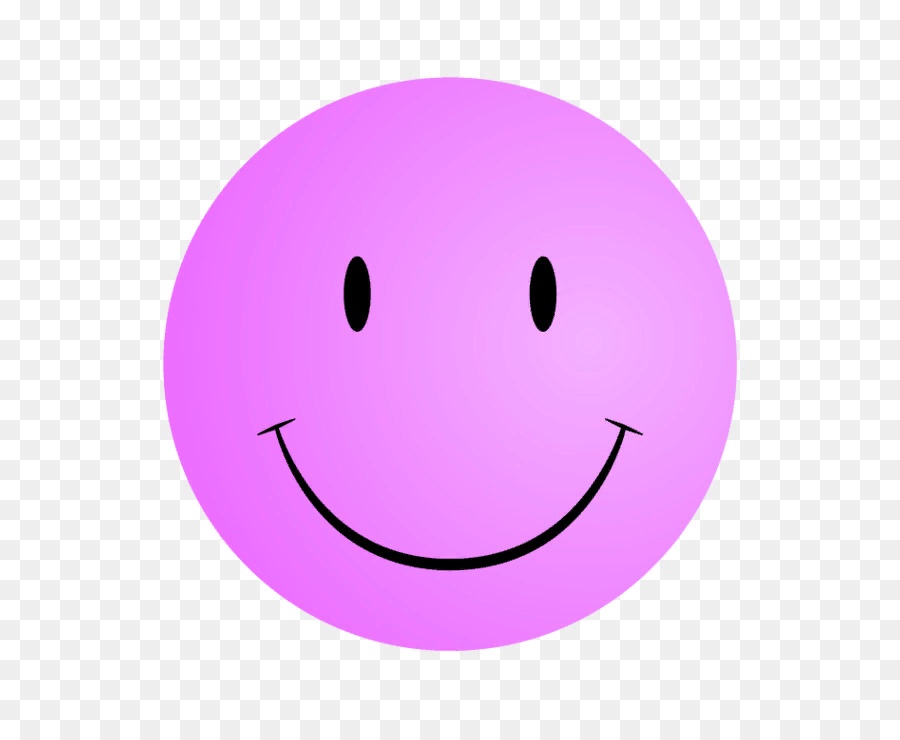 12
Александр Николаевич Лодыгин…
придумал и испытал бронежилет
получил патент на микроволновую печь
изобрел лампу накаливания
создал первую атомную бомбу
Плохо
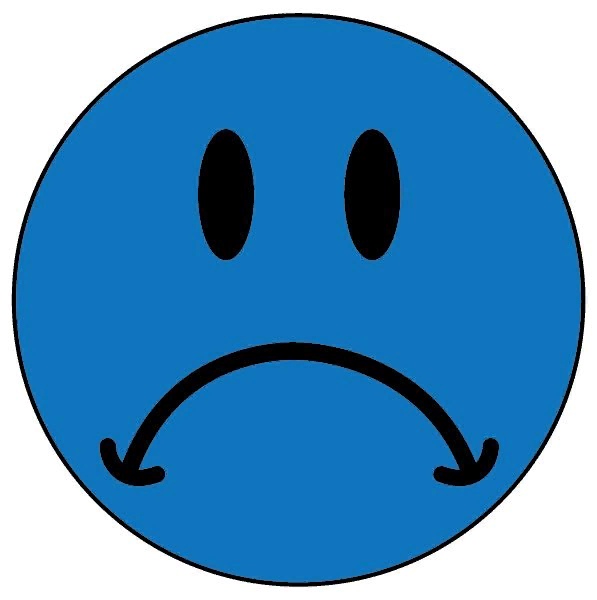 Умничка!
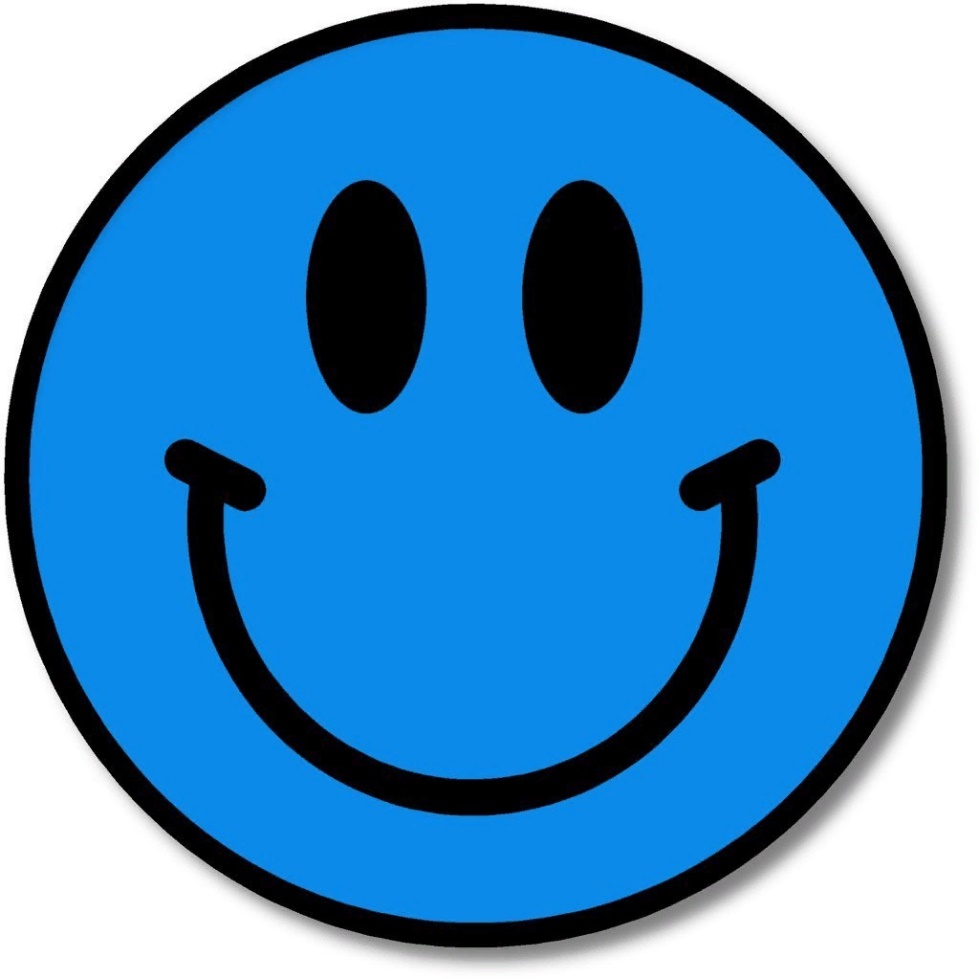 13
Русский химик, создатель теории химического строения органических веществ.
Н.Н. Зинин
И.В. Курчатов
А.Н. Несмеянов
А.М. Бутлеров
Ты не угадал
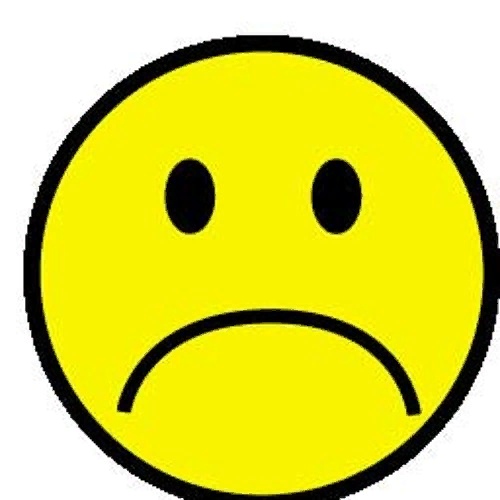 Прекрасно!
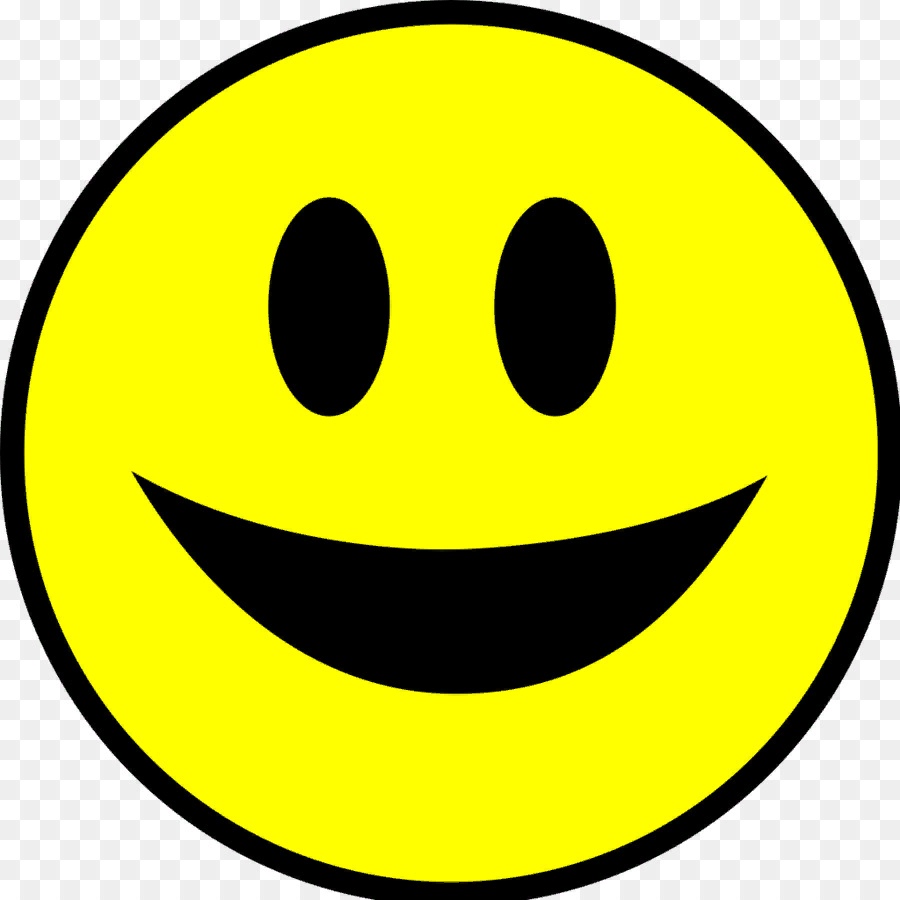 14
Кто из русских ученых был основоположником научных основ селекции и учения о мировых центрах происхождения культурных растений?
Н.К. Кольцов
Н.И. Вавилов
К.А. Тимирязев
И.В. Мичурин
К сожалению, это не так
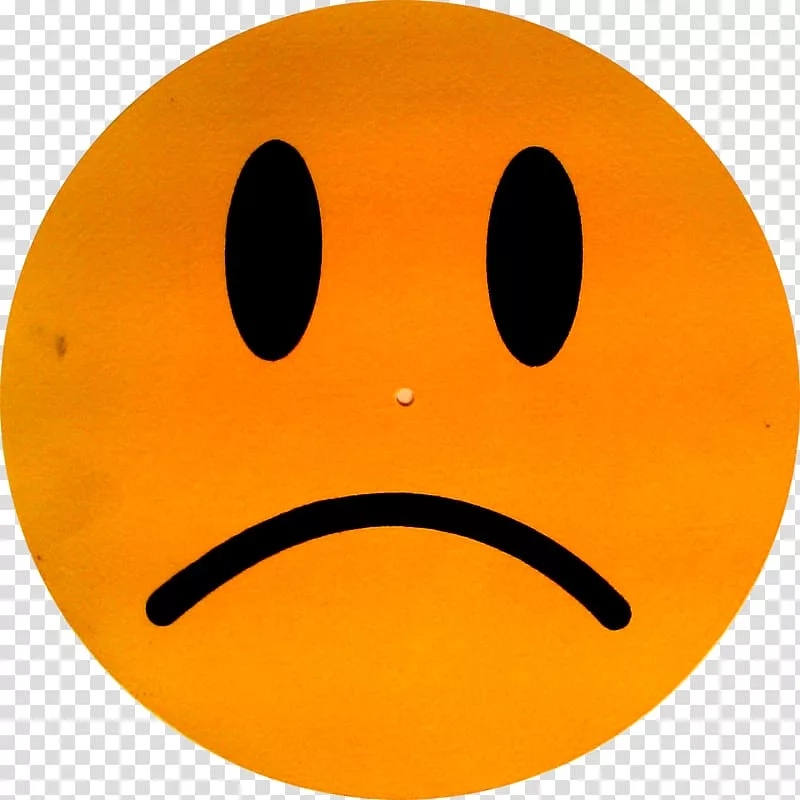 Ты справился!
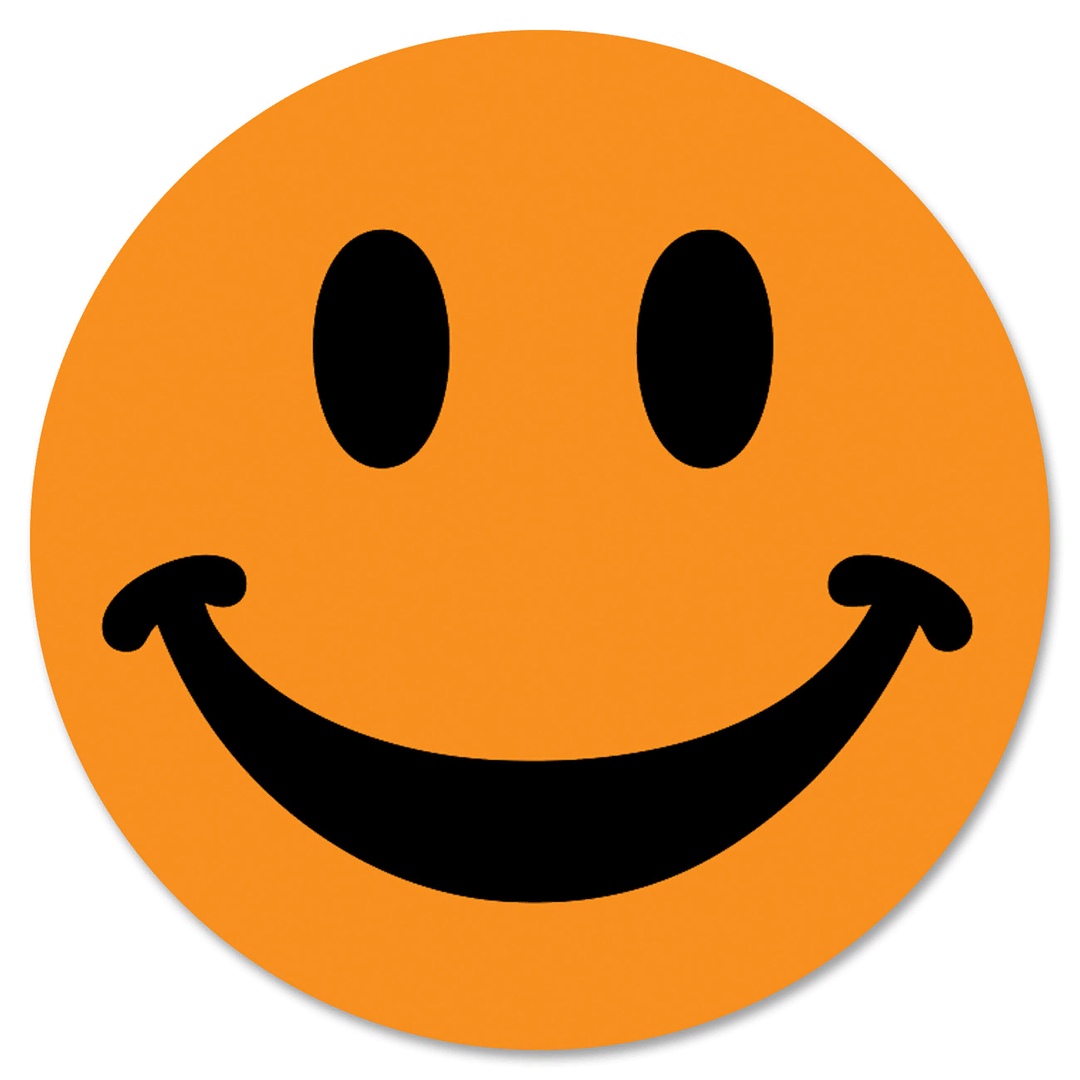 15
Первый в России внедрил точные кристаллографические исследования.
А.А. Иностранцев
В.П. Амалицкий
Ф.Н. Чернышев
Н.И. Кокшаров
Подумай еще
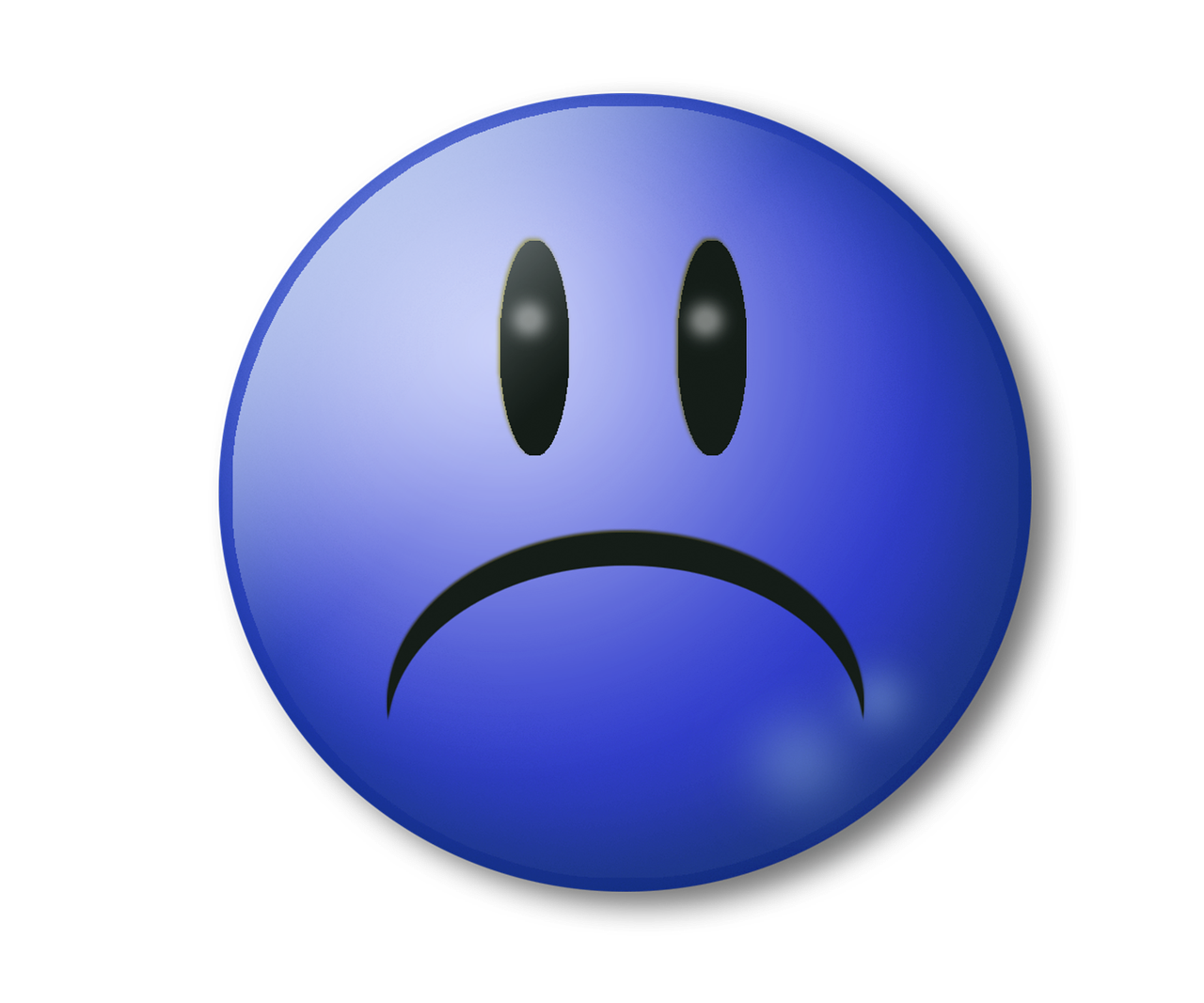 Ты молодец!
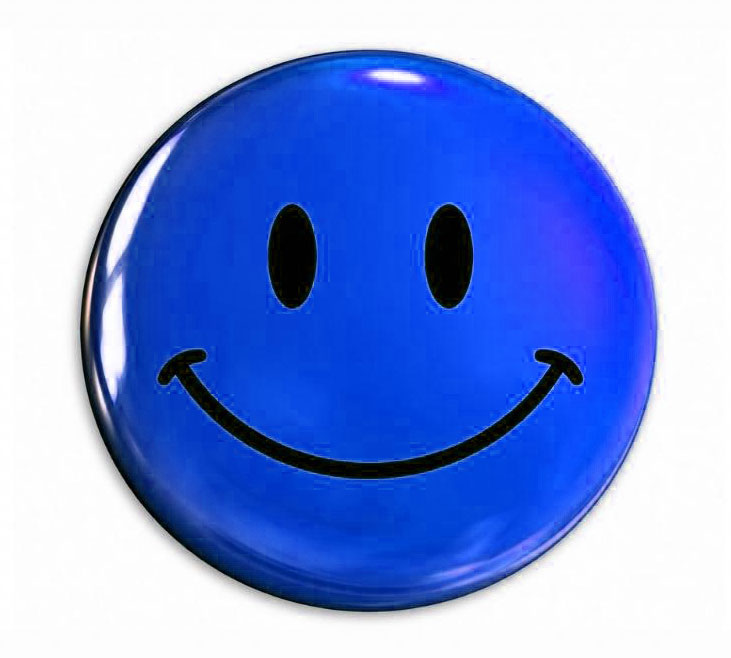 16
Первая женщина-математик в России и первая в мире женщина-профессор.
Зинаида Ермольева
Софья Ковалевская
Наталья Бехтерева
Анна Красуская
Неверно
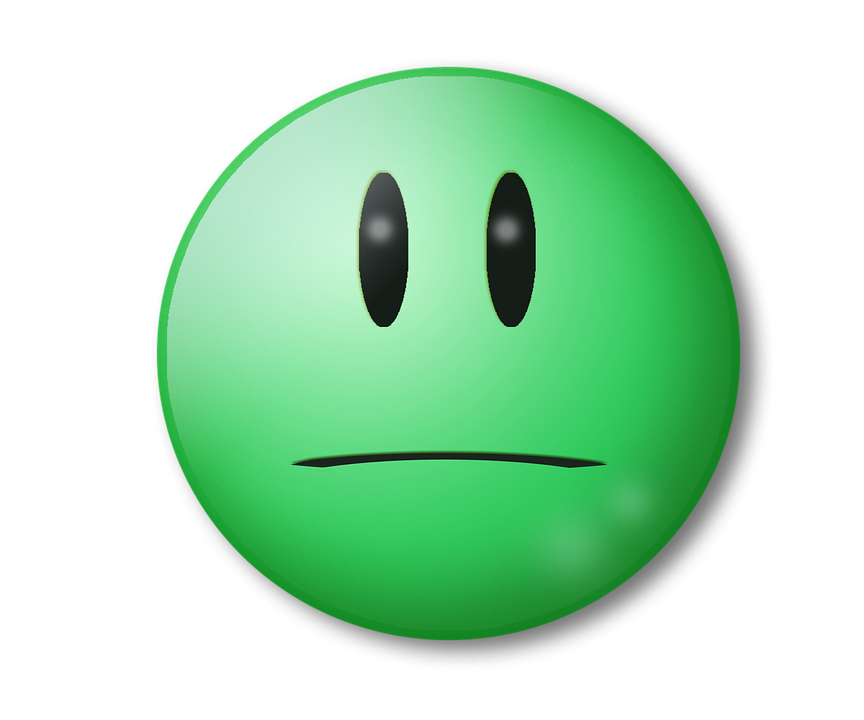 Поздравляю!
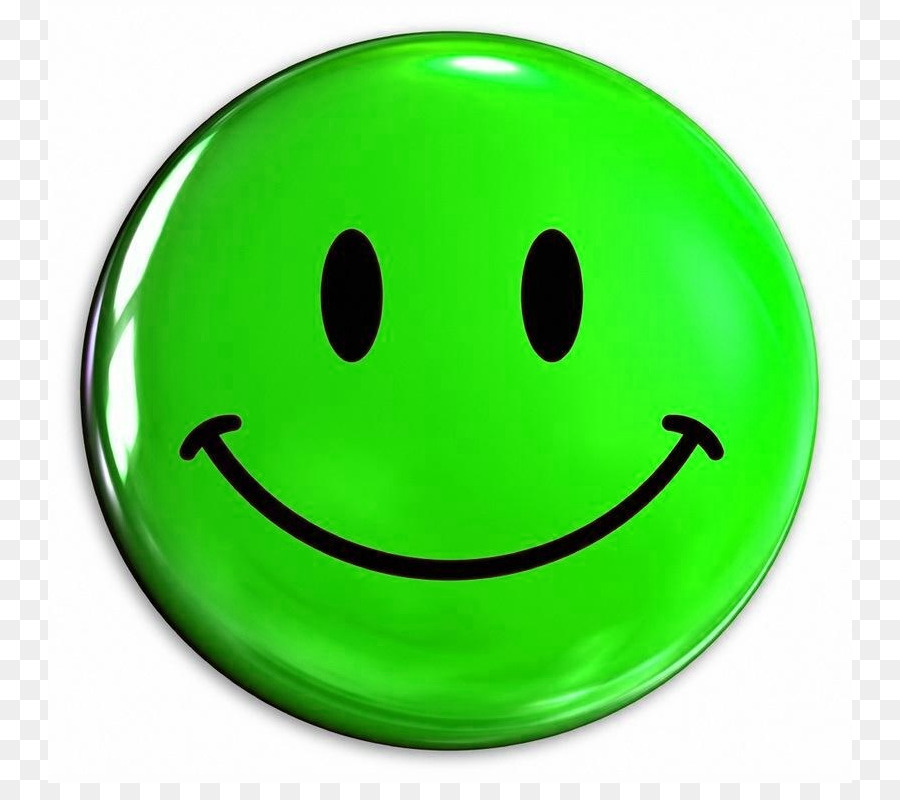 17
За какое исследование Лев Ландау получил Нобелевскую премию?
За исследования сверхтекучести гелия
За исследования сверхтекучести азота
За исследования сверхтекучести неона
За исследования сверхтекучести воды
Ошибка
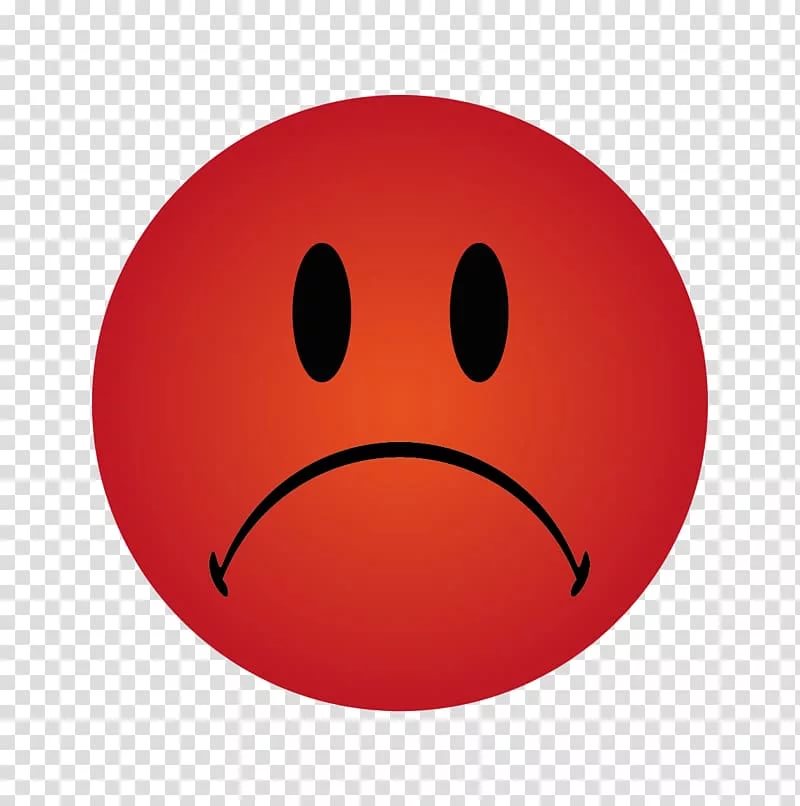 Молодец!
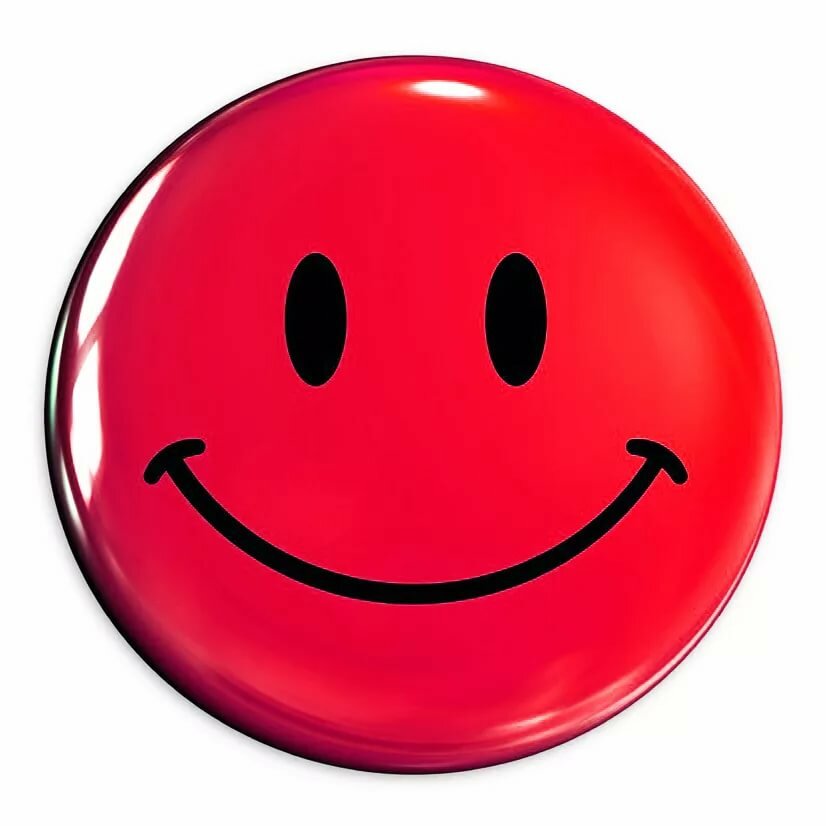 18
Основоположник промышленного способа получения синтетического каучука.
С.В. Лебедев
М.В. Ломоносов
И.В. Курчатов
А.Н. Несмеянов
Попробуй еще
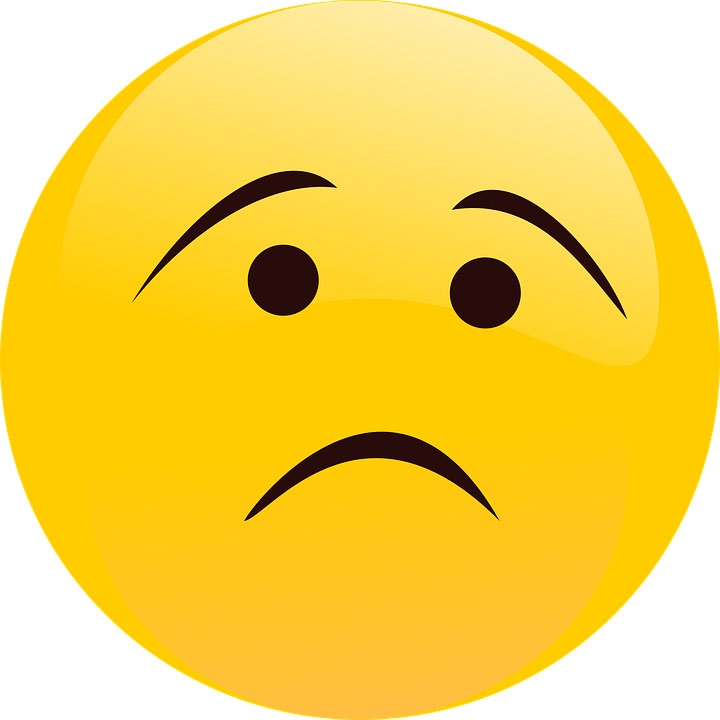 Поздравляю!
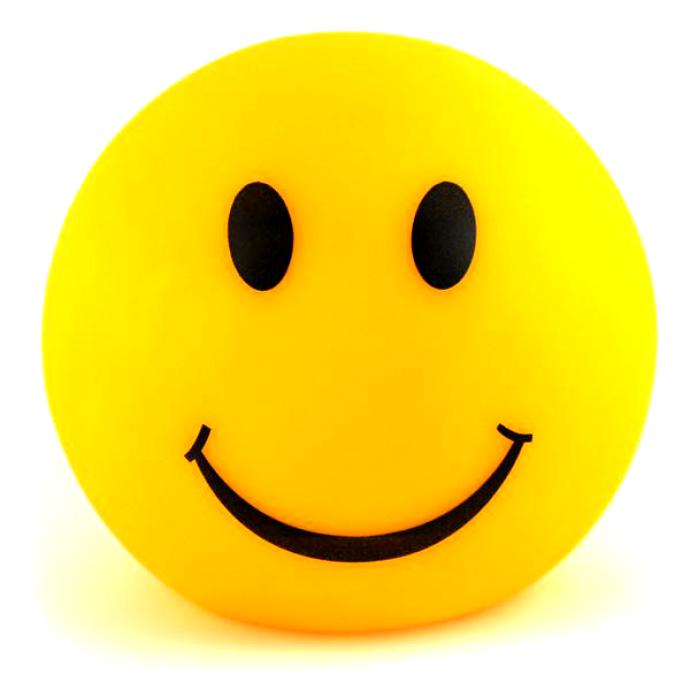 19
Нобелевский лауреат, создавший науку о высшей нервной деятельности.
И.М. Сеченов
А.О. Ковалевский
И.В. Вернадский
И.П. Павлов
Что-то пошло не так
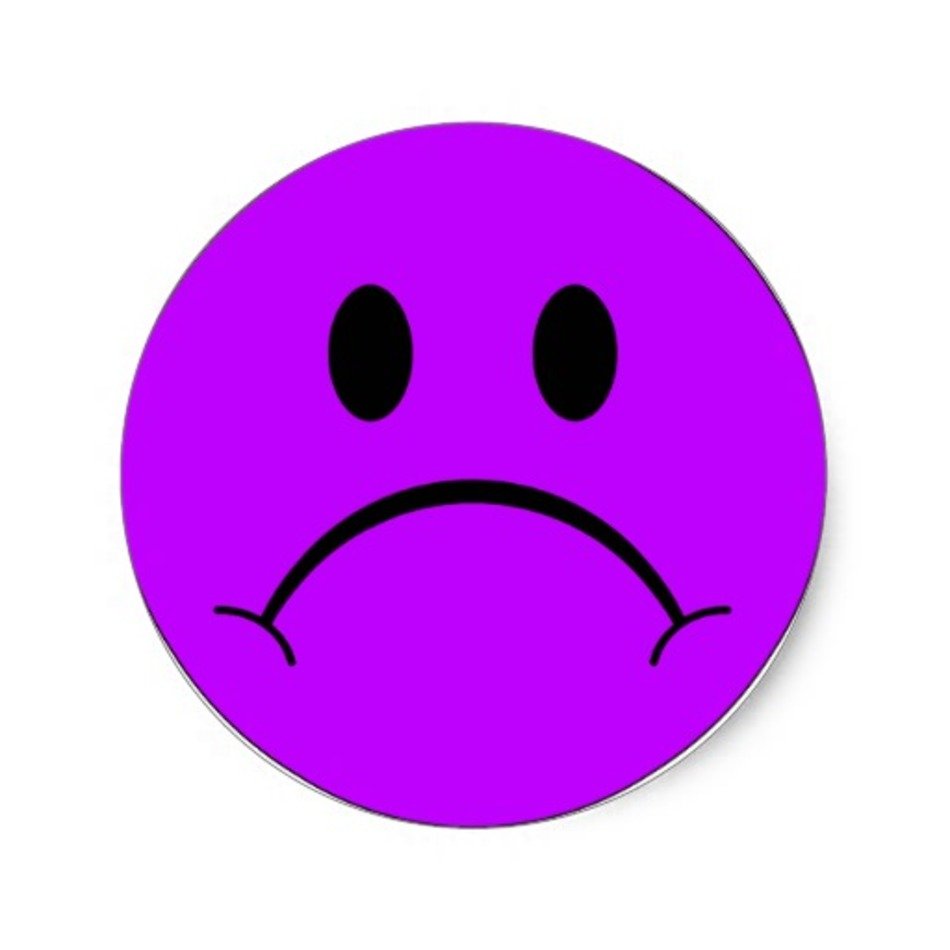 Грандиозно!
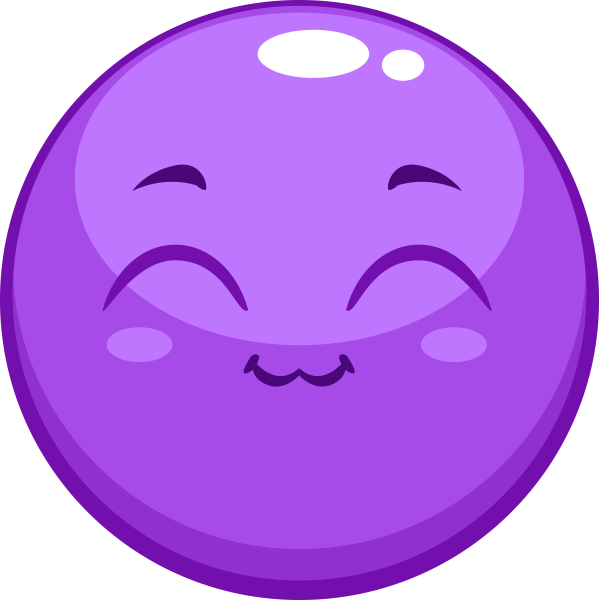 20
Географ, геолог и палеонтолог, один из основоположников геоморфологии и организаторов гидрогеологических исследований в России.
Ф.Ю. Левинсон-Лессинг
А.П. Павлов
С.Н. Никитин
А.П. Карпинский
Неправильно
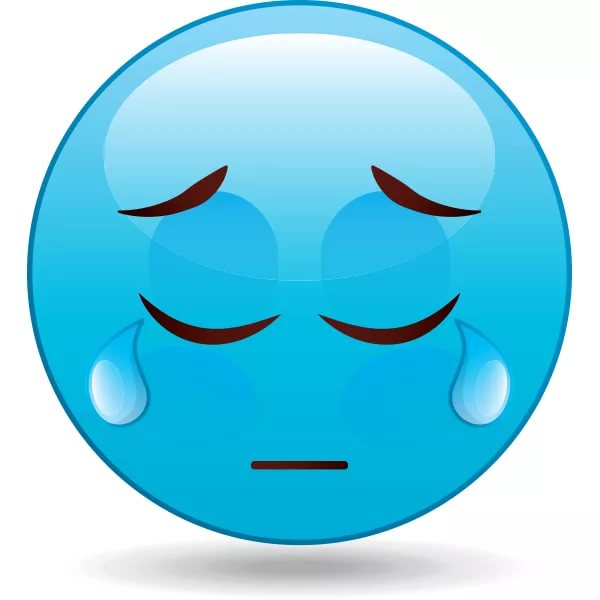 Замечательно!
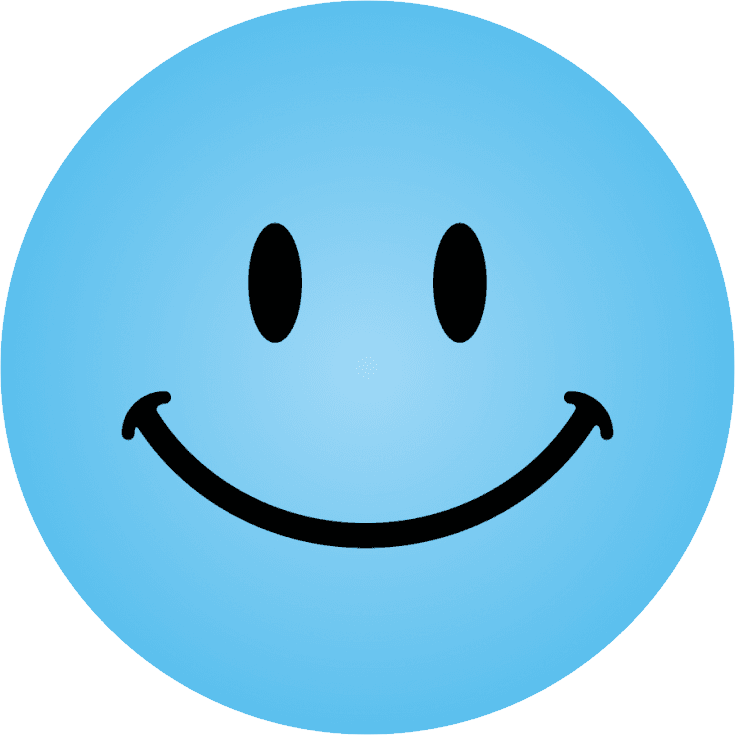 21
Кто дал определение наиболее выгодного рассеяния артиллерийских снарядов?
А.Н. Колмогоров
И.М. Виноградов
Н.И. Лобачевский
Леонард Эйлер
Не торопись, подумай
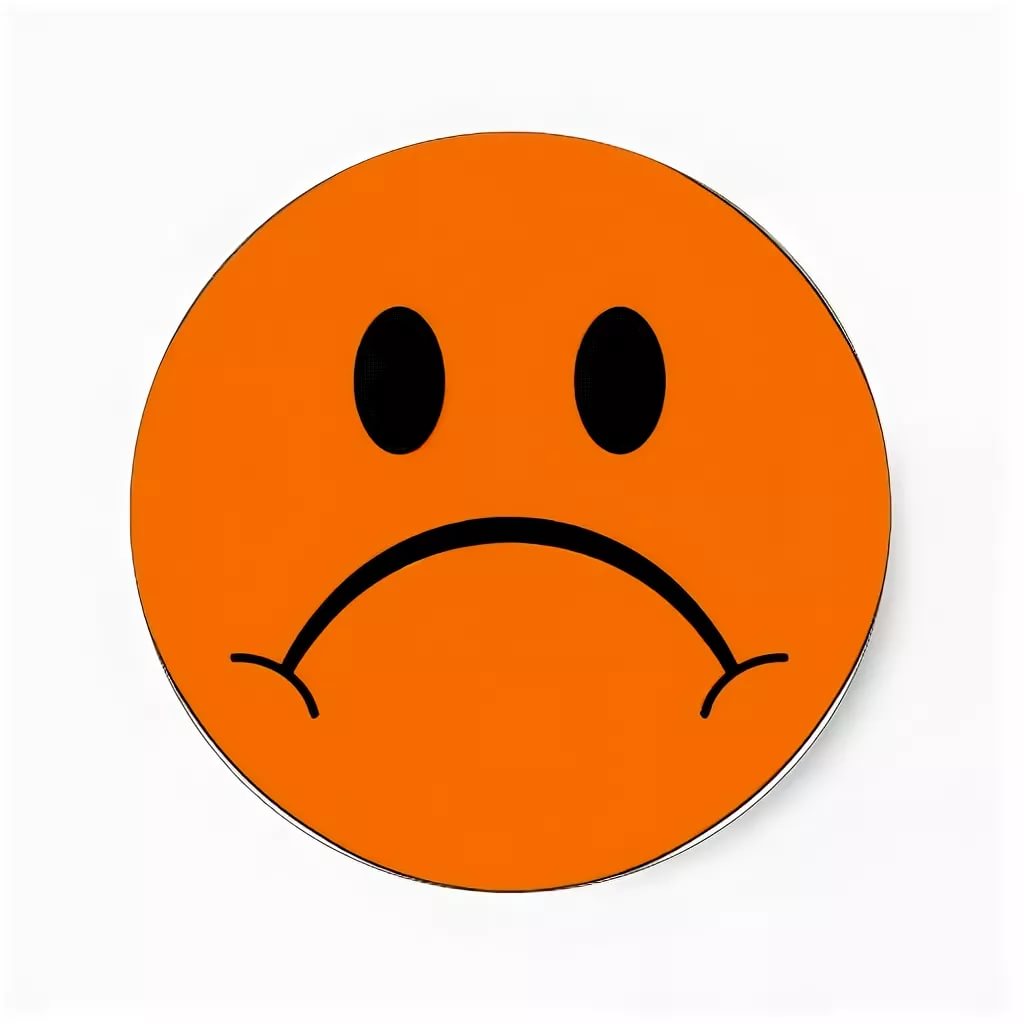 Отлично!
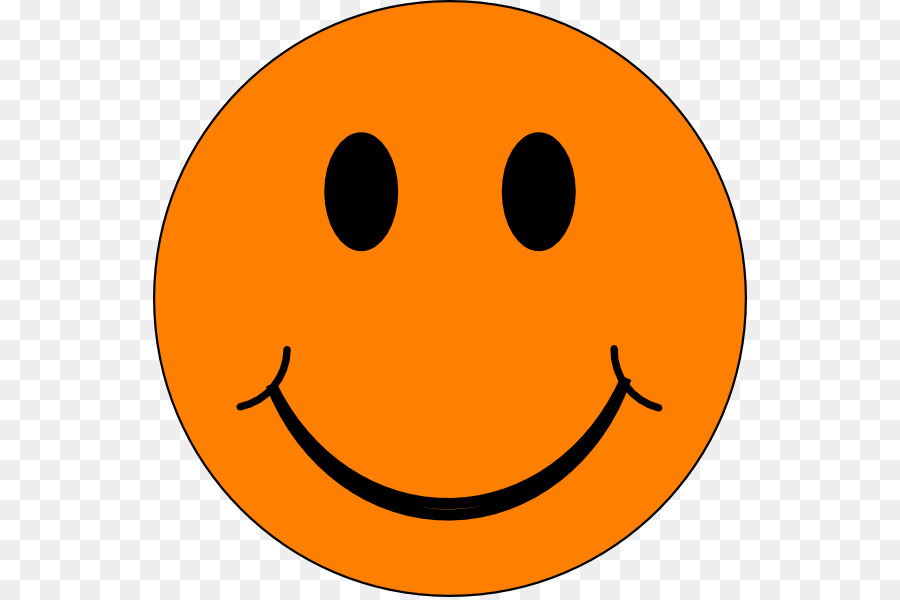 22
Русский механик-изобретатель из мещан, прозванный «нижегородским Архимедом».
Б.С. Якоби
И.П. Кулибин
П.Н. Лебедев
П.Л. Капица
Не спеши, подумай
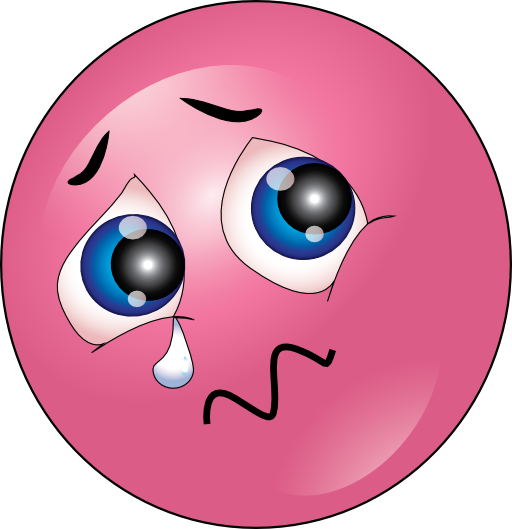 Великолепно!
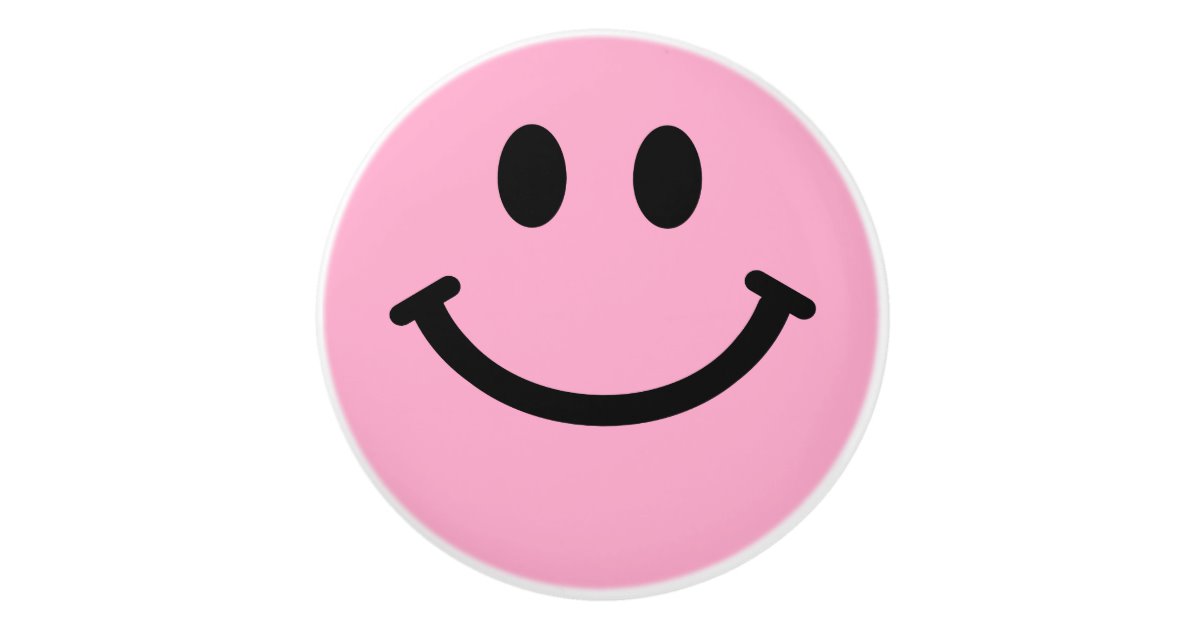 23
Создатель «химии элементоорганических соединений».
А.И. Коновалов
Д.И. Менделеев
А.М. Бутлеров
А.Н. Несмеянов
Ты ошибся
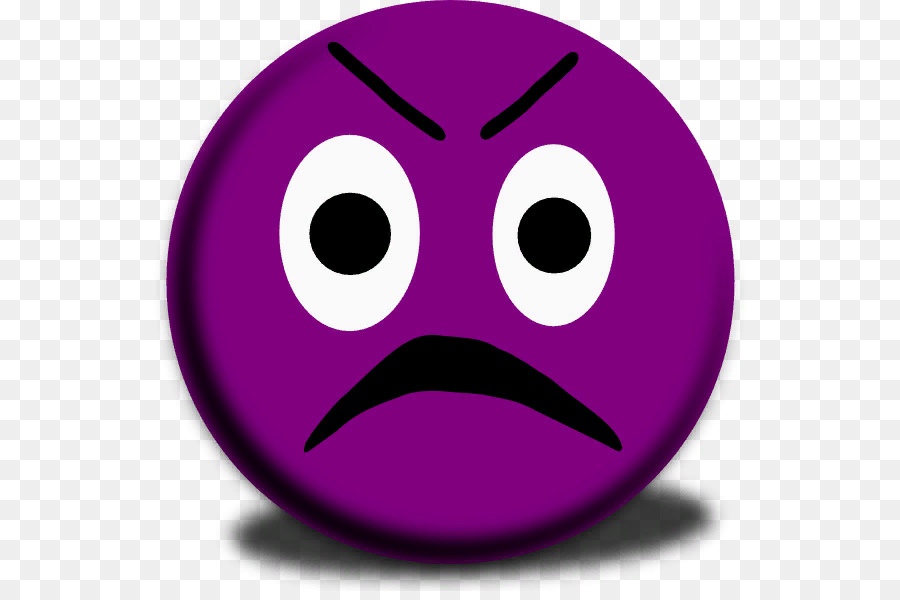 Потрясающе!
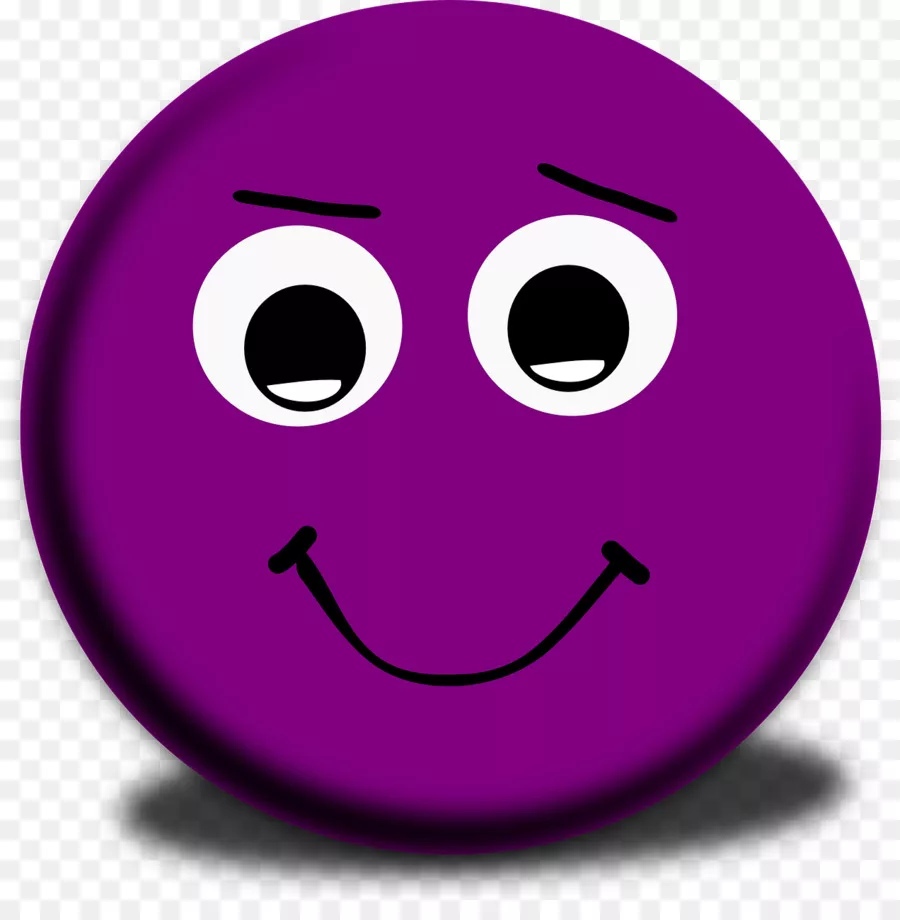 24
Одним из первых связал закономерности отбора в популяциях с динамикой эволюционного процесса.
С.С. Четвериков
А.А. Баев
Н.В. Склифосовский
В.М. Бехтерев
Увы, но это неправильный ответ
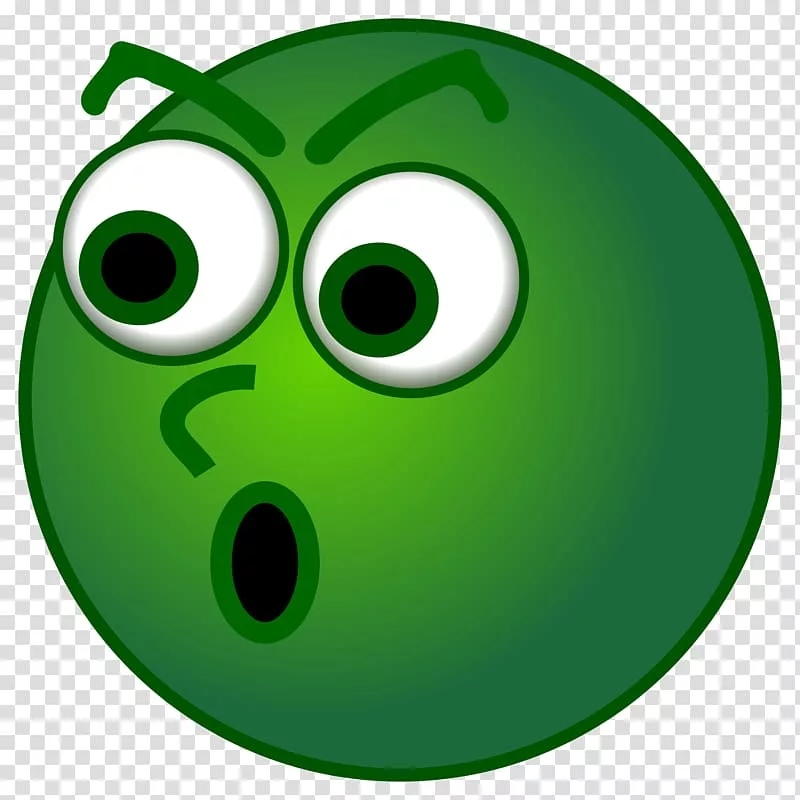 Хорошо!
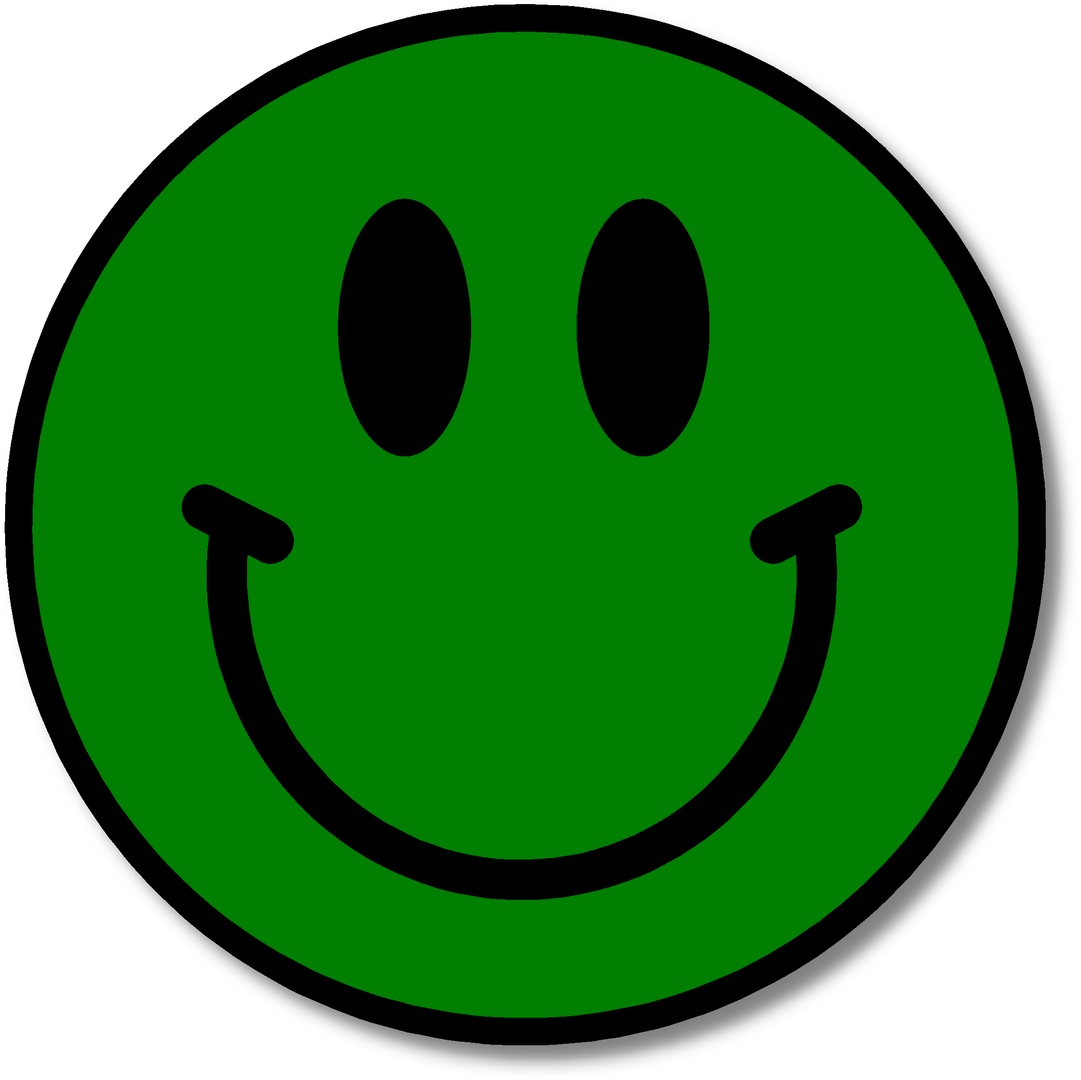 25
Александр Александрович Иностранцев…
открыл месторождение каменного угля в районах Бахмута, Шахты
открыл месторождение медных руд на Урале
открыл коренное месторождение платины на Урале
открыл месторождение урана в Казахстане
Печально
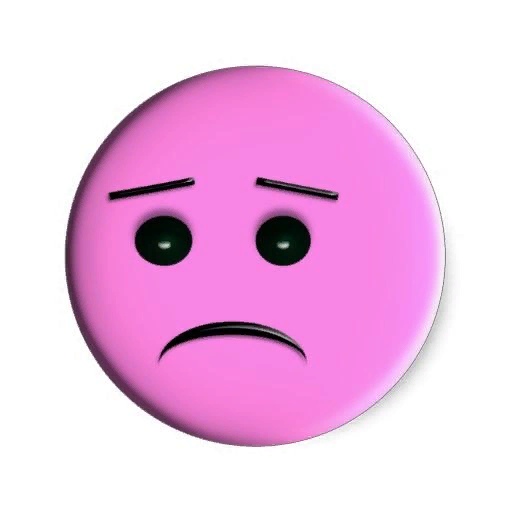 Здорово!
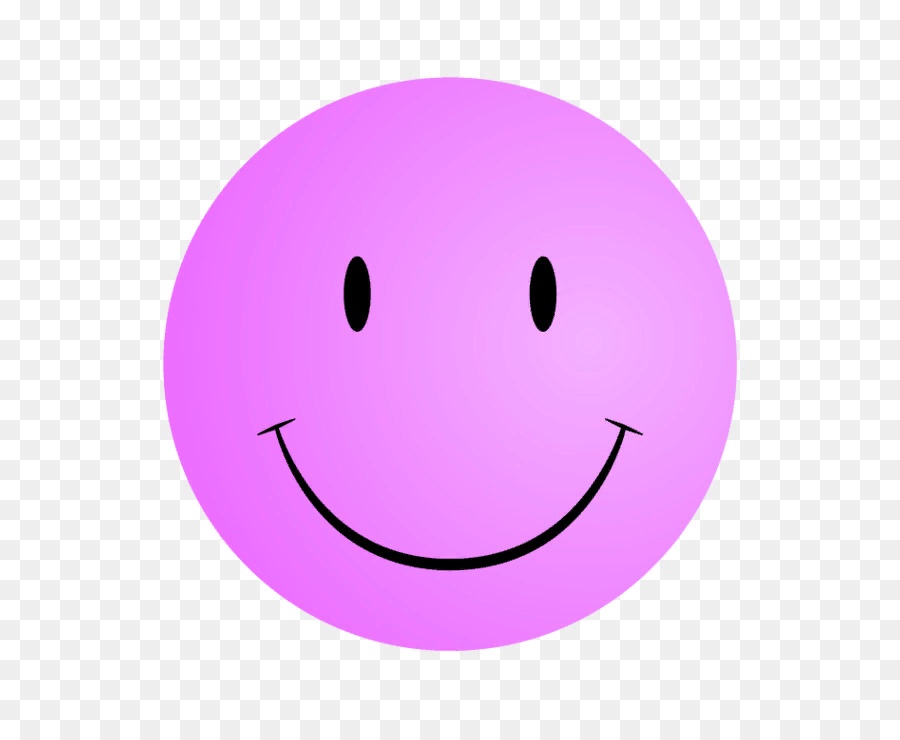 26
Математик, выдающийся заслуга которого, - построение общего метода для решения задач об устойчивости.
М.В. Келдыш
Л.Ф. Магницкий
А.М. Ляпунов
С.В. Ковалевская
Плохо
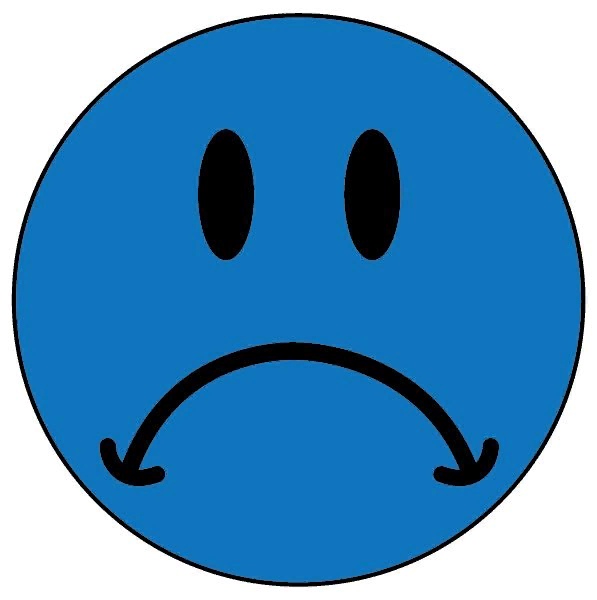 Умничка!
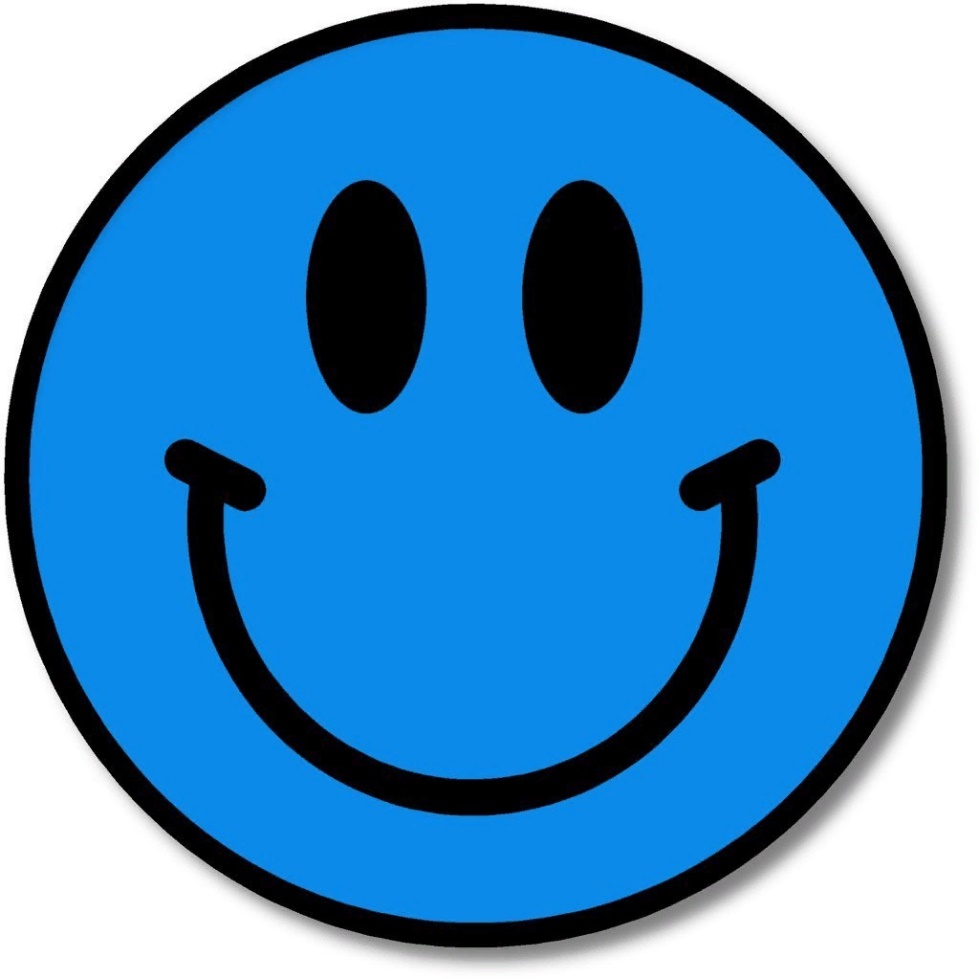 27
С его именем связано открытие закона, определяющего тепловые действия тока, и закона, определяющего направление индукционного тока.
Б.Л. Розинг
И.В. Курчатов
С.П. Королев
Э.Х. Ленц
Ты не угадал
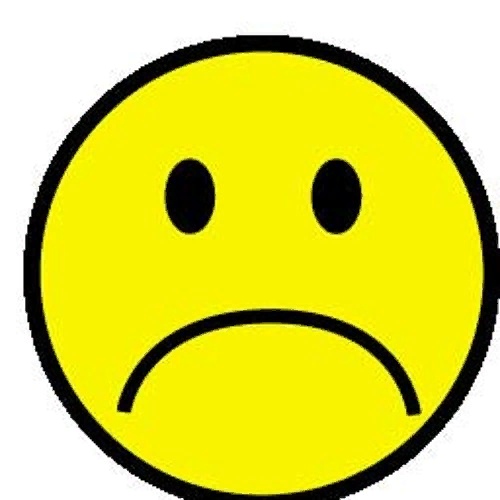 Прекрасно!
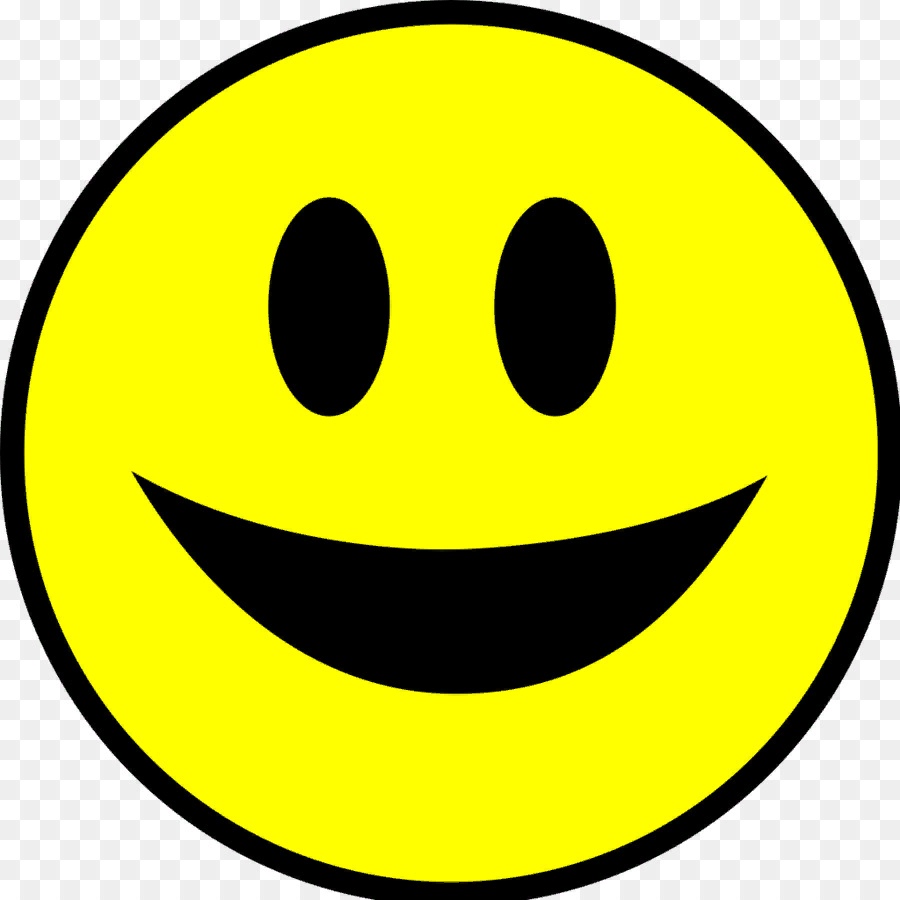 28
Один из основоположников химической физики. Внес существенный вклад в развитие химической кинетики.
И.В. Курчатов
Н.Н. Семенов
А.Я. Данилевский
М.В. Ломоносов
К сожалению, это не так
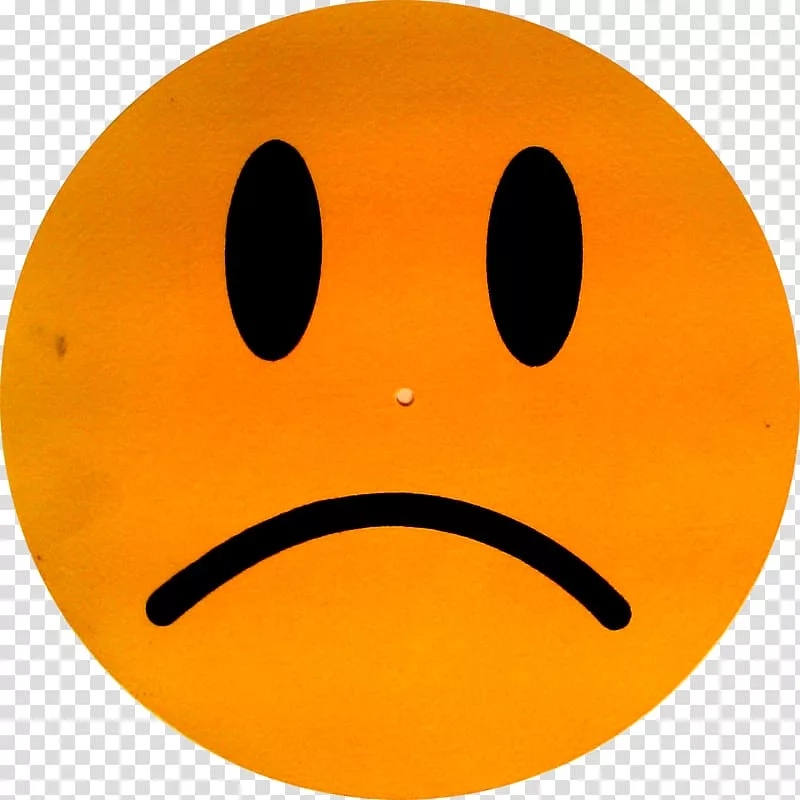 Отлично!
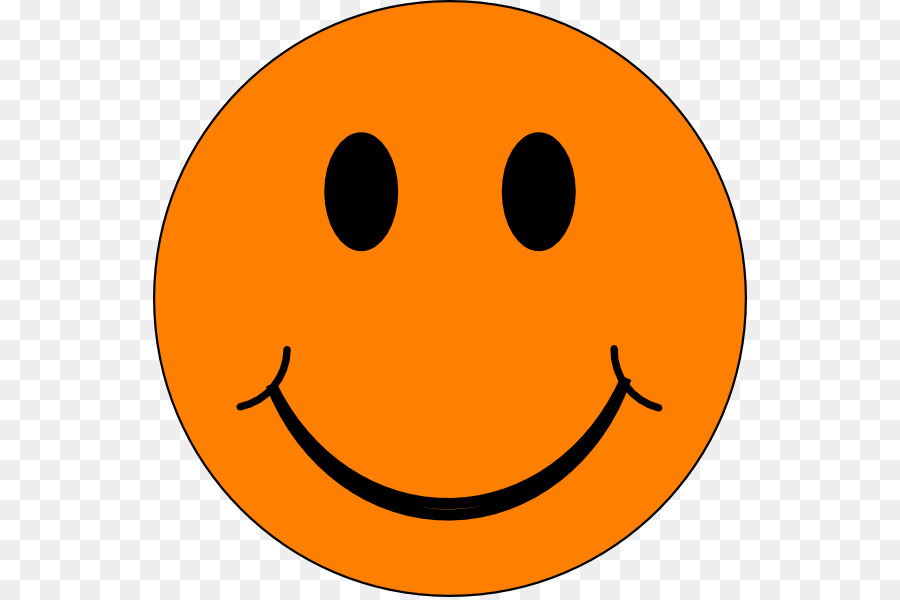 29
Крупный исследователь фотосинтеза, один из первых в России пропагандистов идей Дарвина об эволюции.
К.А. Тимирязев
А.Л. Верщака
Г.С. Розенберг
Н.И. Вавилов
Подумай еще
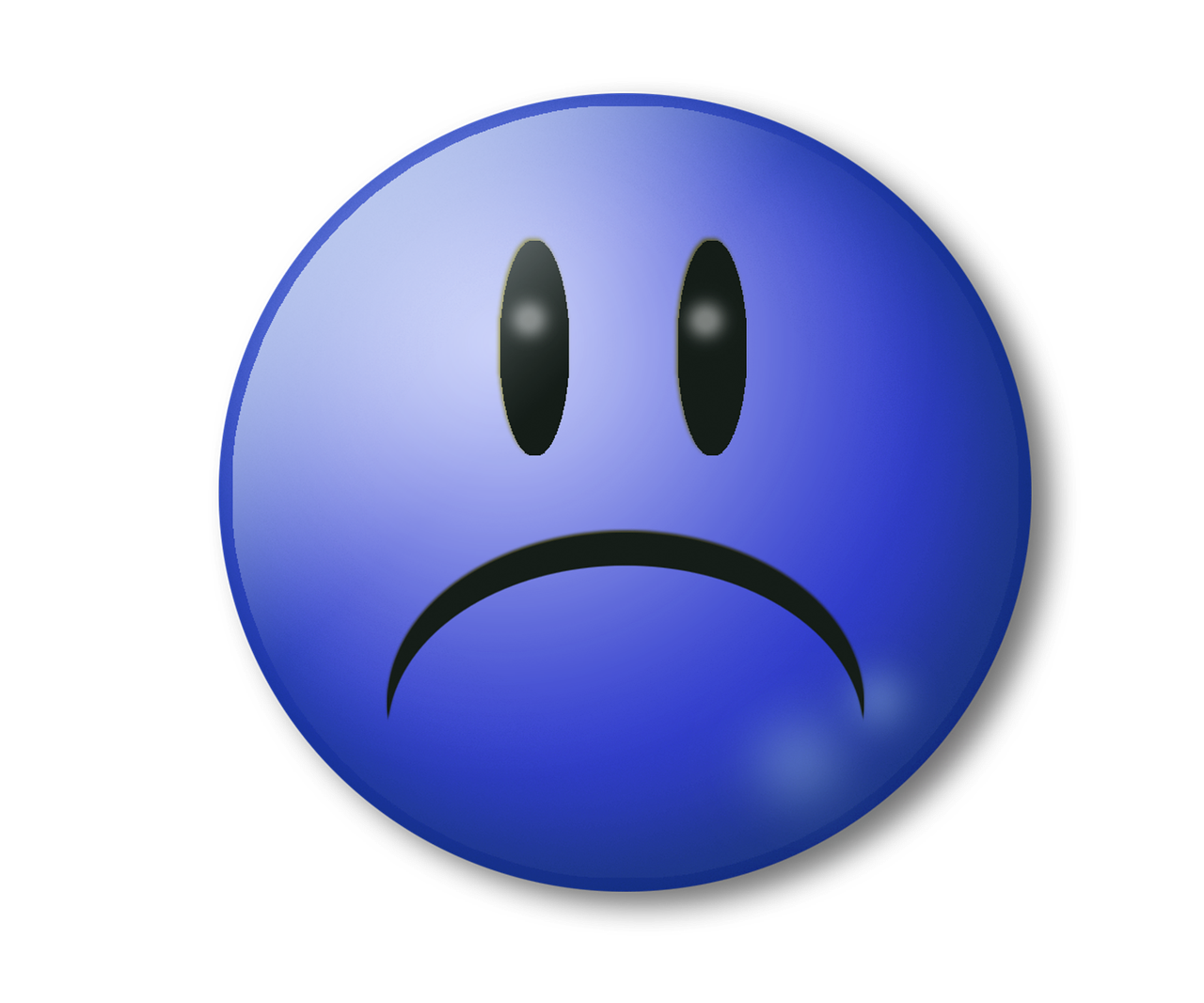 Ты молодец!
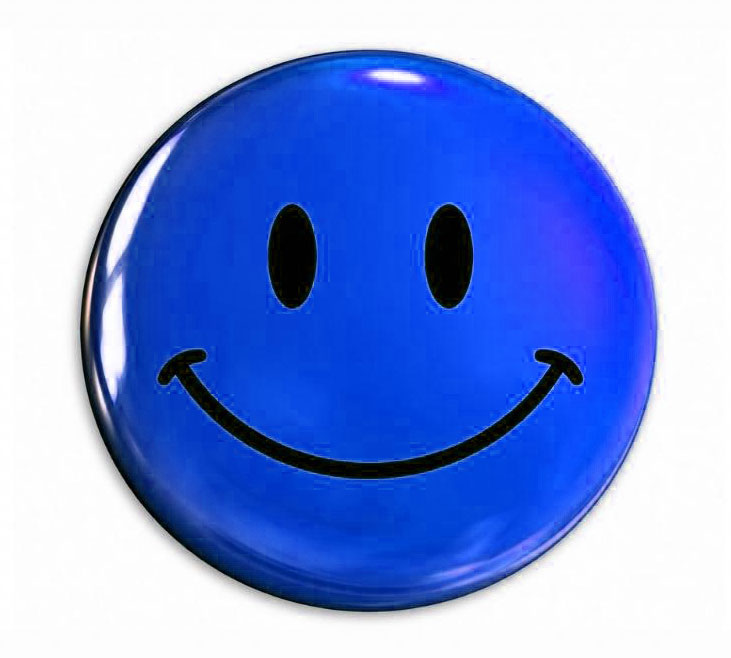 30
Русский и советский ученый-геолог, создал первую в стране школу петрографов.
А.П. Павлов
Ф.Ю. Левинсон-Лессинг
А.Е. Ферсман
С.Н. Никитин
Неверно
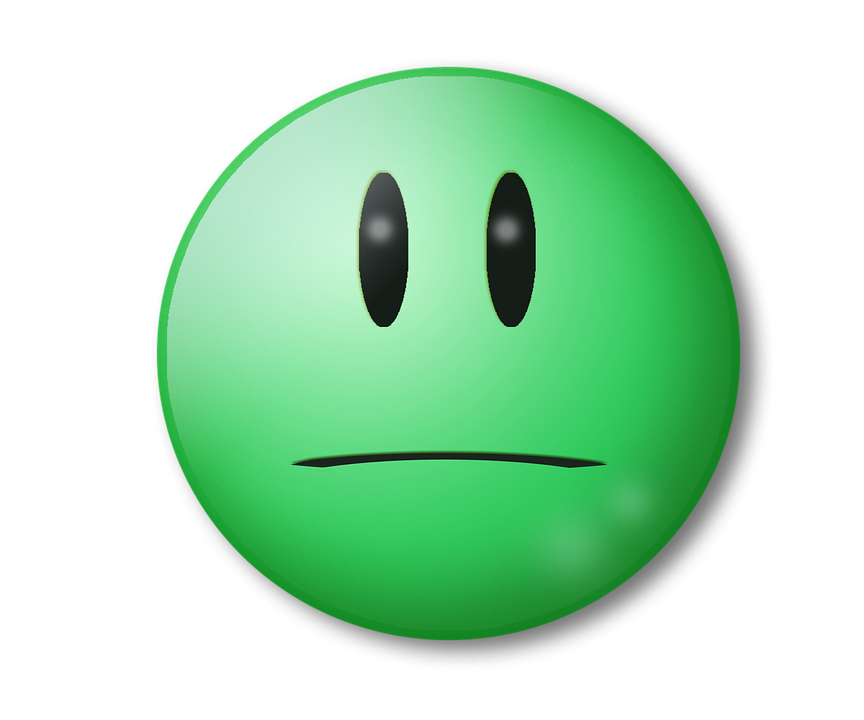 Поздравляю!
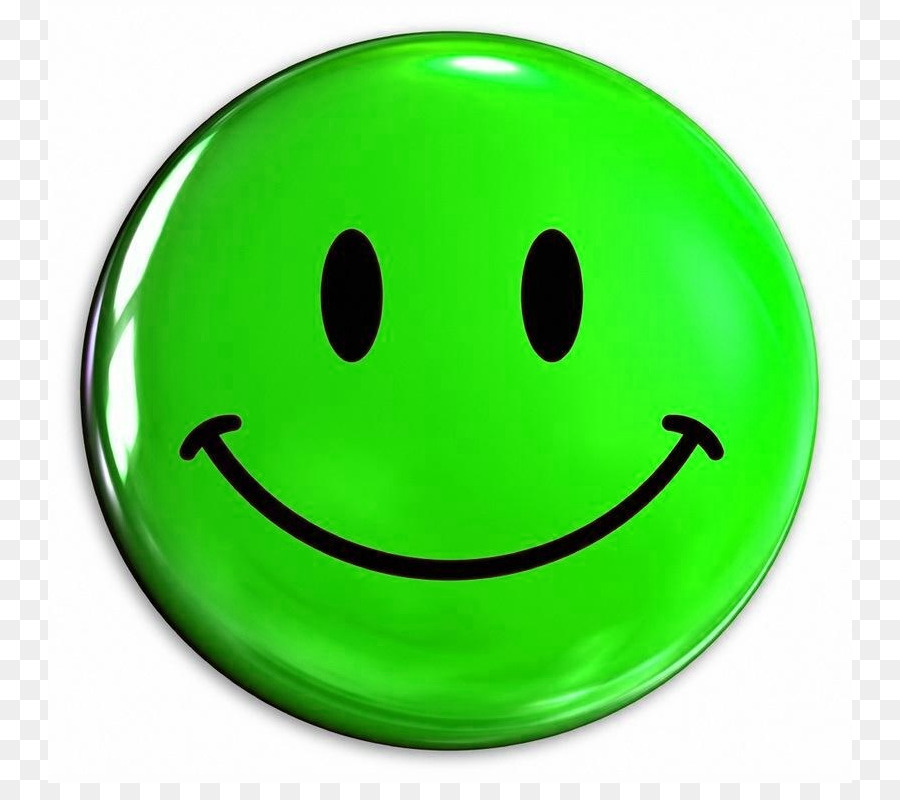 31
Важным достижением советского математика стал метод тригонометрических сумм, позволивший решить ряд проблем теории чисел.
С.М. Воронин
И.М. Виноградов
А.Д. Александров
Д.В. Аносов
Ошибка
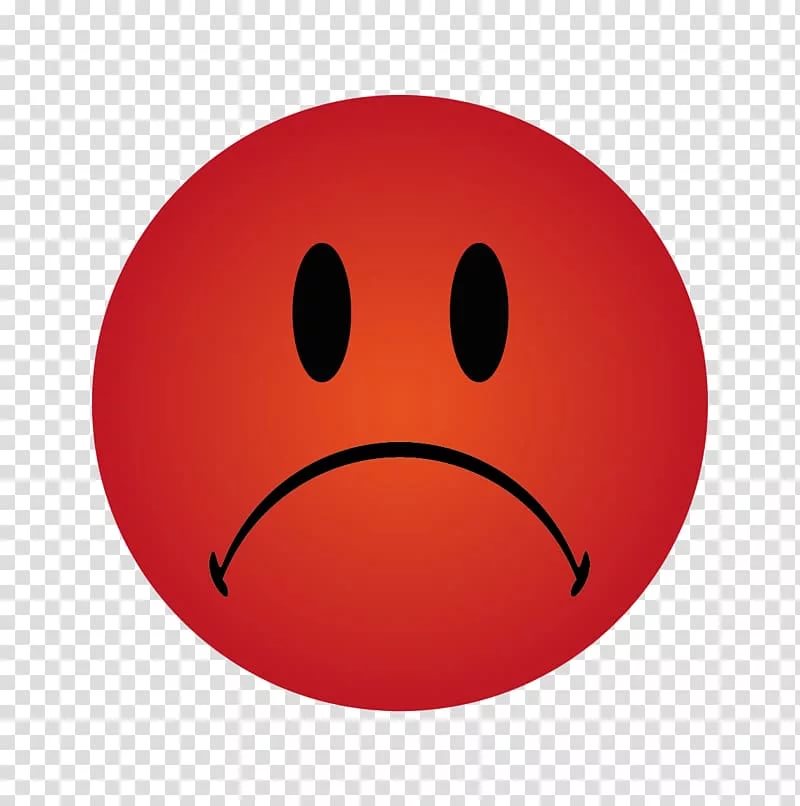 Молодец!
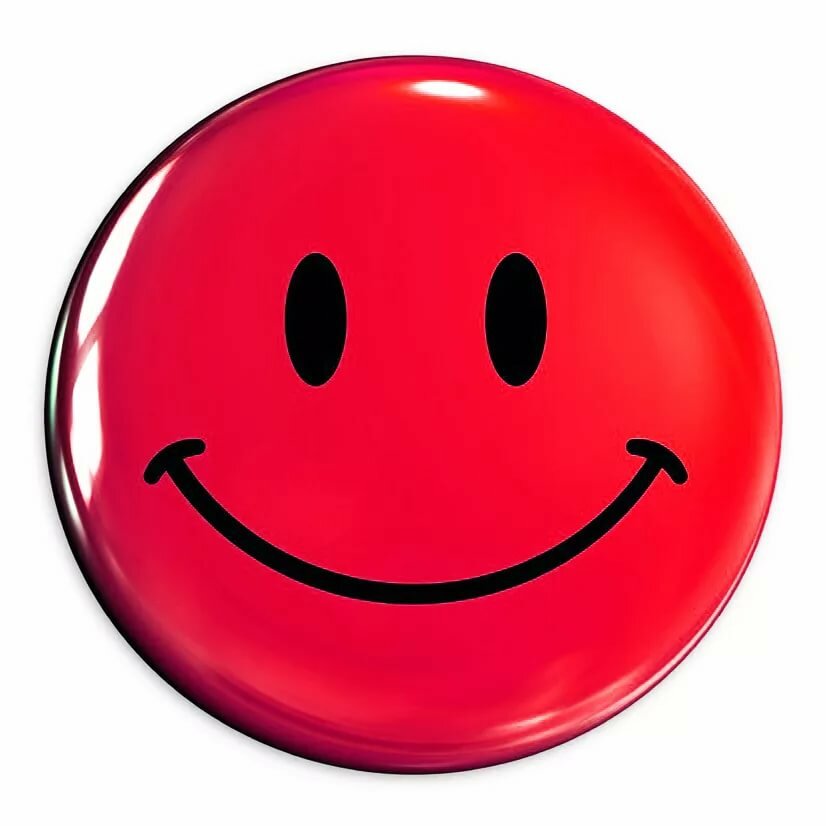 32
Прославился открытием гальванопластики. Построил первый электродвигатель и телеграфный аппарат.
Г.В. Вульф
С.И. Вавилов
Б.С. Якоби
А.Н. Болотов
Попробуй еще
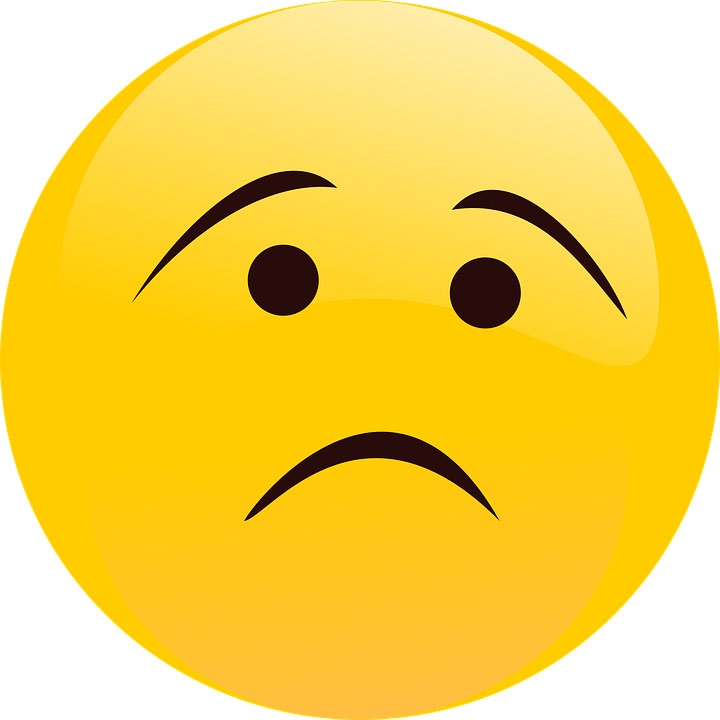 Поздравляю!
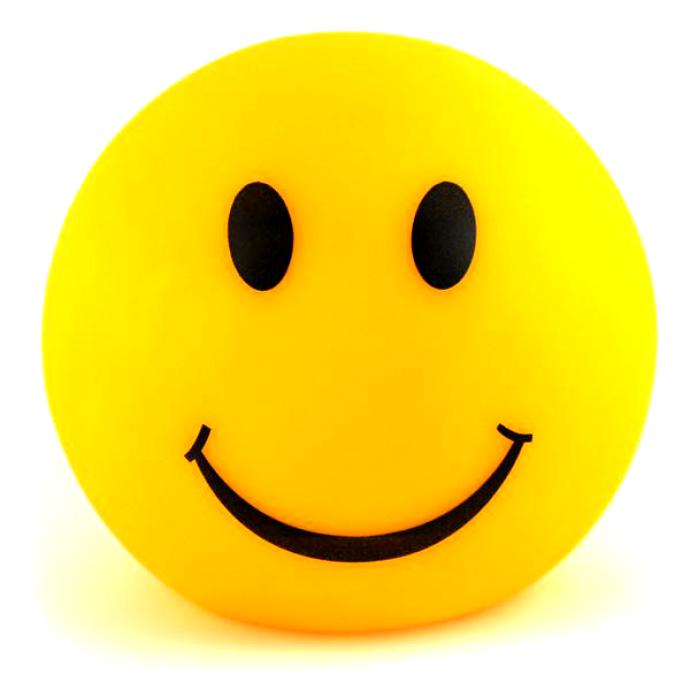 33
Д.И. Менделеев не только создал периодическую систему, но и предсказал наличие трех еще не открытых элементов, которые действительно обнаружили позже. Найдите лишнее, выдуманное название.
Экабор (Скандий)
Экасицилий (Германий)
Экаалюминий (Галлий)
Экафтор (Сербий)
Что-то пошло не так
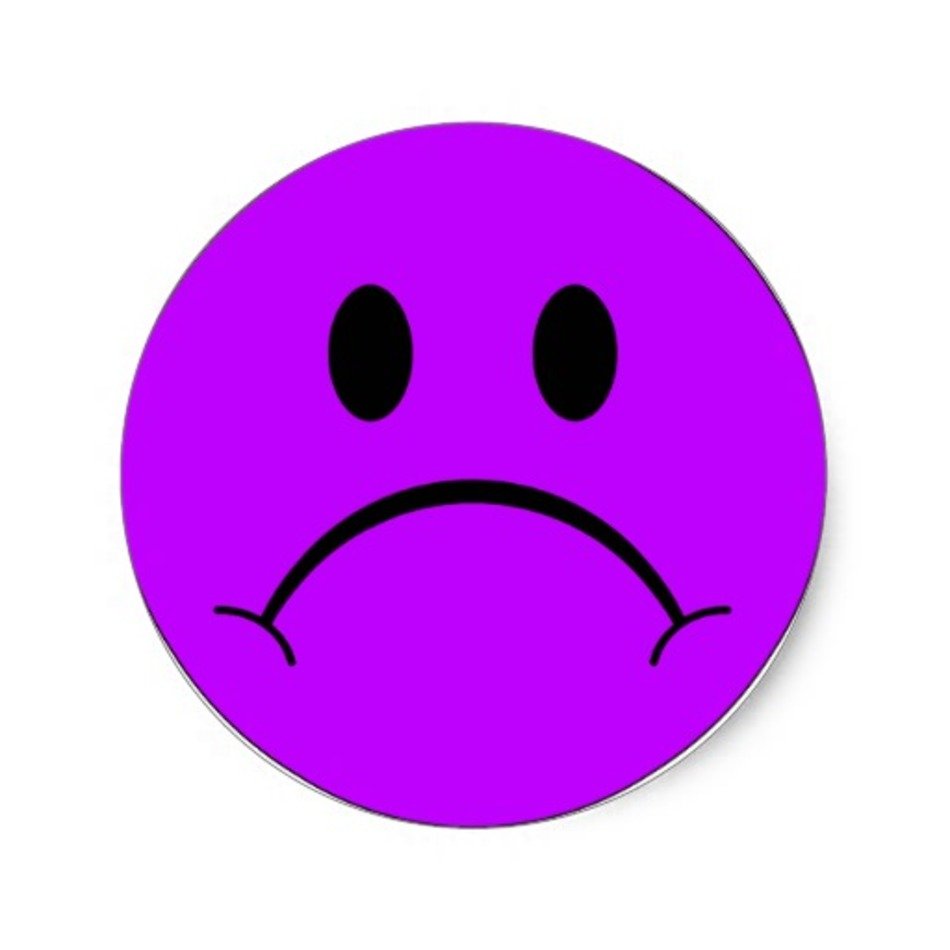 Грандиозно!
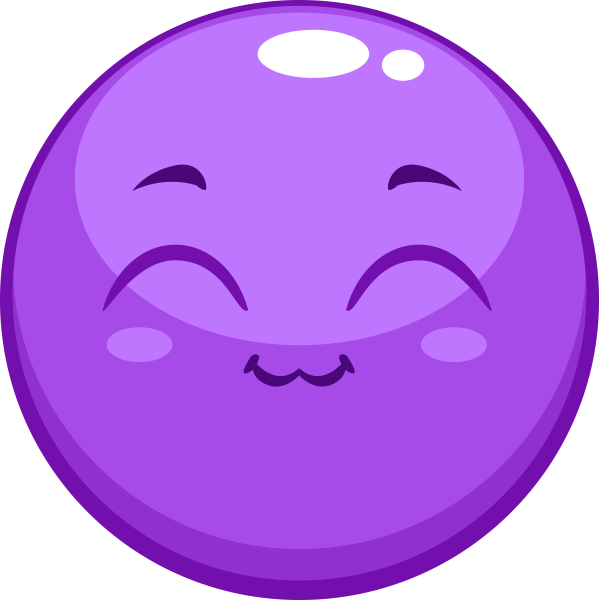 34
Первым в Советском союзе и одним из первых в мире осуществил структурно-функциональное изучение нуклеиновых кислот.
А.А. Баев
И.В. Вернадский
В.И. Артамонов
Б.А. Воронов
Неправильно
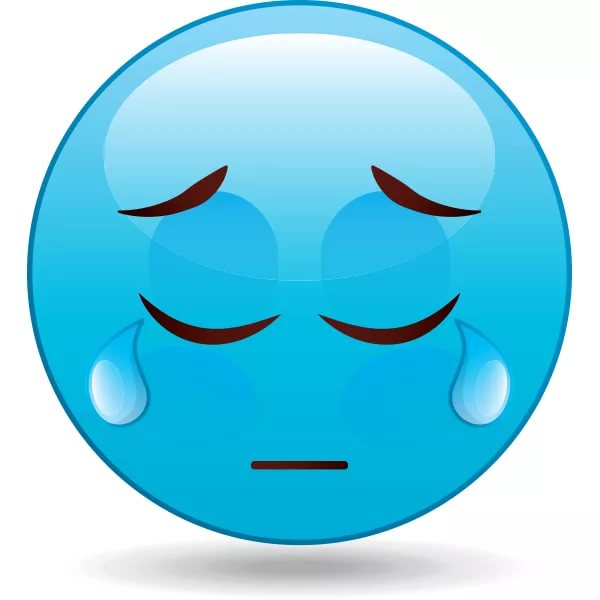 Замечательно!
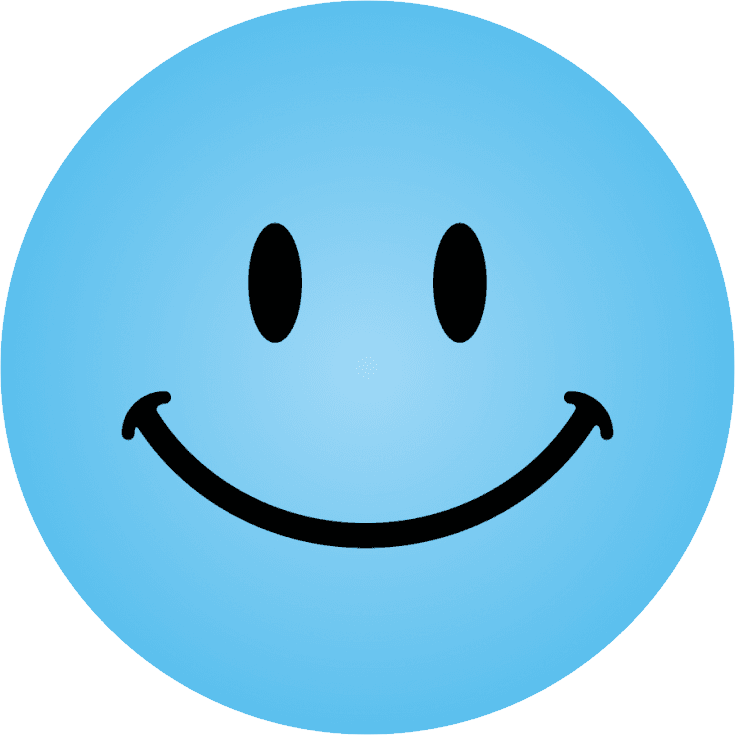 35
Один из основателей химического направления в минералогии. Его капитальный двухтомный труд «Первые основания минералогии…» (1798) был первой в России работой по систематике минералов.
В.М. Севергин
И.В. Вернадский
К.И. Антоненко
Е.В. Артюшков
Не торопись, подумай
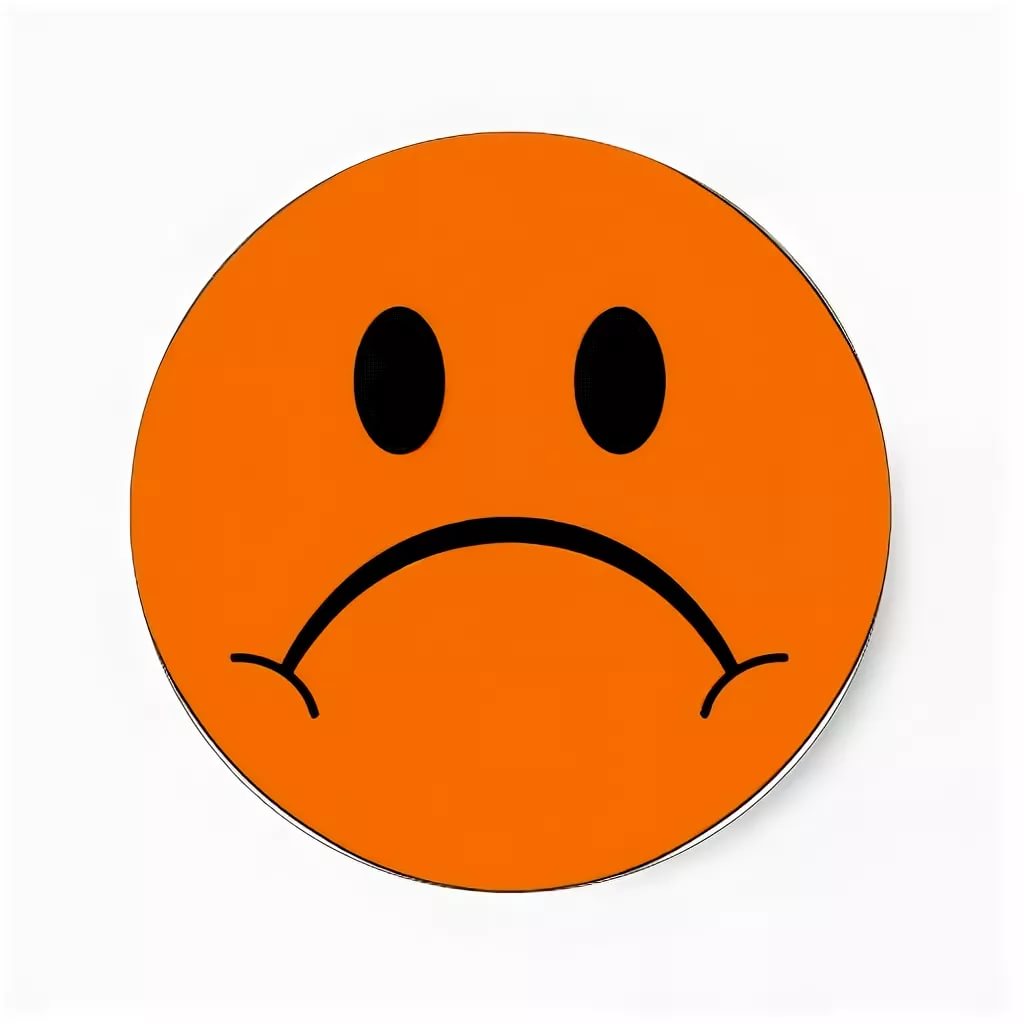 Отлично!
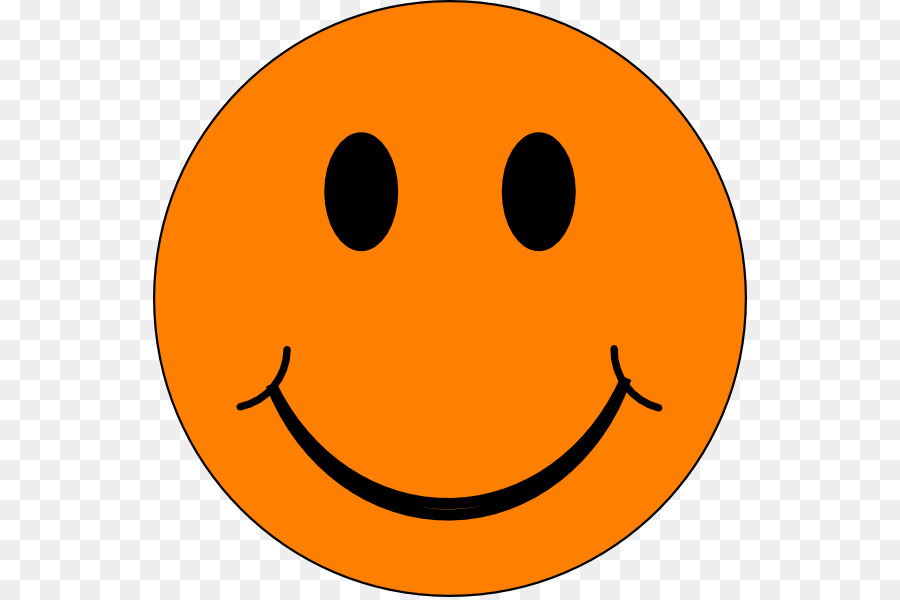 36
В 1846 году появился труд Буняковского, послуживший началом его всемирной известности.
«Введение в анализ бесконечно малых»
«Основания математической теории вероятностей»
«Новая теория движения луны»
«Морская наука»
Не спеши, подумай
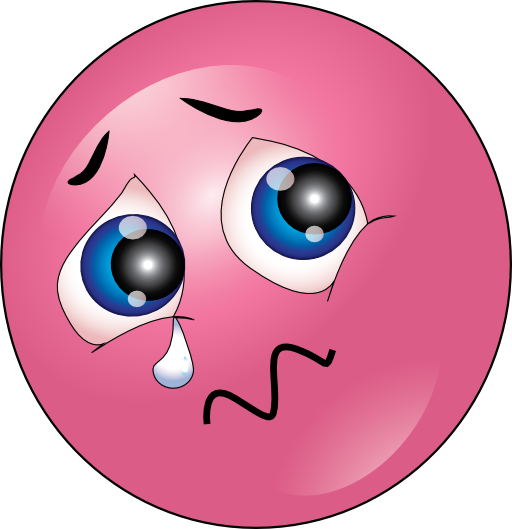 Великолепно!
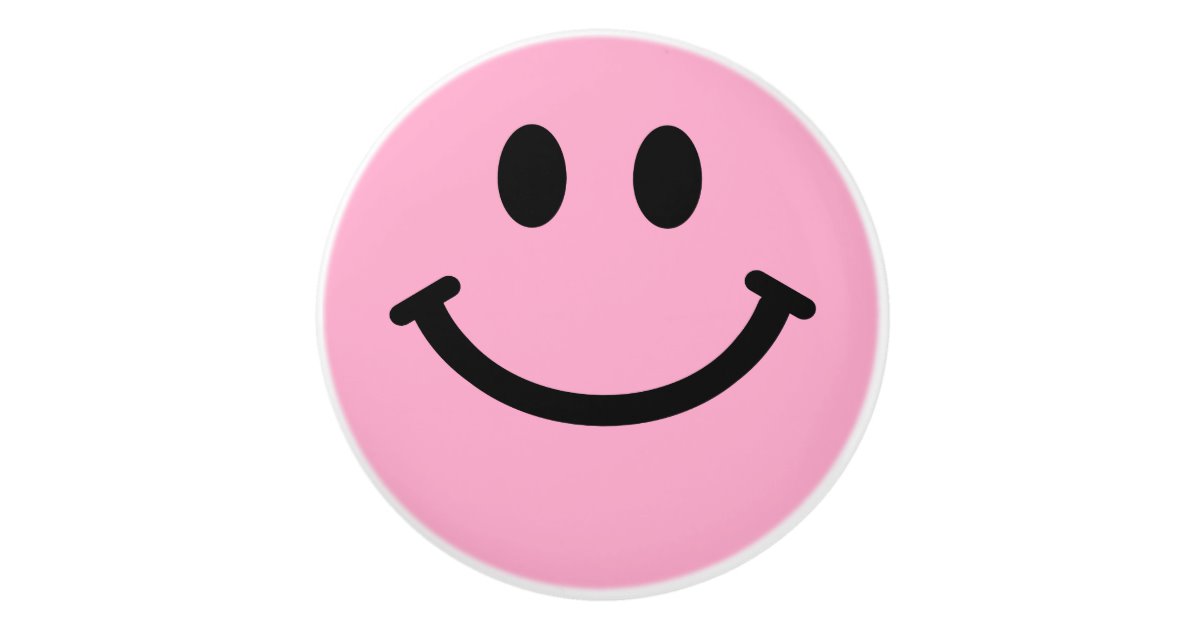 37
Кто из русских ученых-физиков разработал графический метод обработки результатов измерения кристаллов с помощью стереографической сферической сетки?
В.Ф. Быстров
А.А. Власов
Г.В. Вульф
Л.Д. Ландау
Ты ошибся
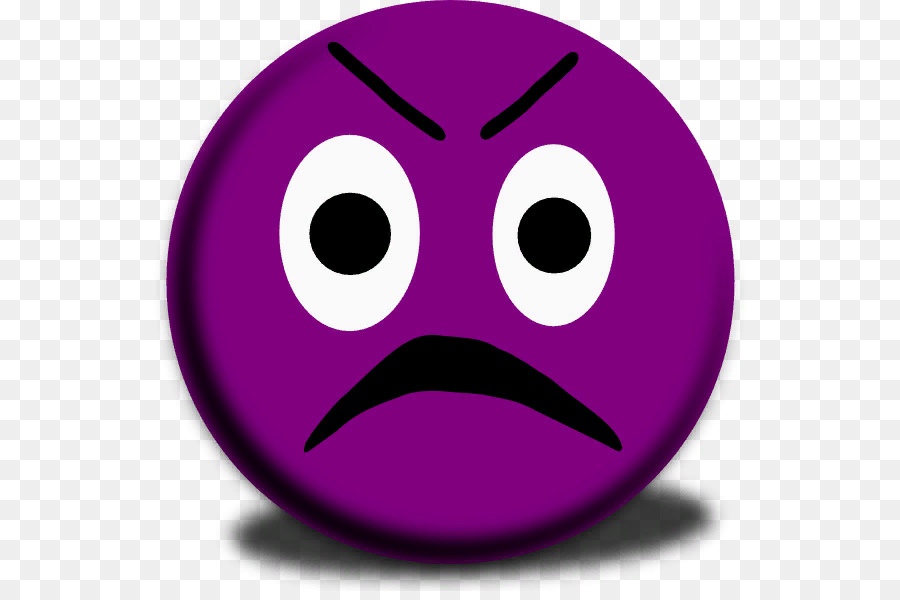 Потрясающе!
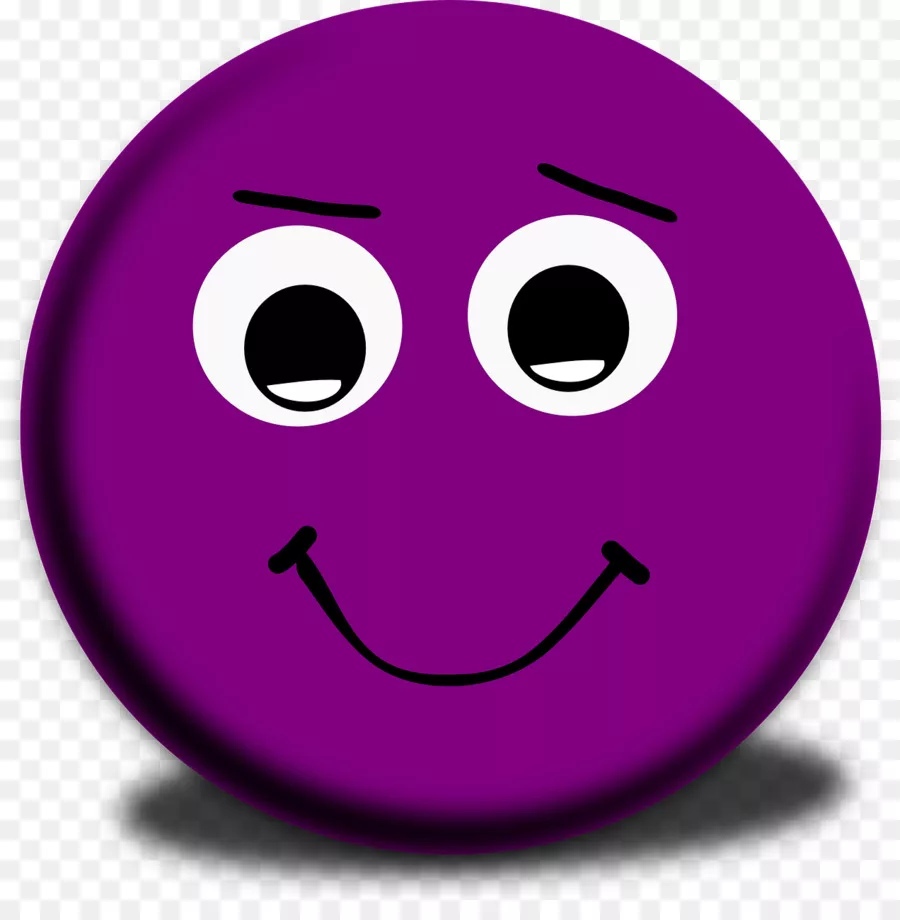 38
Владимир Васильевич Морковников…
открыл новый класс органических соединений - нафтены
открыл разветвленные цепные реакции, характеризуемые экспоненциальным ускорением и последующим воспламенением
синтезировал ряд непредельных углеводородов (бутилен и др.)
впервые синтезировал анилин
Увы, но это неправильный ответ
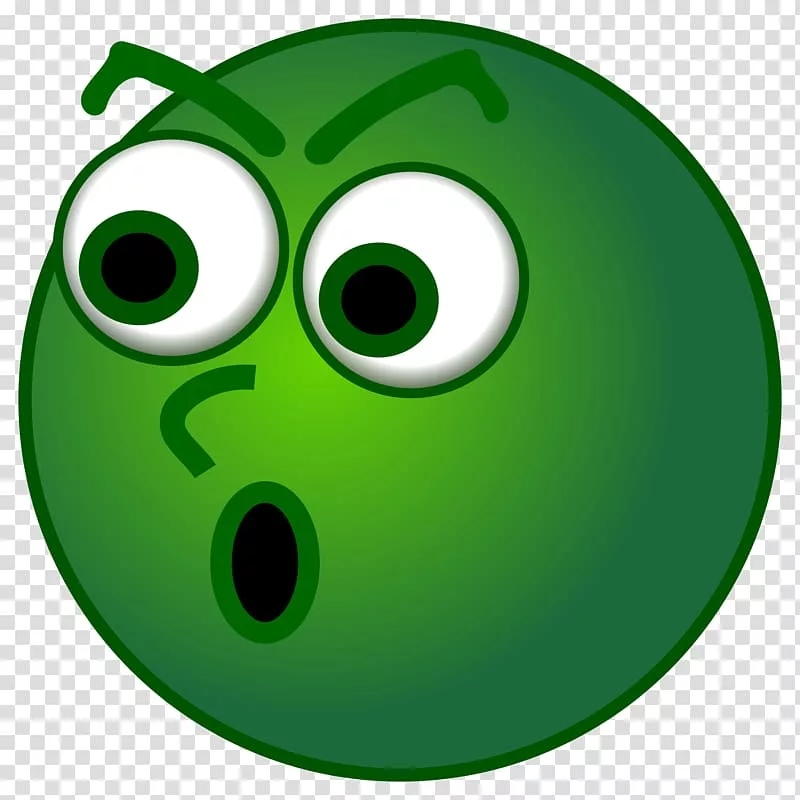 Хорошо!
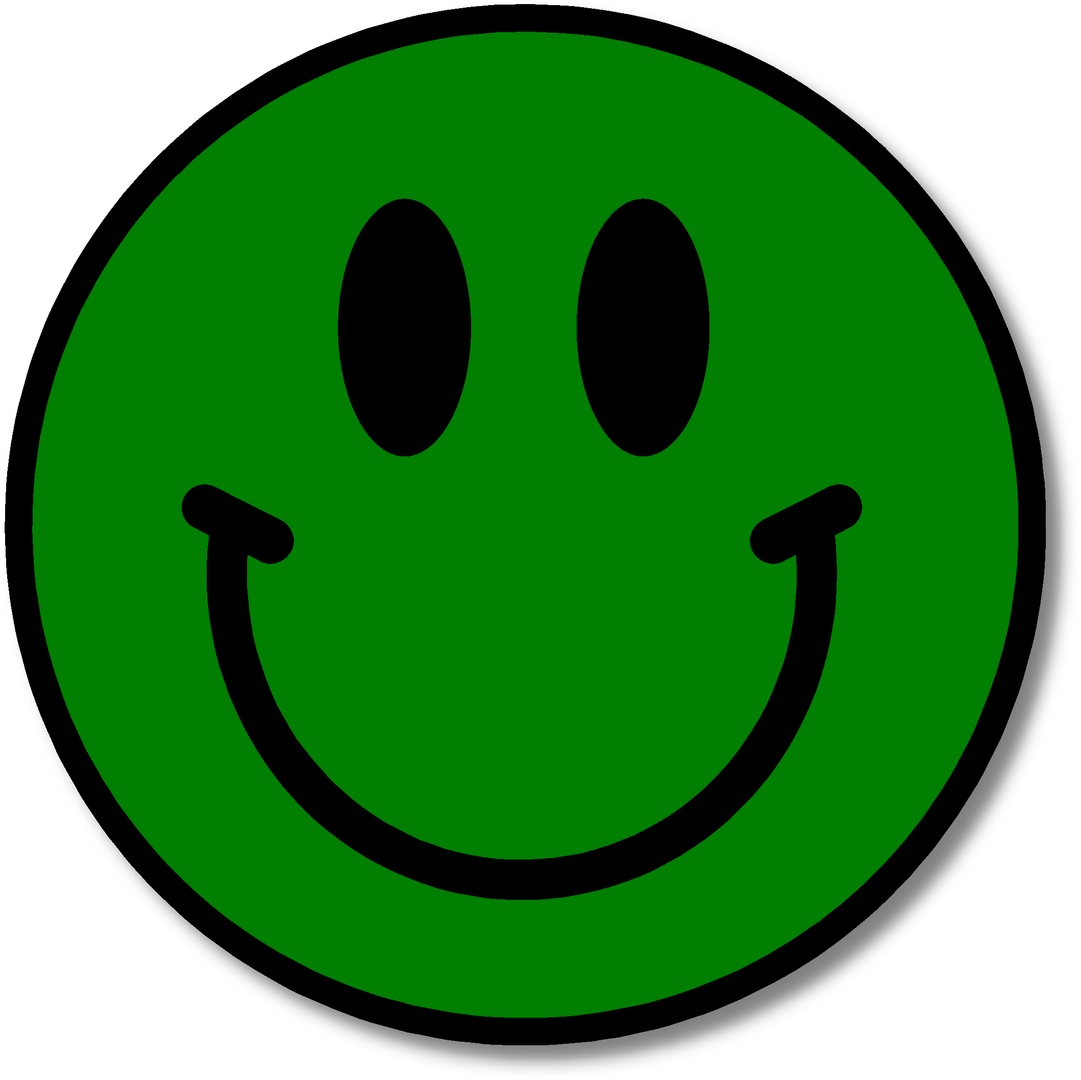 39
Русский физиолог растений и микробиолог, основоположник вирусологии.
Н.К. Кольцов
Н.Н. Никольский
Д.И. Ивановский
Ю.В. Ильин
Печально
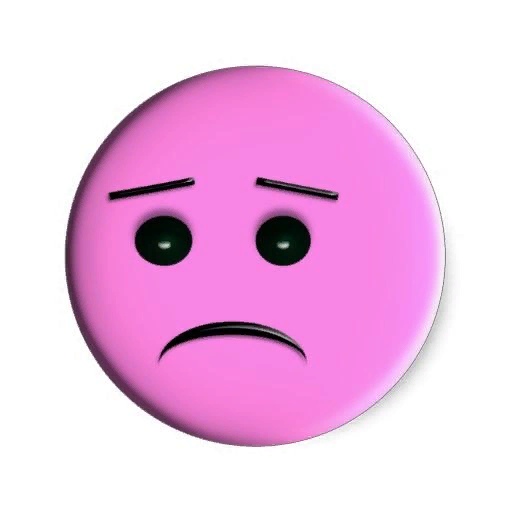 Здорово!
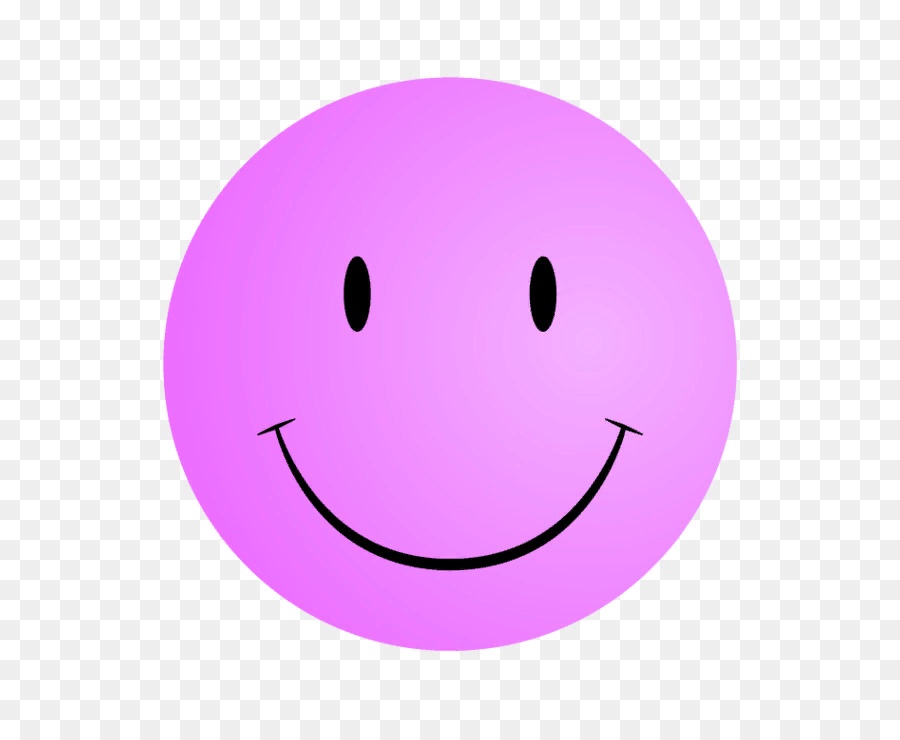 40
За исследование «Отложения Пермской системы Окско-Волжского бассейна» получил степень магистра минералогии и геогнозии.
С.Ф. Борисов
В.П. Амалицкий
В.П. Бондарев
В.Л. Иванов
Плохо
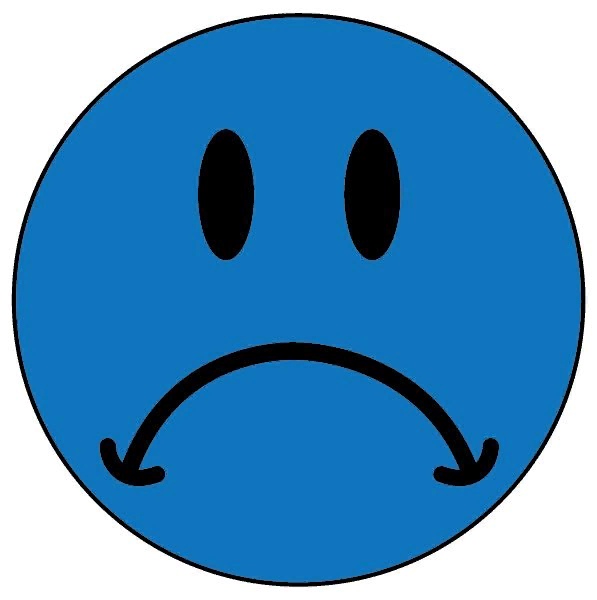 Умничка!
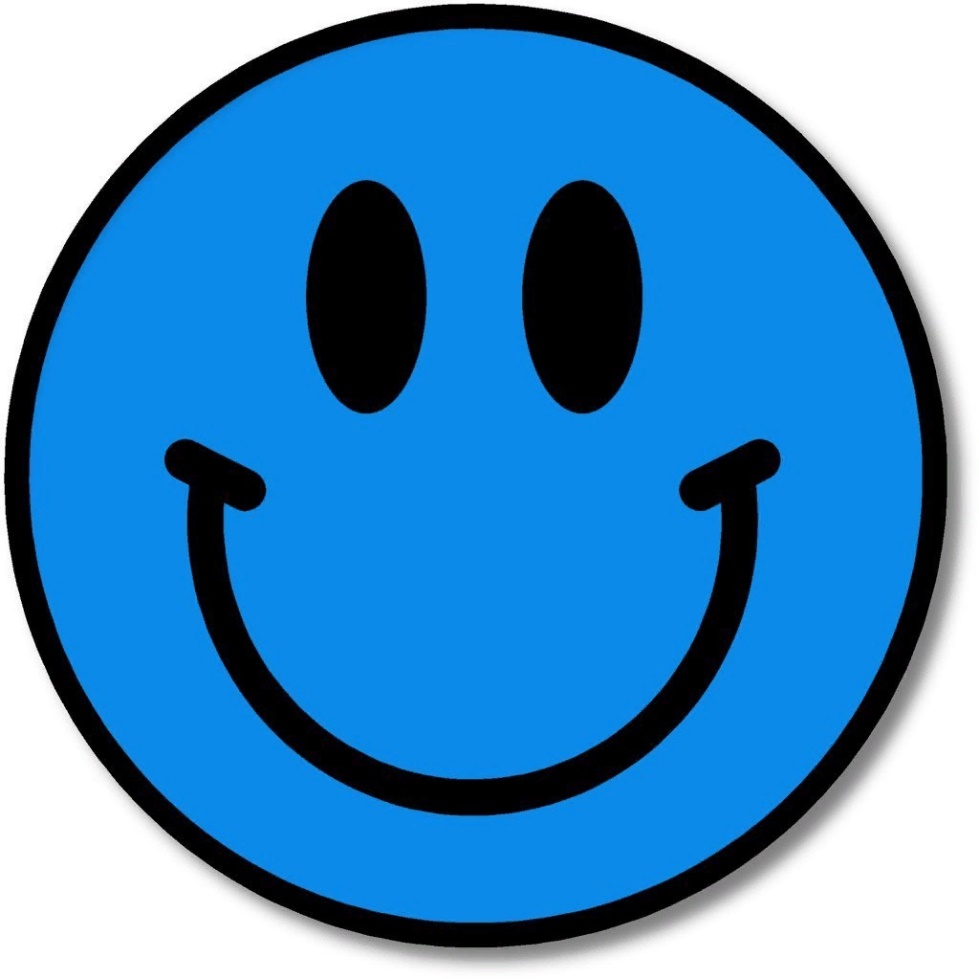 41
Андрей Николаевич Колмогоров…
создал комбинаторику как науку
создал математический анализ – дифференциальное и интегральное исчисление
основал теорию множеств
построил пример ряда Фурье, расходящегося всюду
Ты не угадал
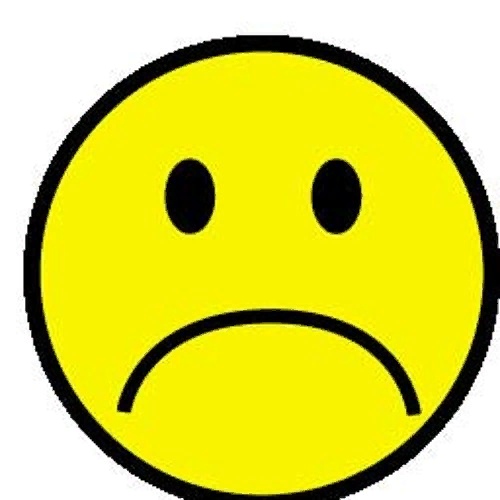 Прекрасно!
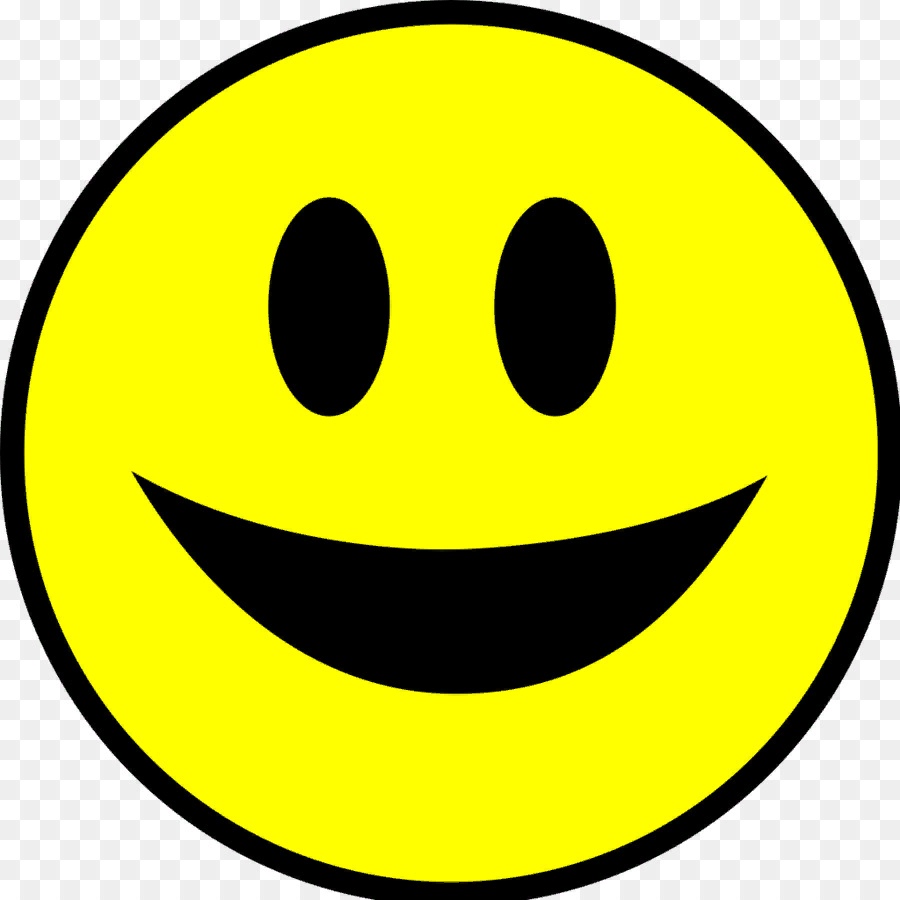 42
Сергей Иванович Вавилов…
построил зеркальный телескоп
ввел понятие квантового выхода люминесценции
создал первую теорию, которая выражала связь электрических и магнитных явлений
впервые применил законы термодинамики к процессам излучения
К сожалению, это не так
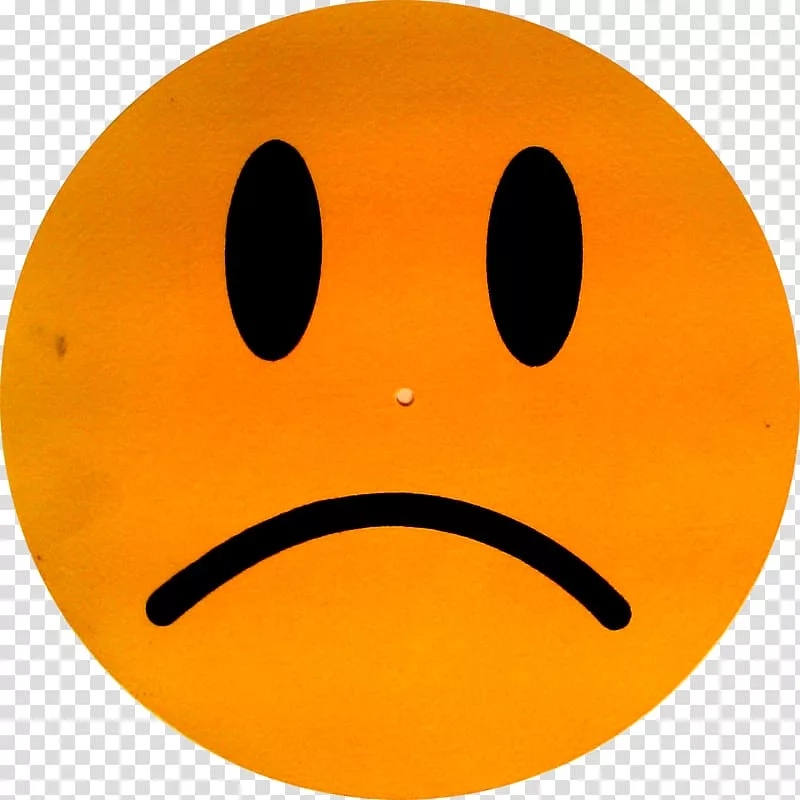 Отлично!
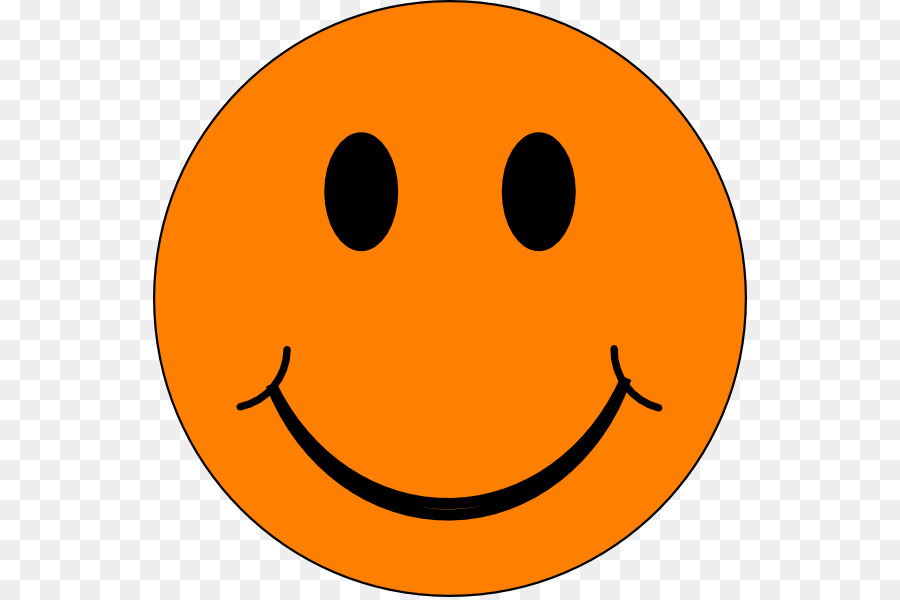 43
Кто из русских химиков впервые синтезировал анилин, тем самым заложив основы анилинокрасочной промышленности и производства лекарственных средств.
Е.В. Антипов
Н.Н. Зинин
М.В. Ломоносов
Б.П. Белоусов
Подумай еще
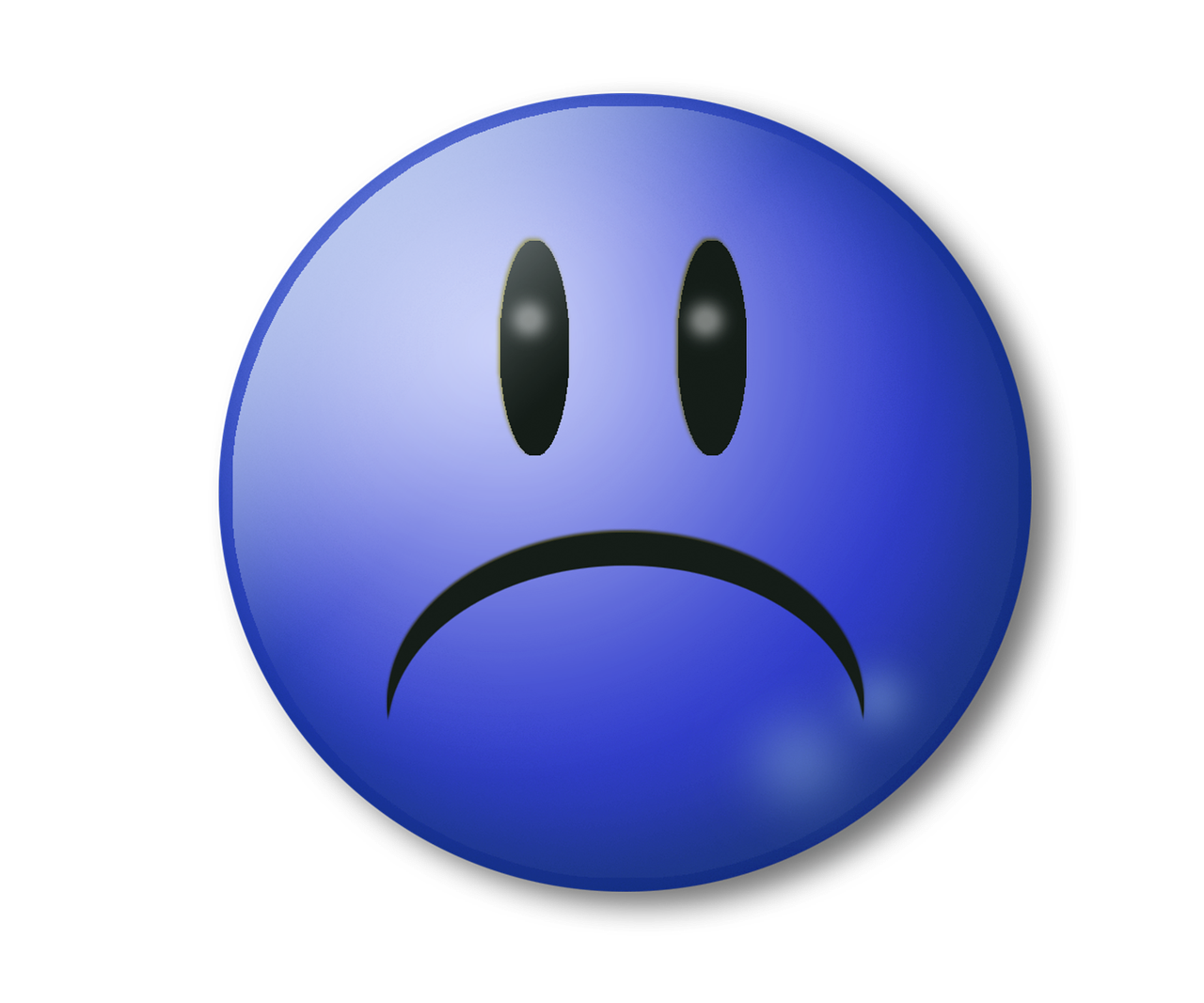 Ты молодец!
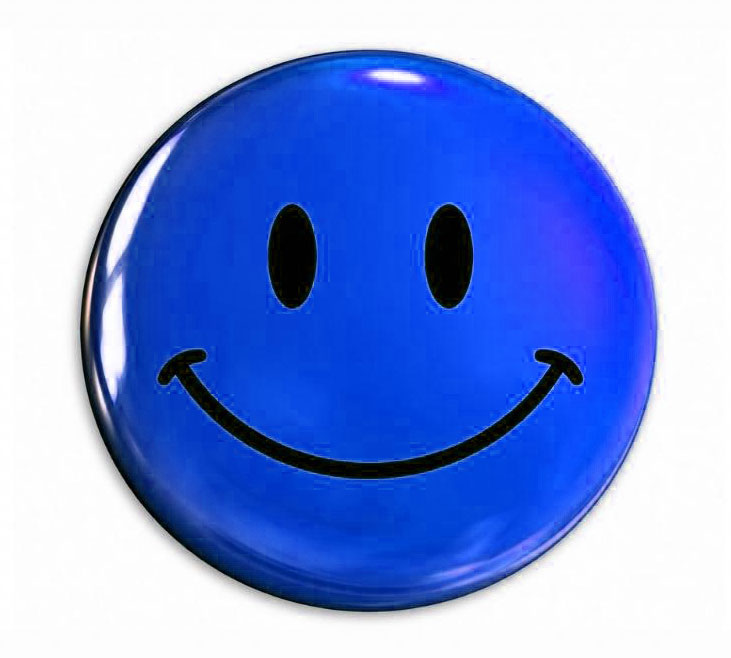 44
Блестящий биолог, «отец» фагоцитарной теории иммунитета, превыше всего ценил рационализм и науку, утверждая: если нельзя «жить без веры, то последняя не может быть иной, как верой во всемогущество знания».
А.В. Лопатин
Г.Ф. Барышников
И.И. Мечников
В.Н. Лебедев
Неверно
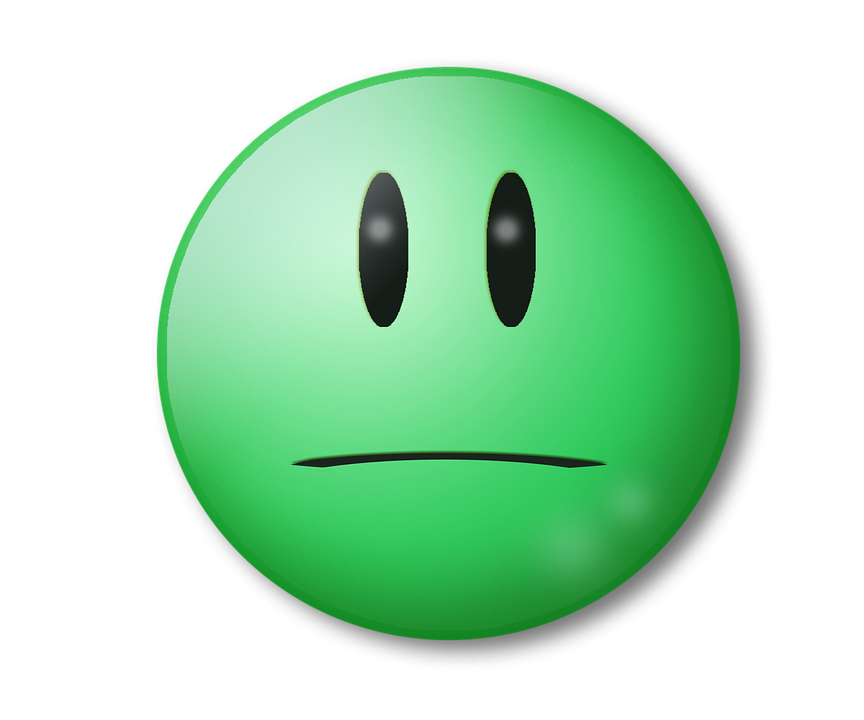 Поздравляю!
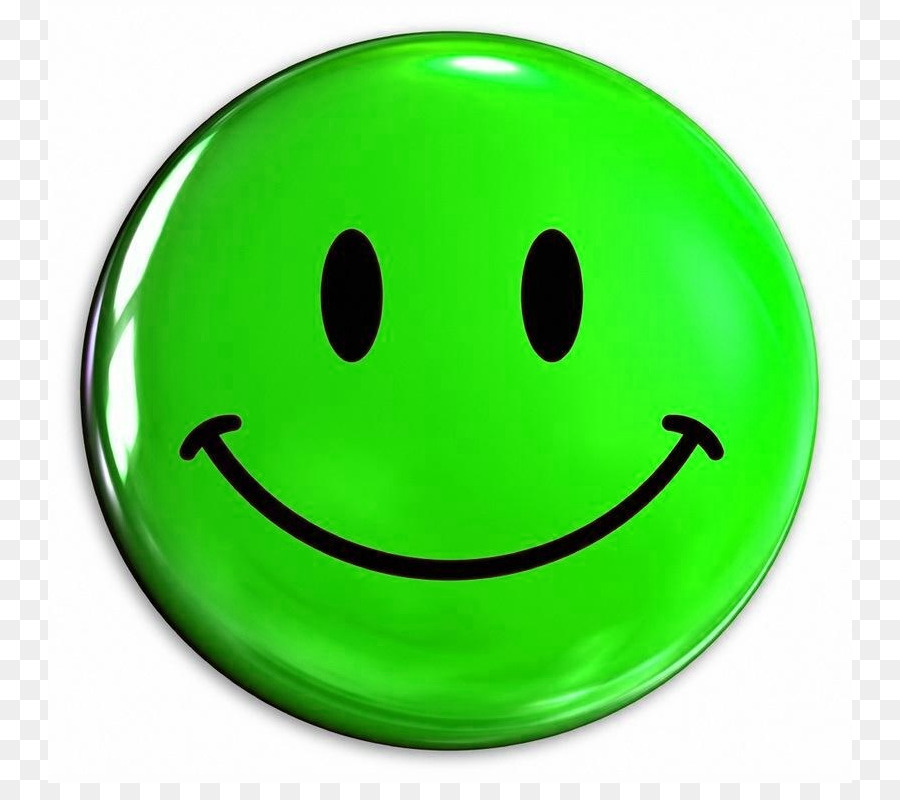 45
Евграф Степанович Федоров…
изобрел тотализатор
изобрел универсальный прибор для кристаллооптических измерений
изобрел двигатель внутреннего сгорания
изобрел универсальный паровой двигатель
Ошибка
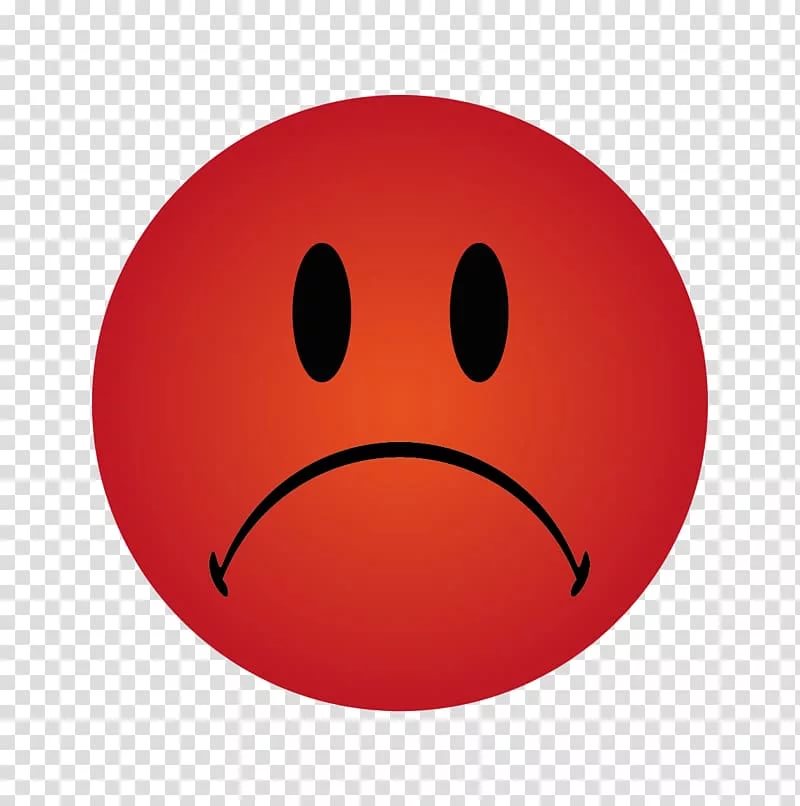 Молодец!
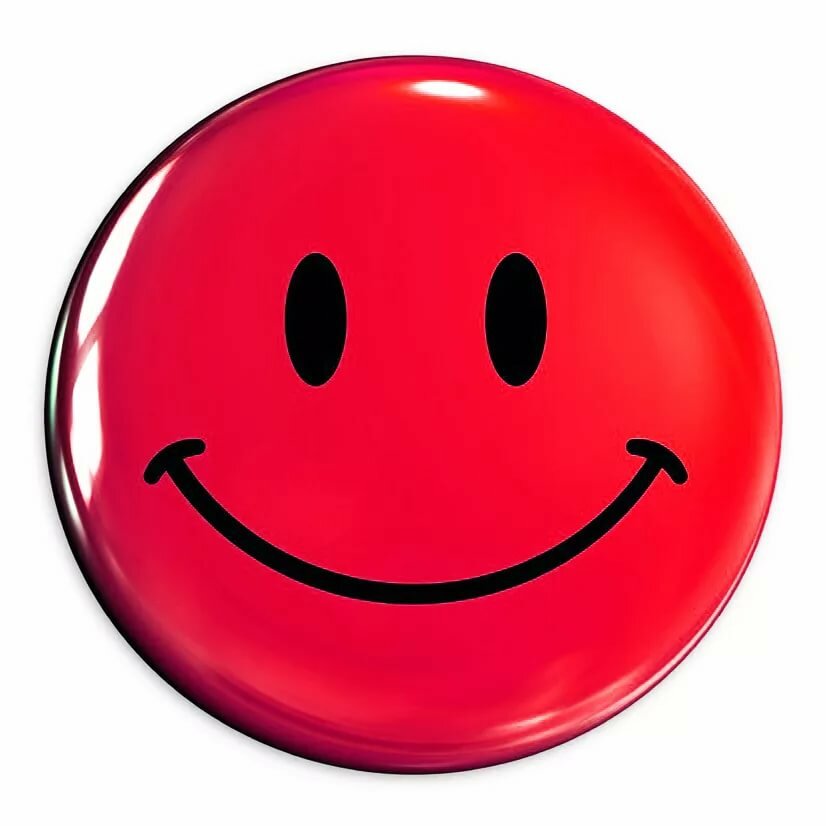 46
Русский биолог и селекционер, автор многих сортов плодово-ягодных культур. За свои выдающиеся научные заслуги и исключительно ценную деятельность в области садоводства был награжден орденом Ленина и орденом трудового красного знамени.
И.В. Мичурин
А.О. Ковалевский
Н.В. Склифосовский
В.М. Бехтерев
Попробуй еще
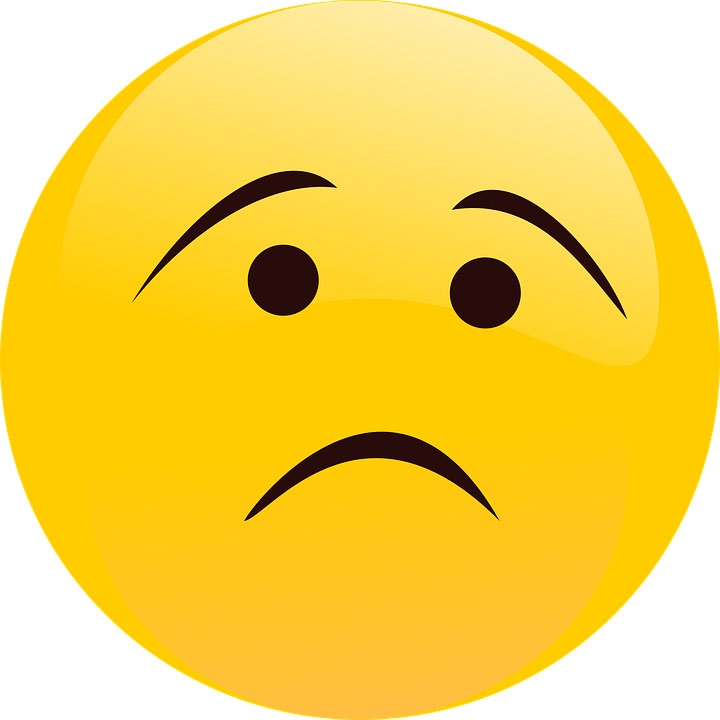 Поздравляю!
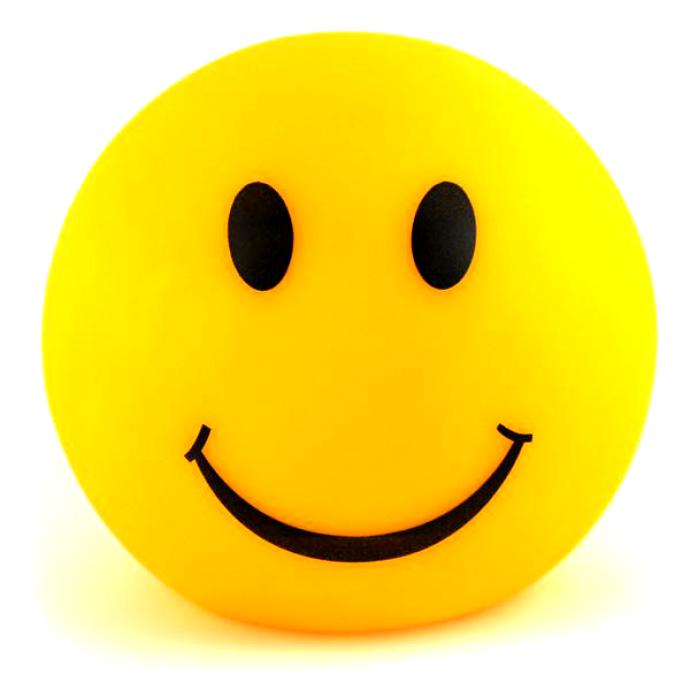 47
Создал учение о биосфере как об активной оболочке Земли.
И.М. Сеченов
И.В. Вернадский
Н.И. Пирогов
А.А. Баев
Что-то пошло не так
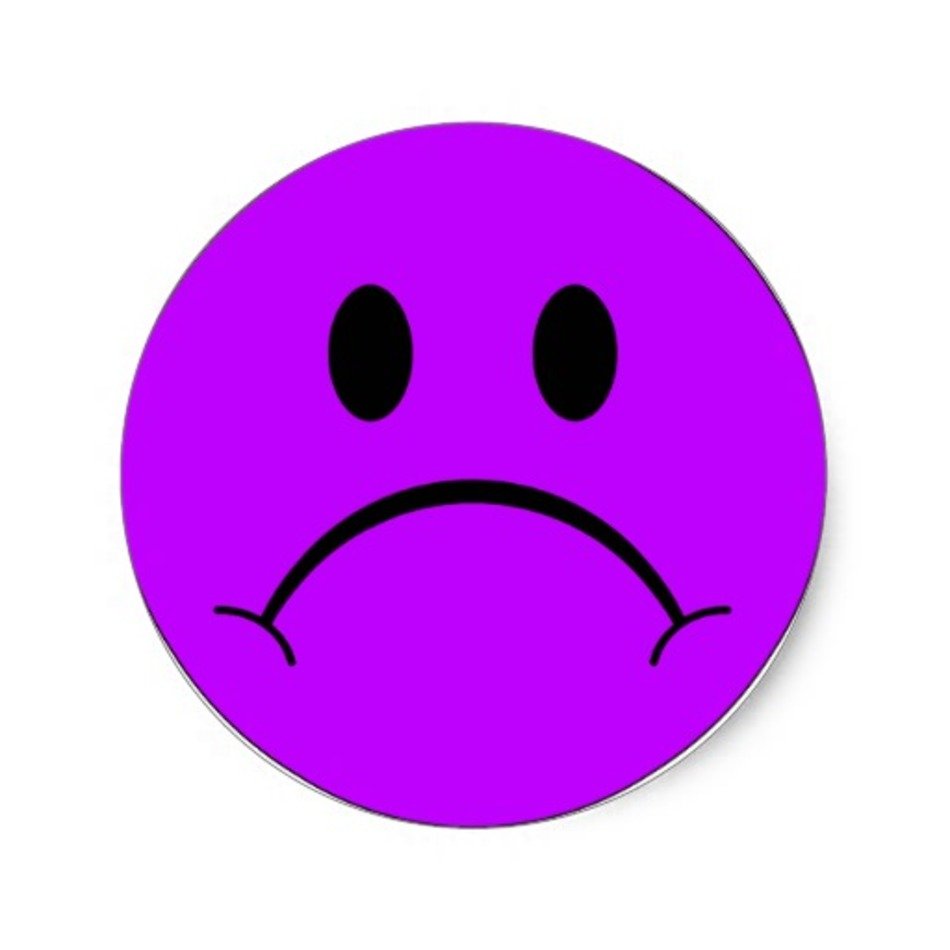 Грандиозно!
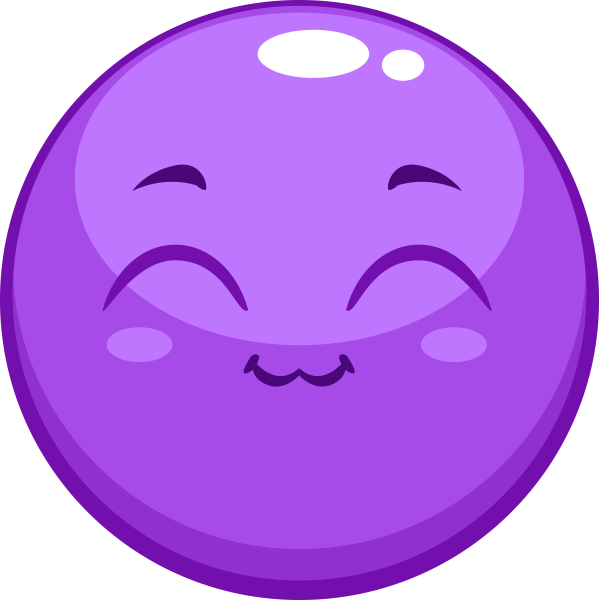 48
Ученый, который доказал, что даже на самых глубинах океана, куда не проникают солнечные лучи, есть собственный слабый свет.
Л.Д. Ландау
П.Н. Лебедев
П.Н. Яблочков
П.А. Черенков
Неправильно
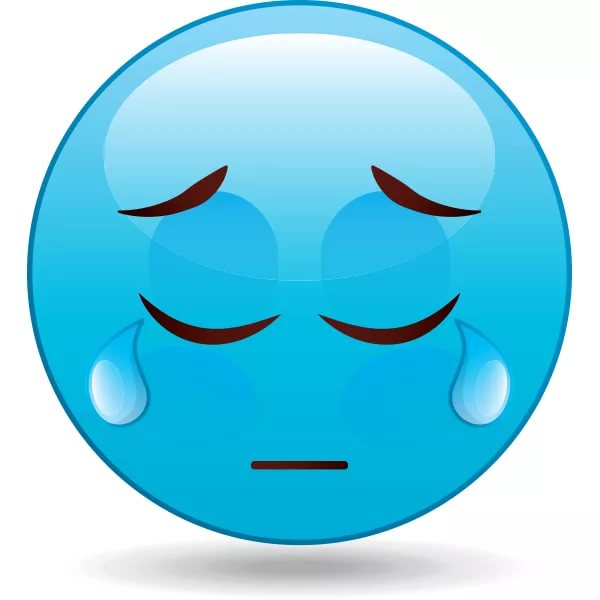 Замечательно!
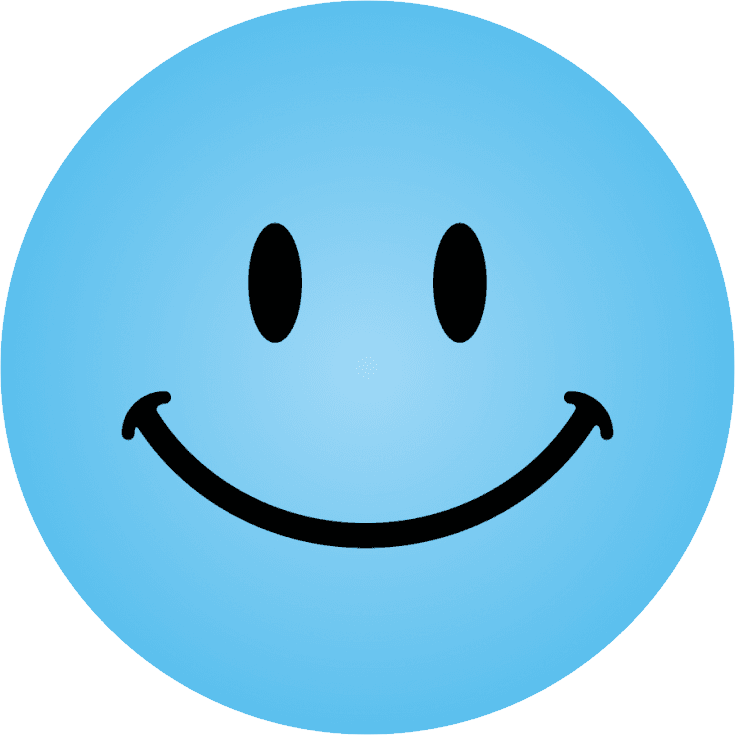 49
Основоположник рефлексологии и патопсихологического направления в России.
Т.Д. Лысенко
В.М. Бехтерев
В.М. Захаров
Н.И. Пирогов
Не торопись, подумай
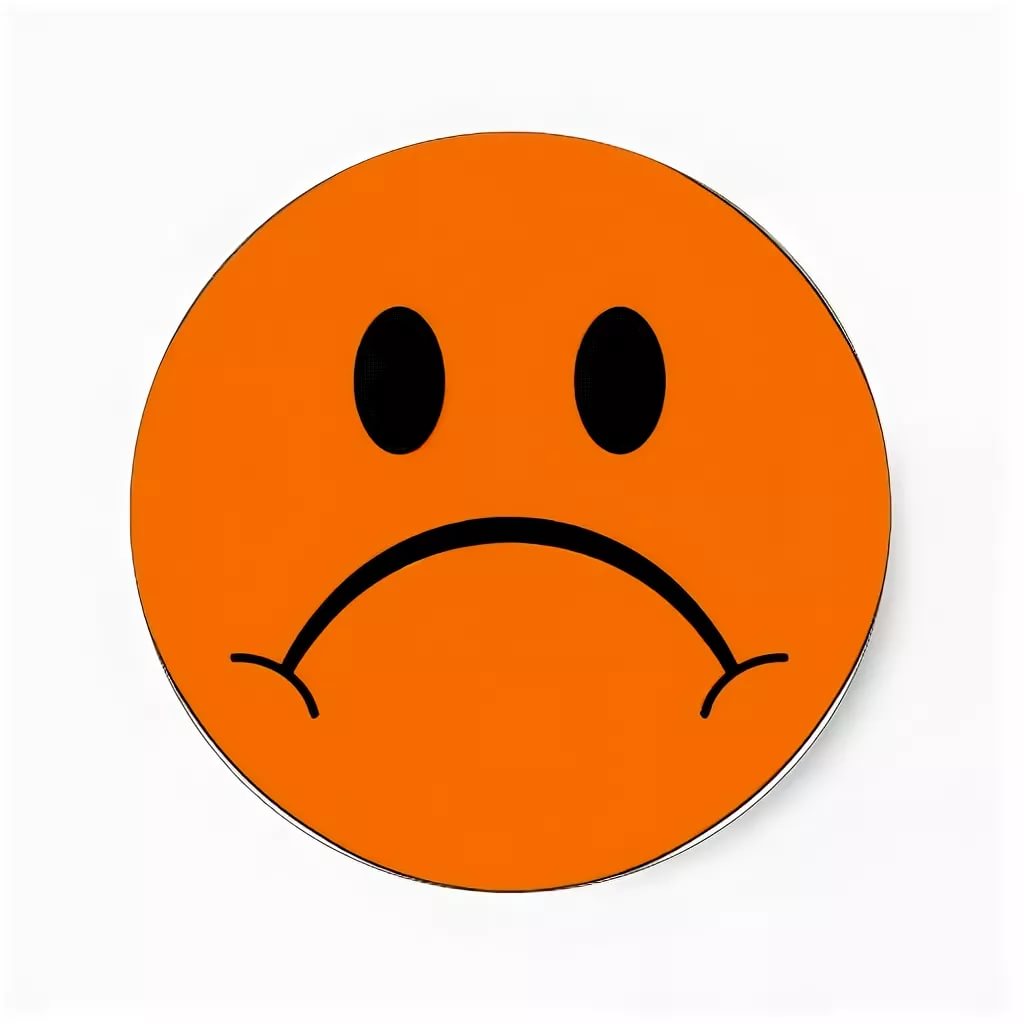 Отлично!
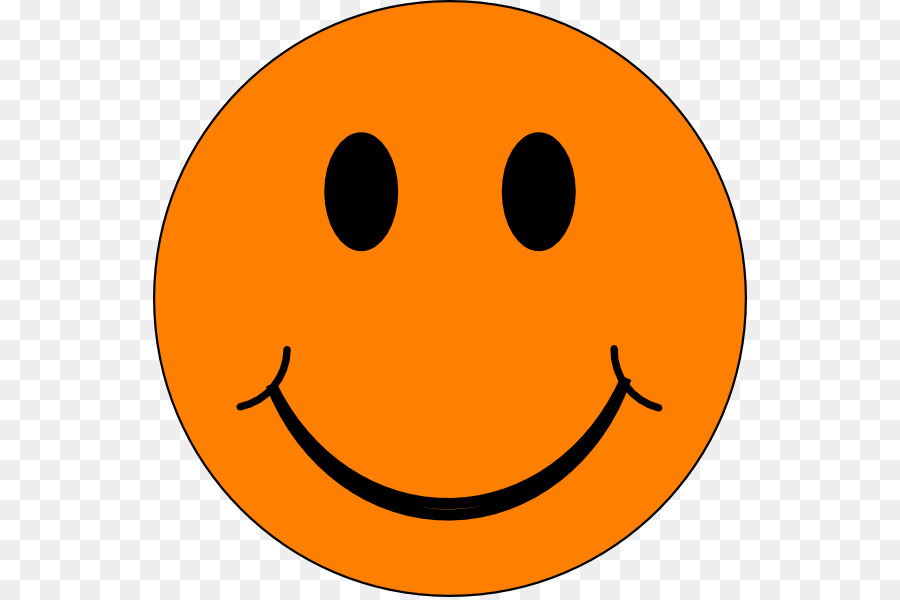 50
Под его руководством была создана первая биогеохимическая лаборатория
Ф.Н. Чернышев
А.П. Павлов
А.Е. Ферсман
В.И. Вернадский
Не спеши, подумай
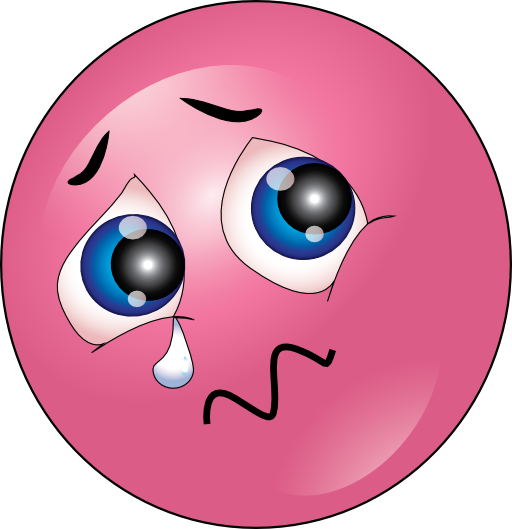 Великолепно!
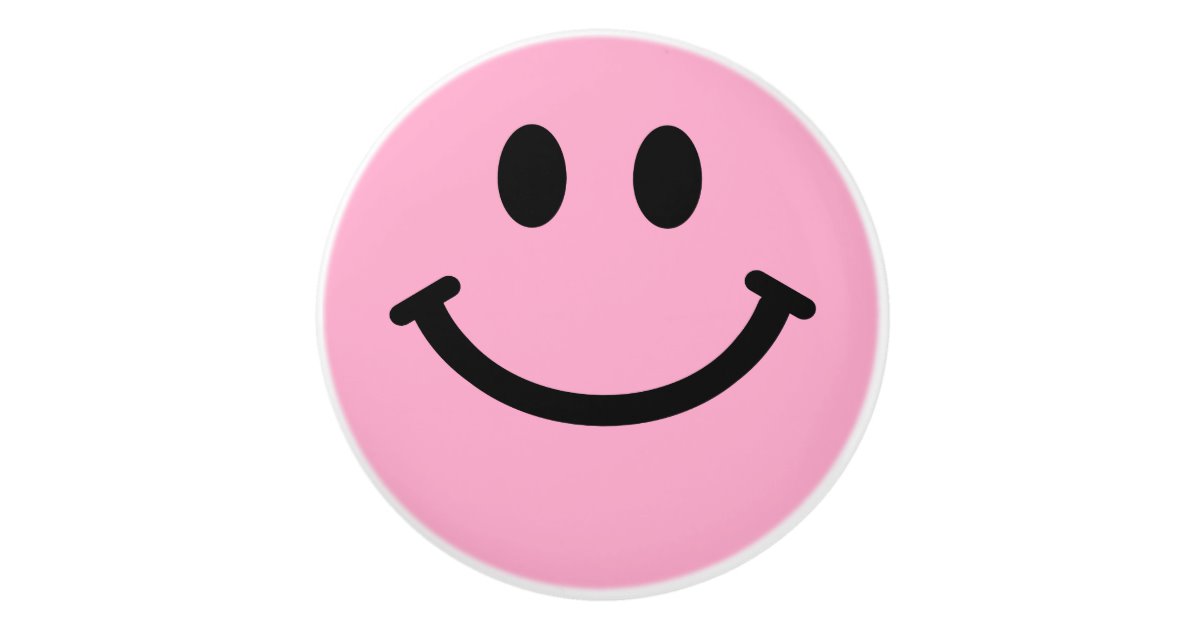 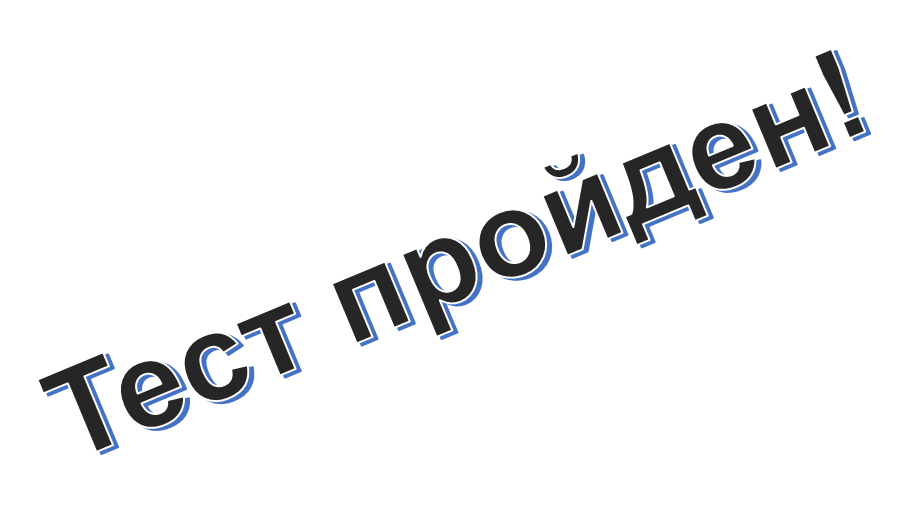 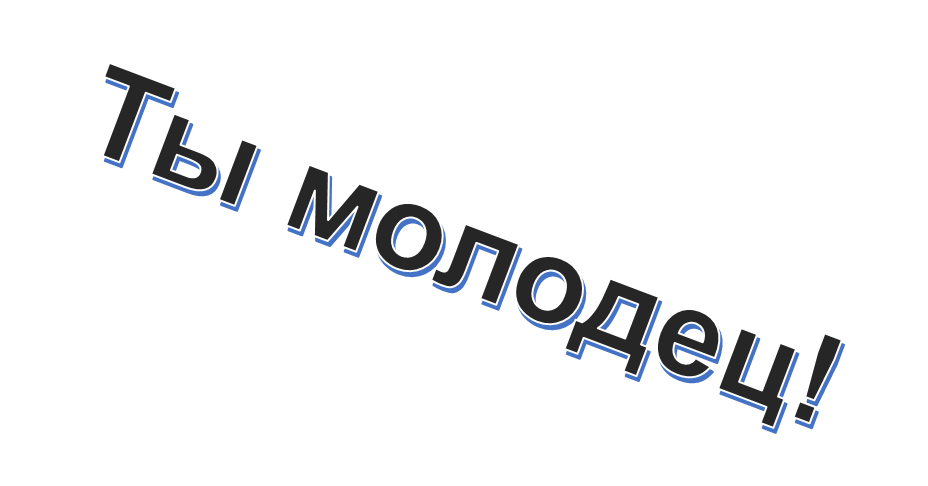 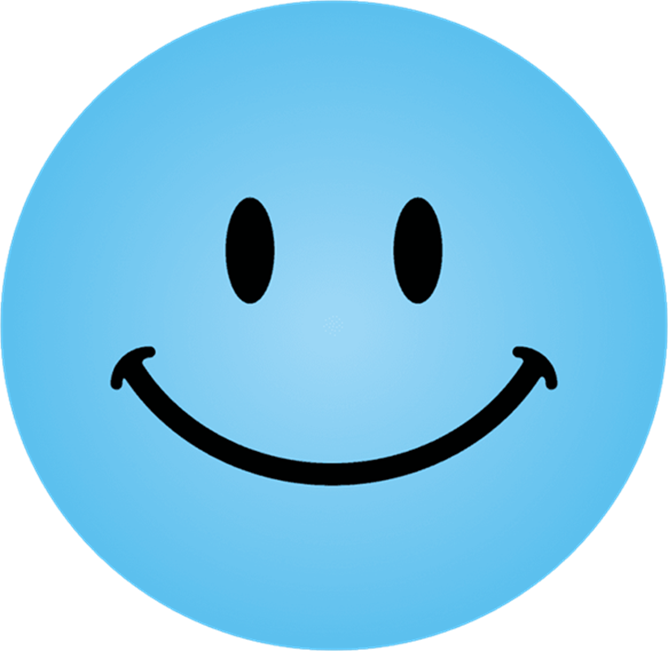 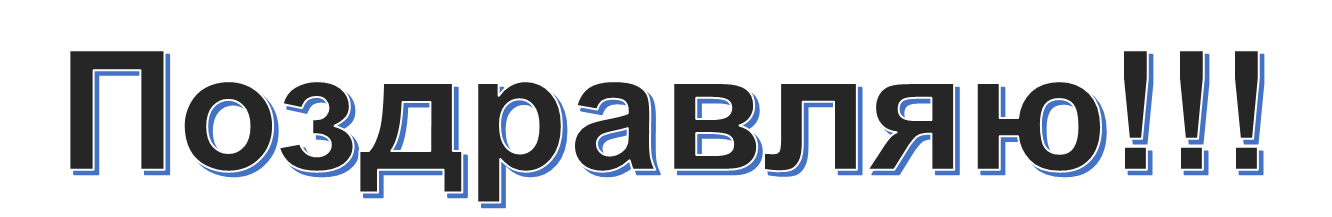